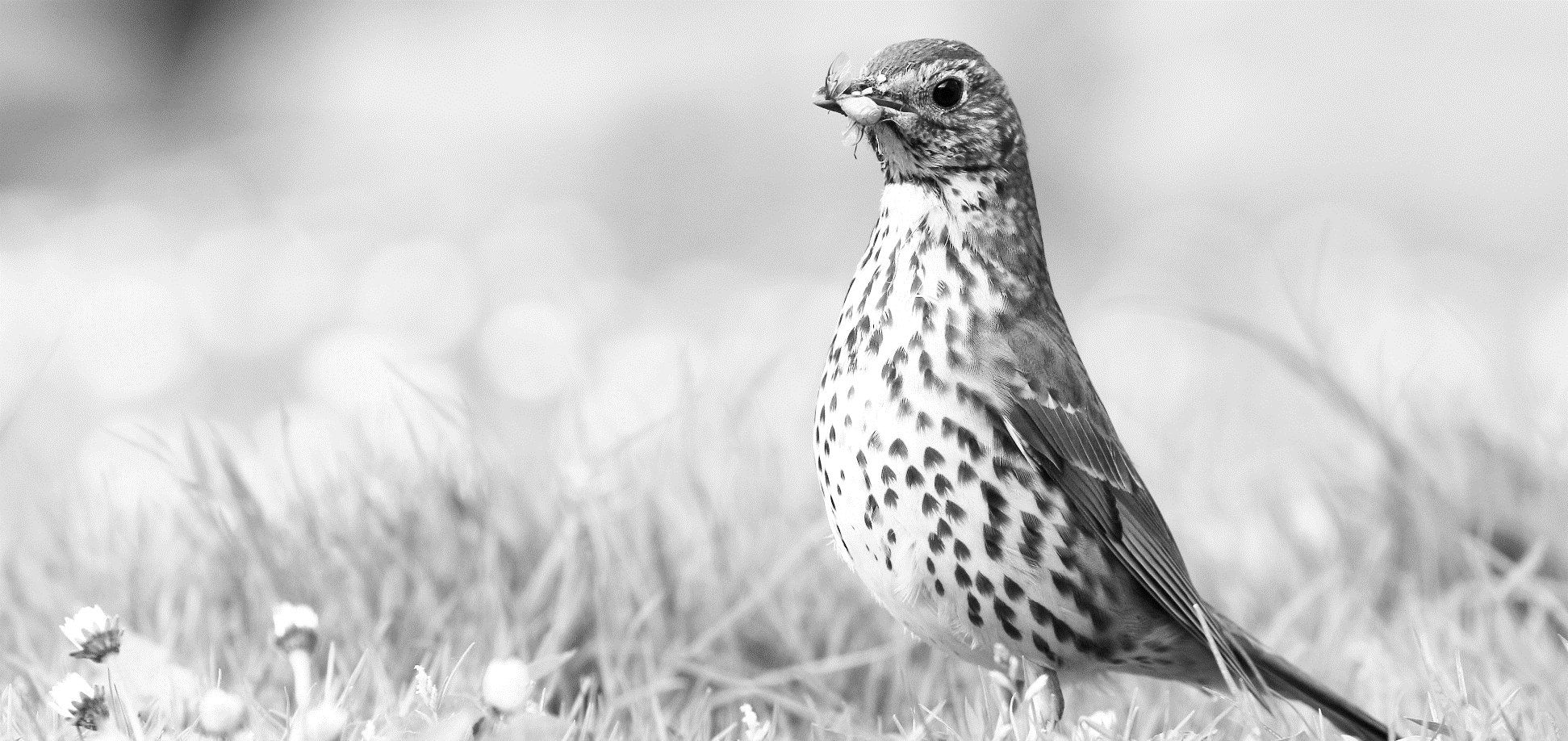 Formation Oiseaux Nicheurs Communs
Observatoire Régional de l’Avifaune le 5 mars 2022
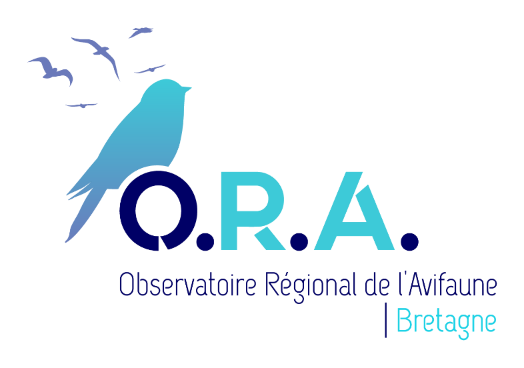 En partenariat avec :
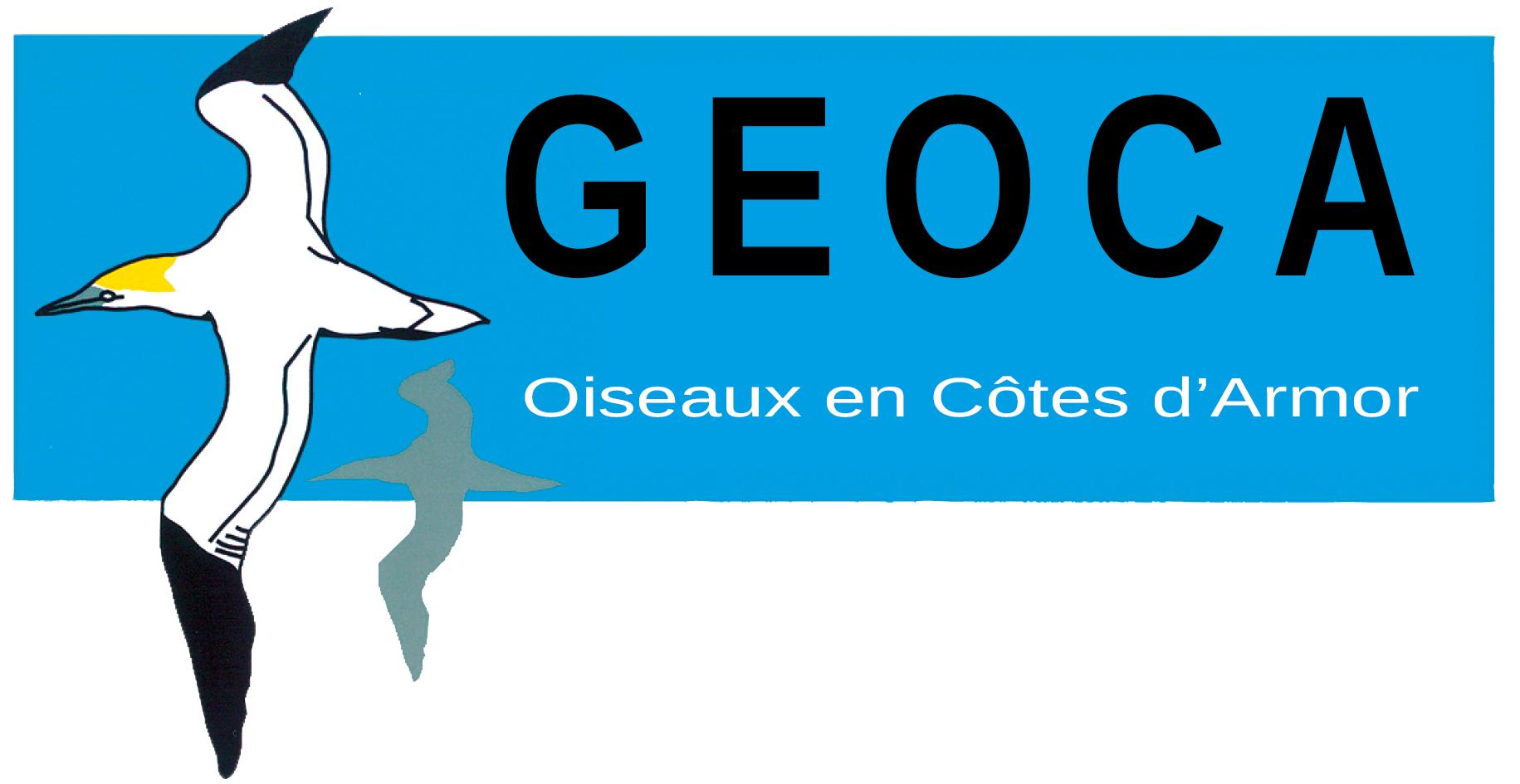 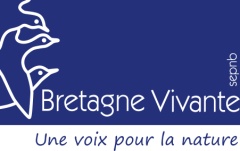 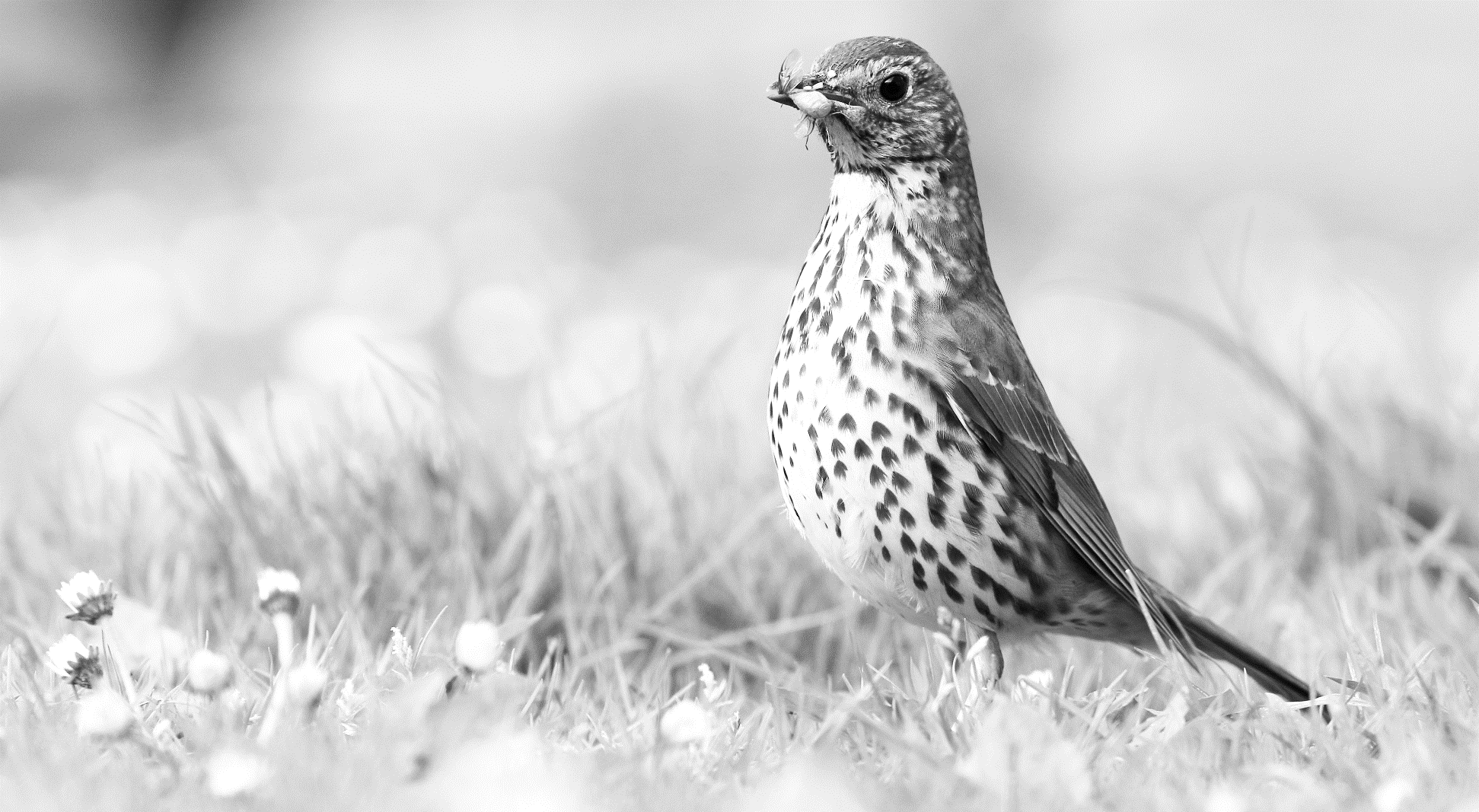 Pourquoi un ONCB?
Recenser les oiseaux dits “communs” de Bretagne
en terme de fréquence et de densité

Étudier leur répartition dans les paysages dits de “nature ordinaire”

Etudier l’évolution des populations d’oiseaux nicheurs communs (à long terme)
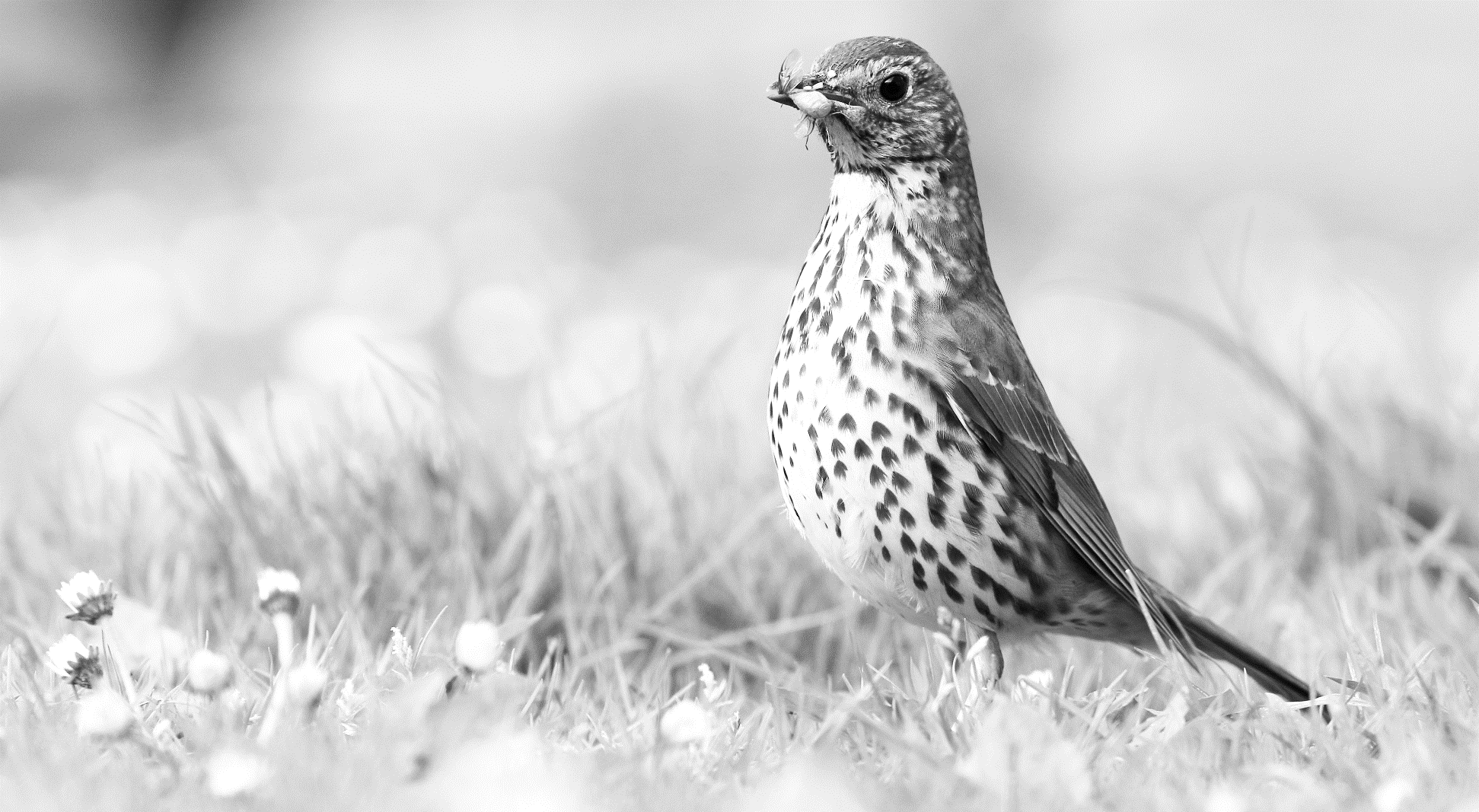 Sommaire
2 - Faire ses observations
1 - Préparer son terrain
3 - Saisir sous NaturaList
4 - Saisie sous Faune-Bretagne
5 - Les territoires théoriques
6 - Valorisation des données
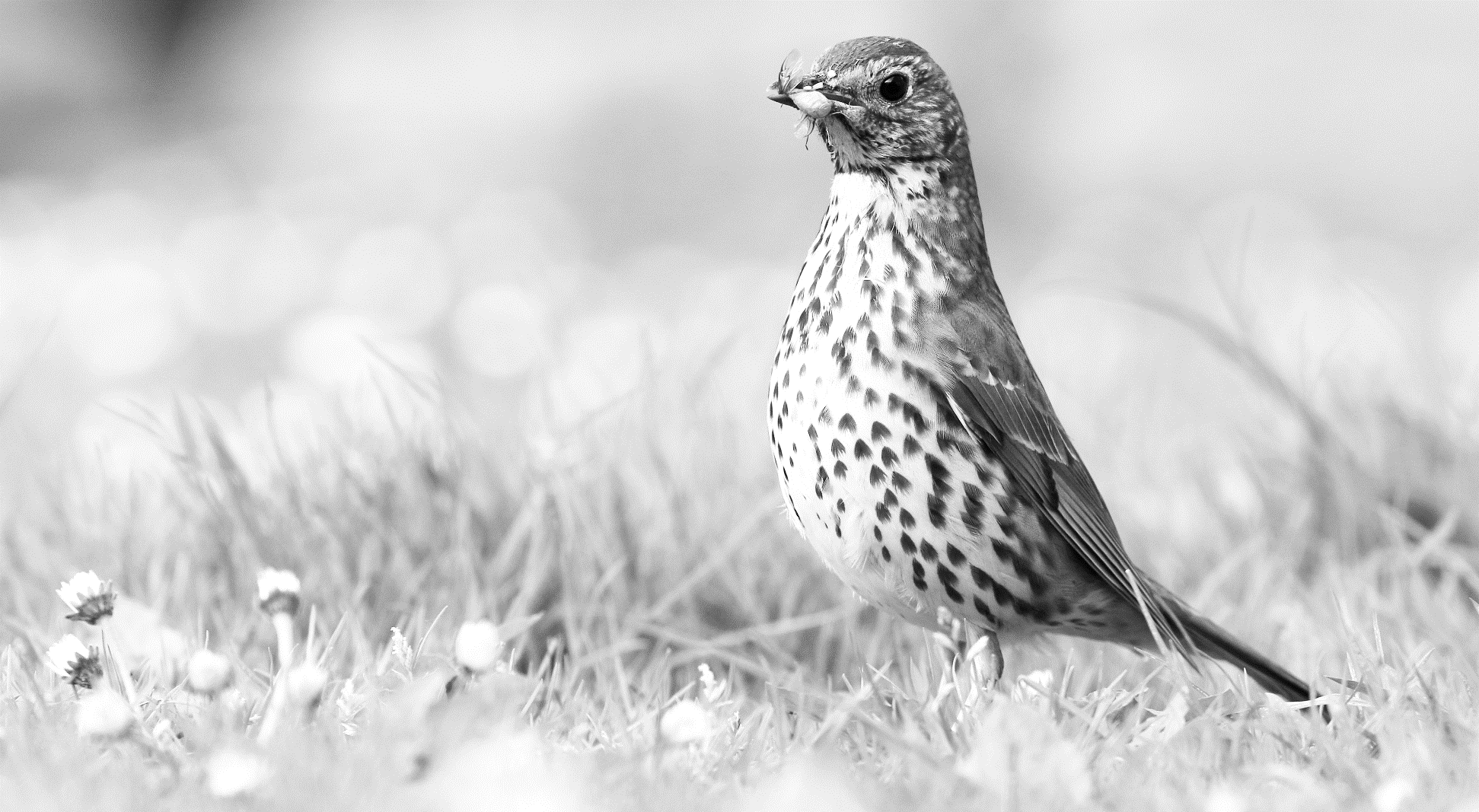 Préparer son terrain
4
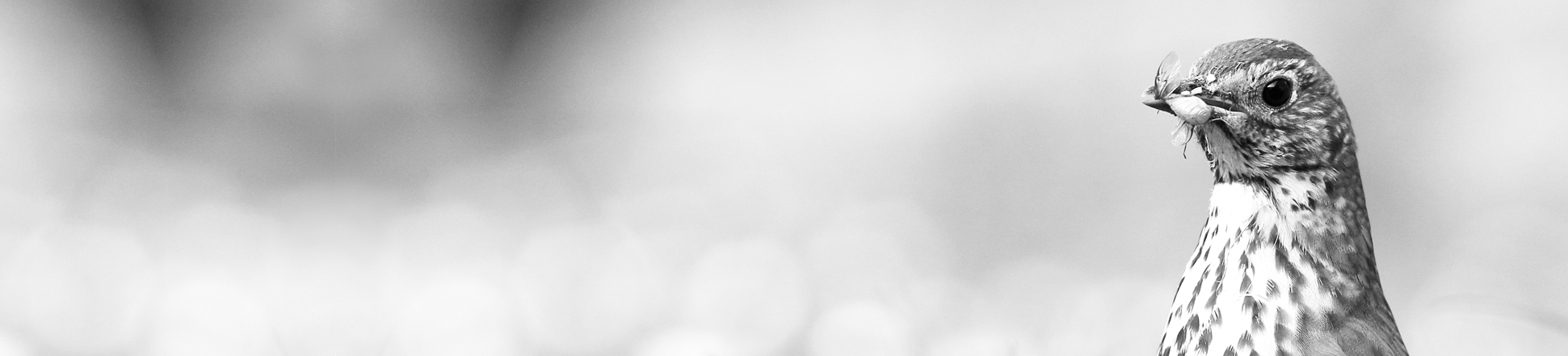 Préparer son terrain
Consulter son coordinateur
Entrer en contact avec son coordinateur départemental
Trouver un secteur favorable à la prospection
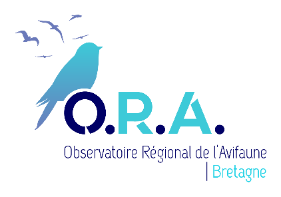 5
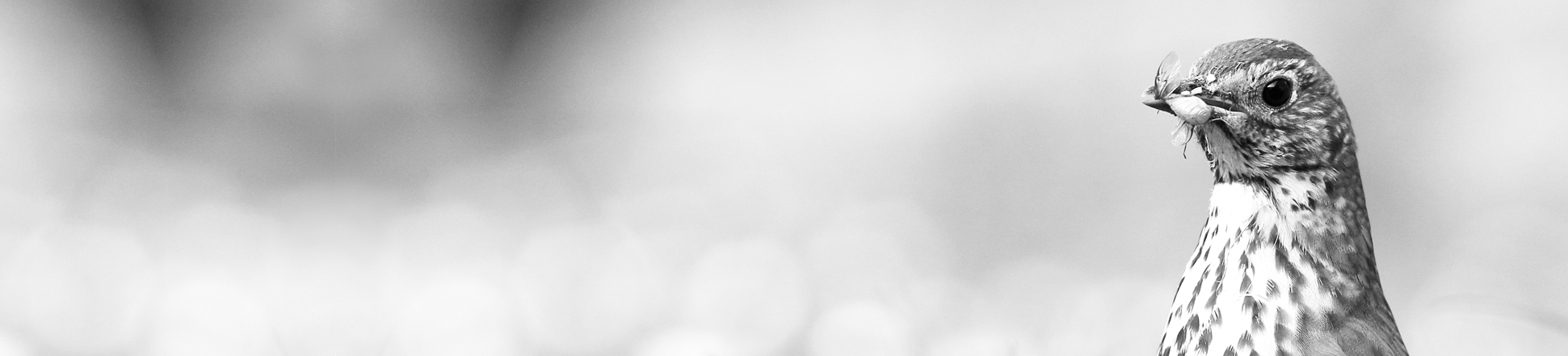 Préparer son terrain
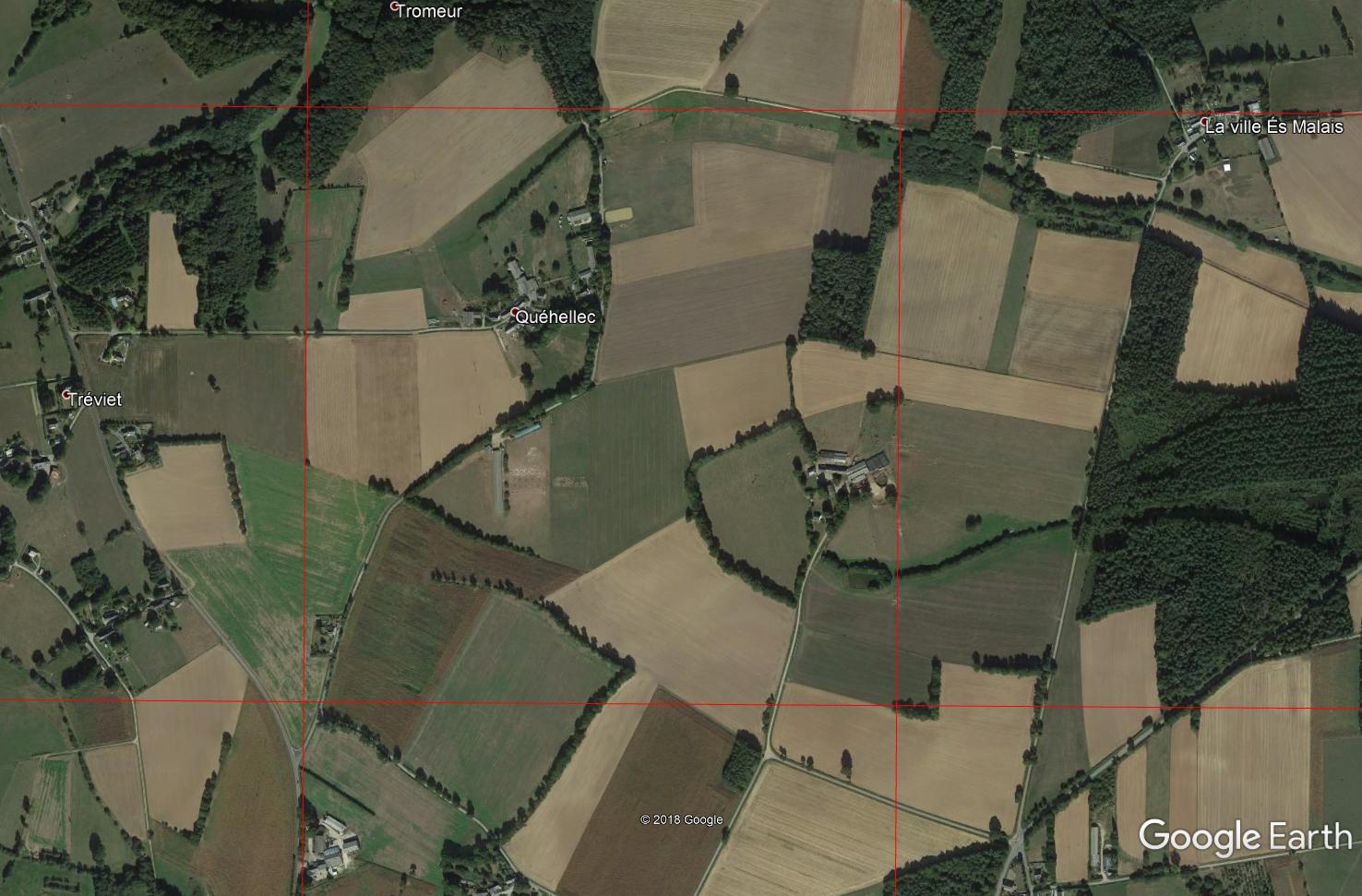 Consulter son coordinateur
Entrer en contact avec son coordinateur départemental
Trouver un secteur favorable à la prospection
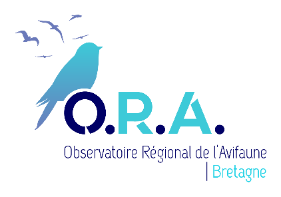 6
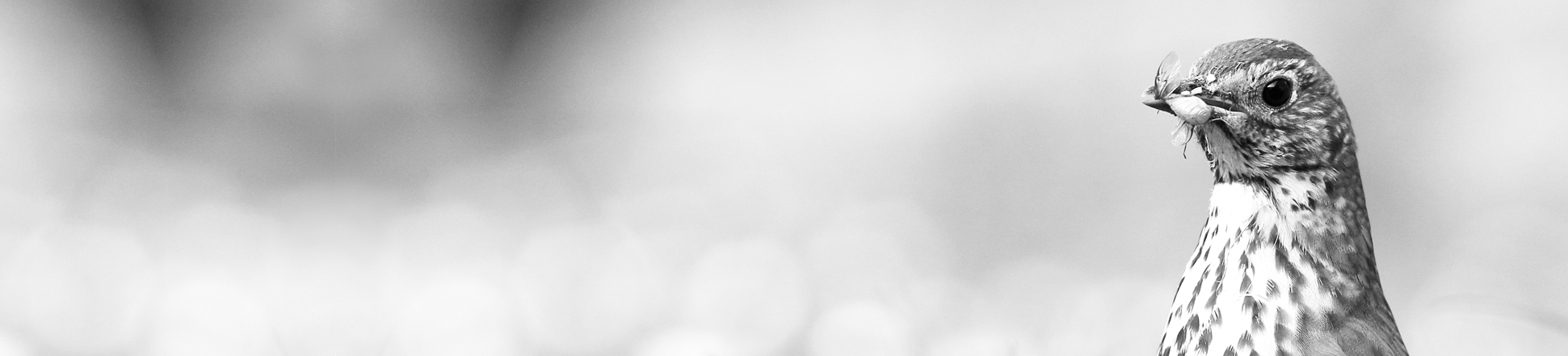 Préparer son terrain
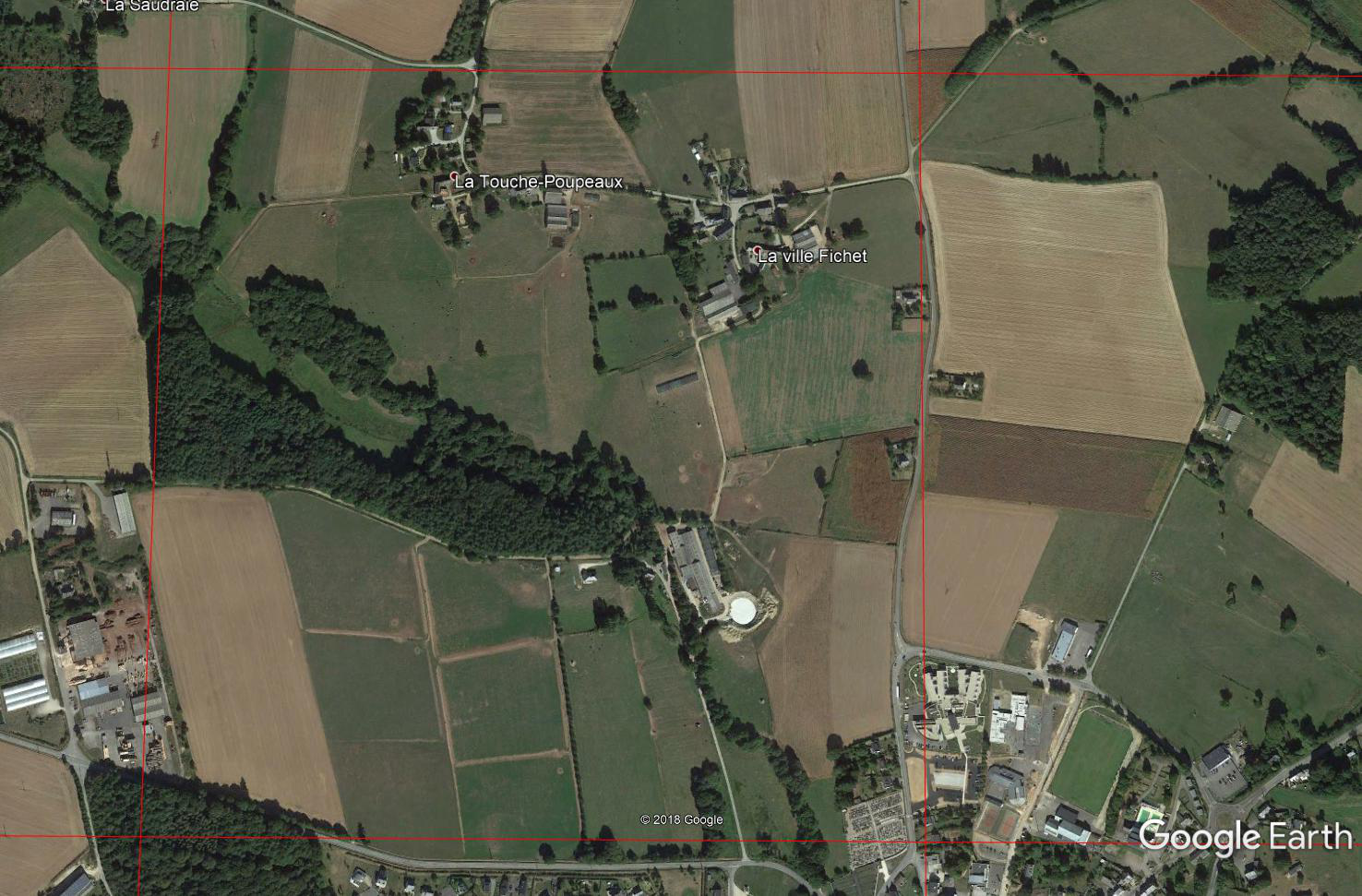 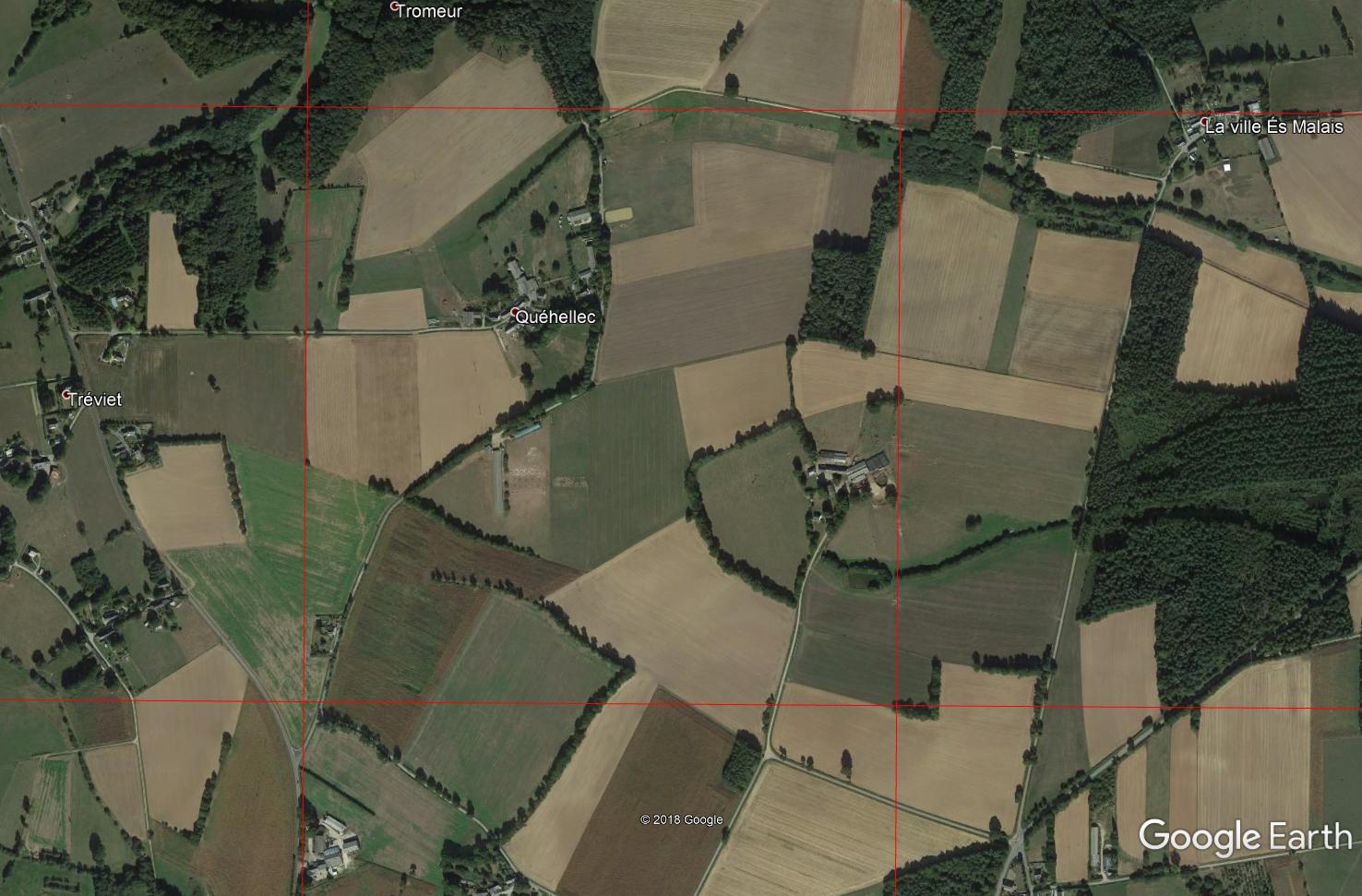 Consulter son coordinateur
Entrer en contact avec son coordinateur départemental
Trouver un secteur favorable à la prospection
	« Nature ordinaire »
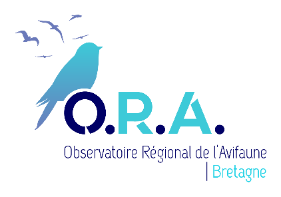 7
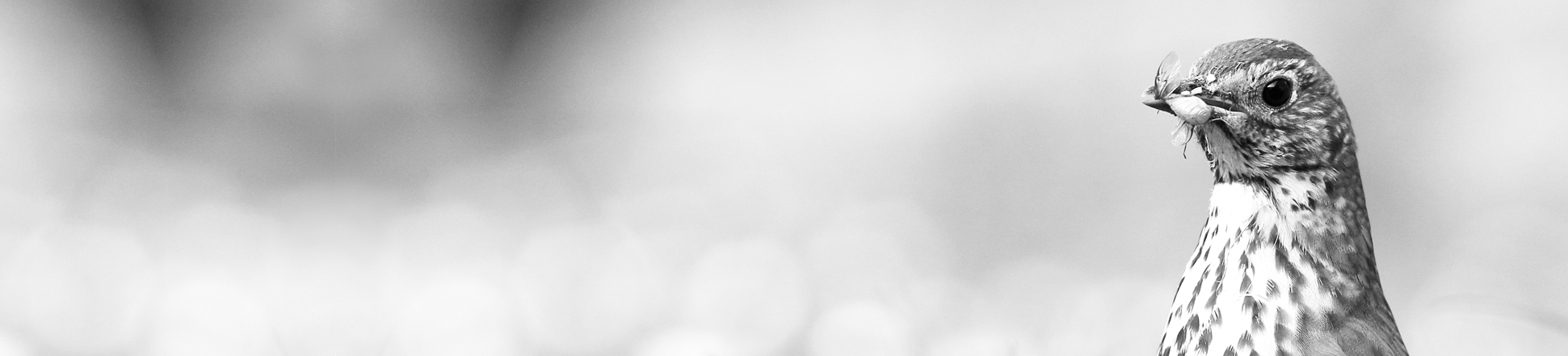 Préparer son terrain
Consulter son coordinateur
Entrer en contact avec son coordinateur départemental
Trouver un secteur favorable à la prospection
préférer les espaces de « Nature ordinaire »
éviter les forêts
Consulter les informations
Regarder les cartes locales (dénivelé, chemins…)
Regarder les informations satellites récentes
Regarder le cadastre
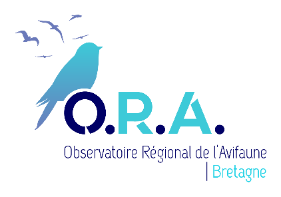 8
[Speaker Notes: éviter les forêts / ok]
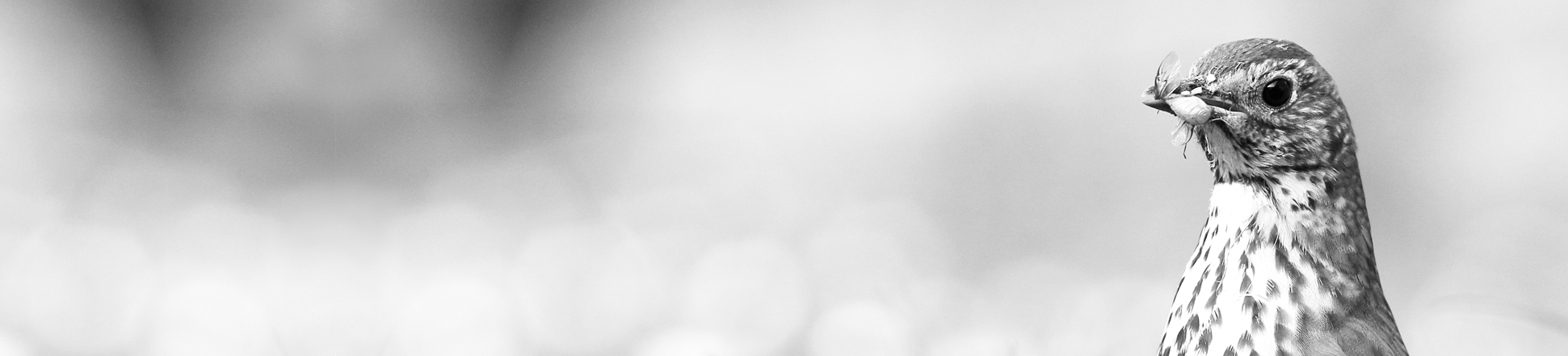 Préparer son terrain
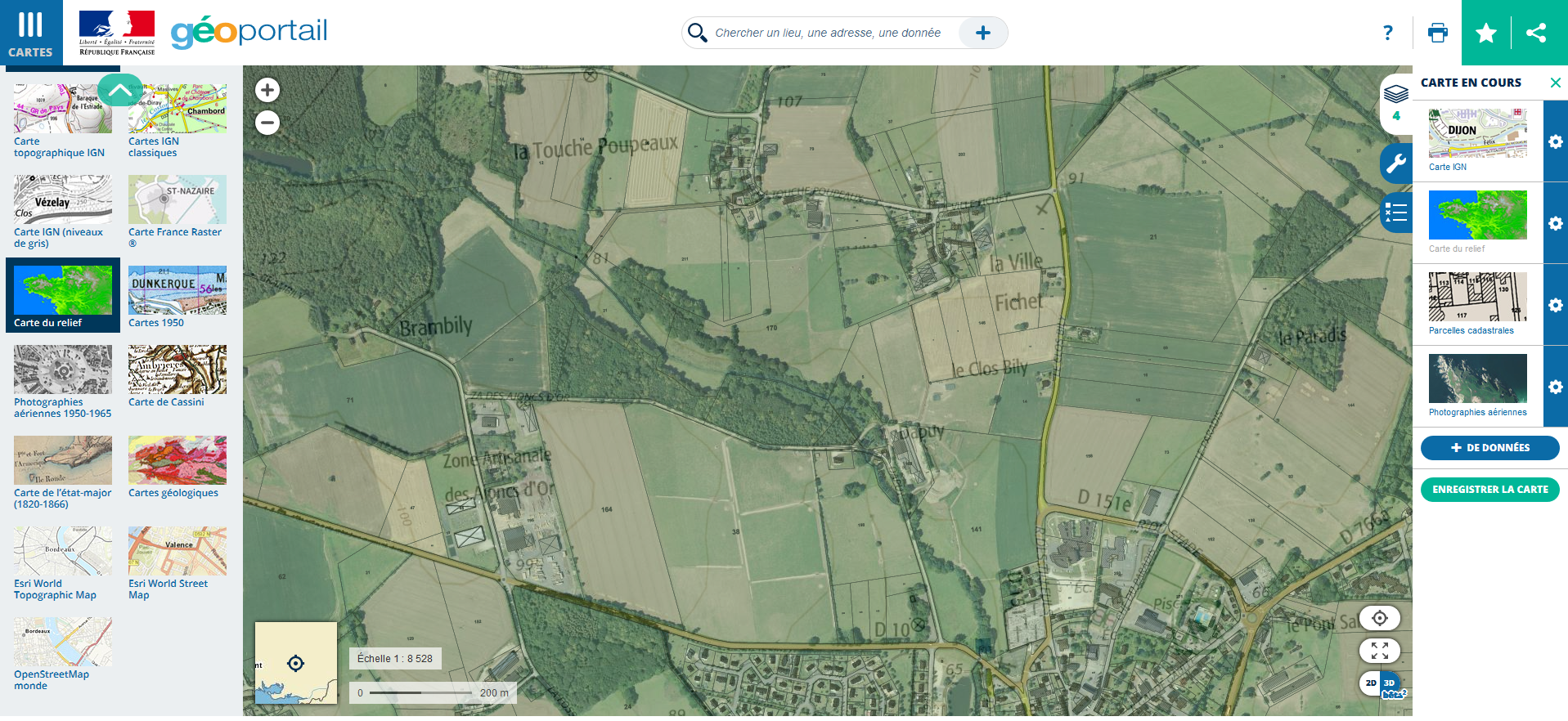 00000
« Ce qui a été préparé à l'avance épargne la fatigue. » Proverbe algérien
Consulter son coordinateur
Entrer en contact avec son coordinateur départemental
Trouver un secteur favorable à la prospection
Consulter les informations
Regarder les cartes locales (dénivelé, chemins…)
Regarder les informations satellites récentes
Regarder le cadastre
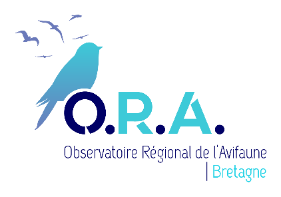 9
Titre du document
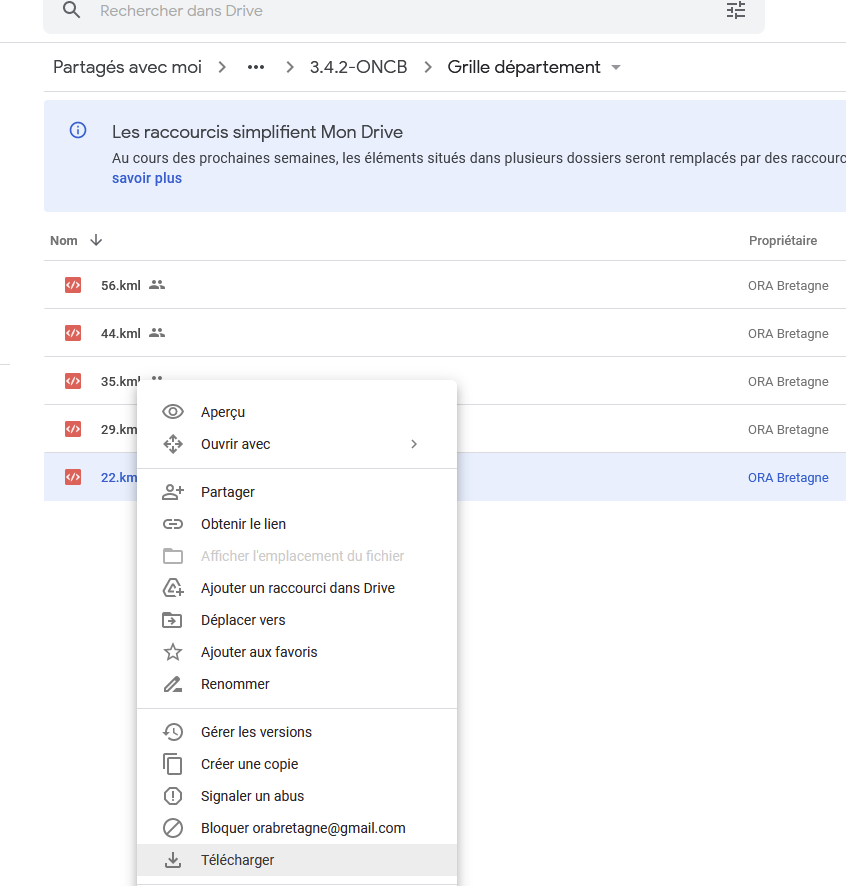 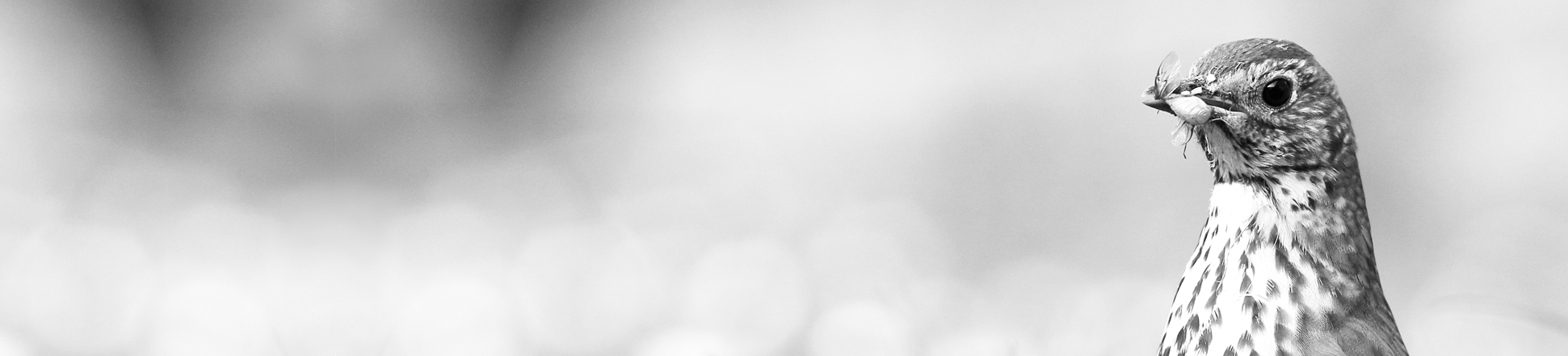 Préparer son terrain
Consulter les informations
Télécharger la grille au format .kml
Ouvrir le fichier .kml avec Google Earth
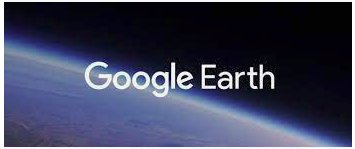 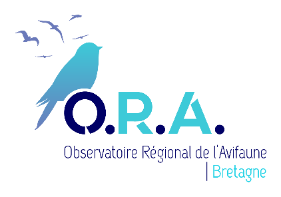 10
Titre du document
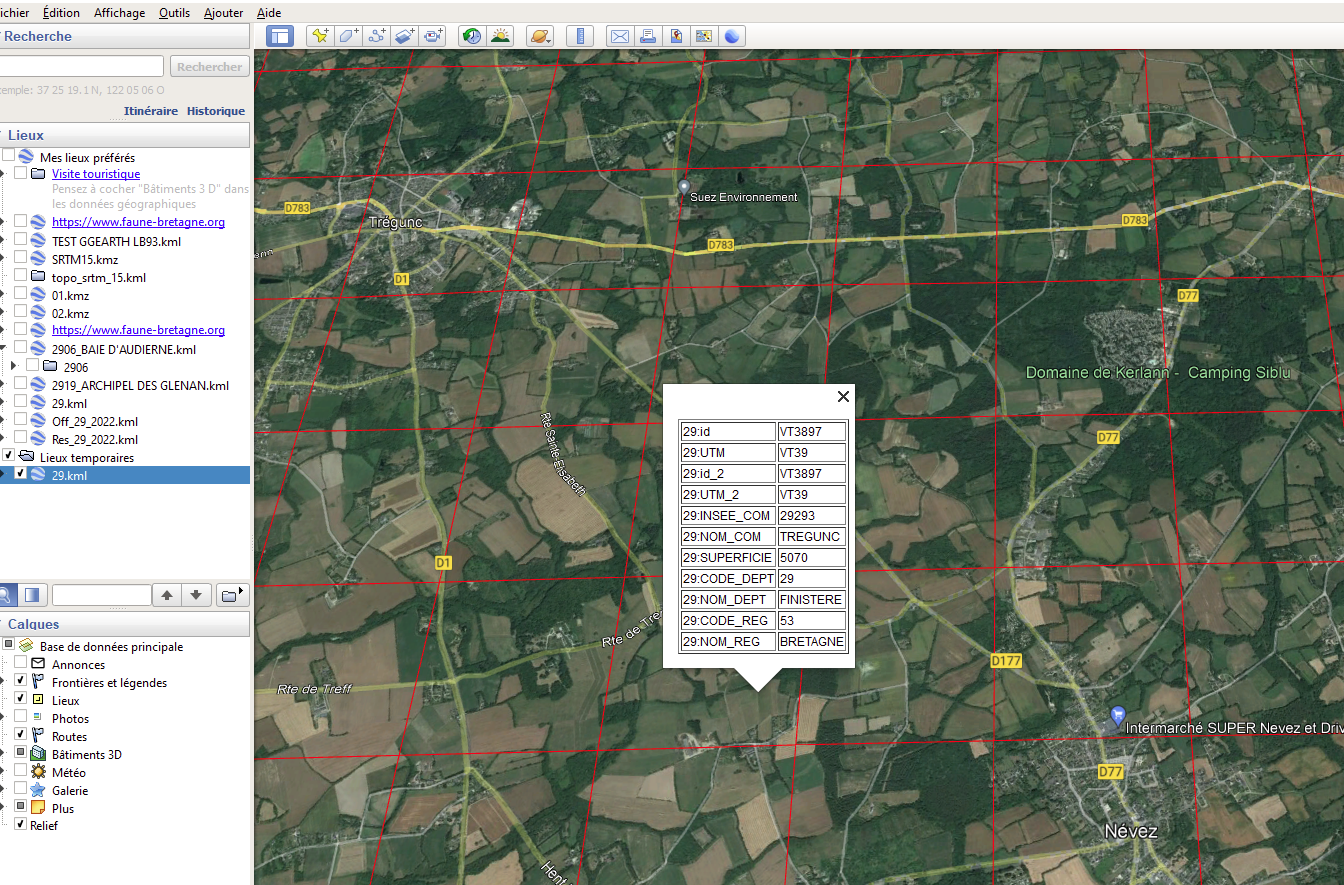 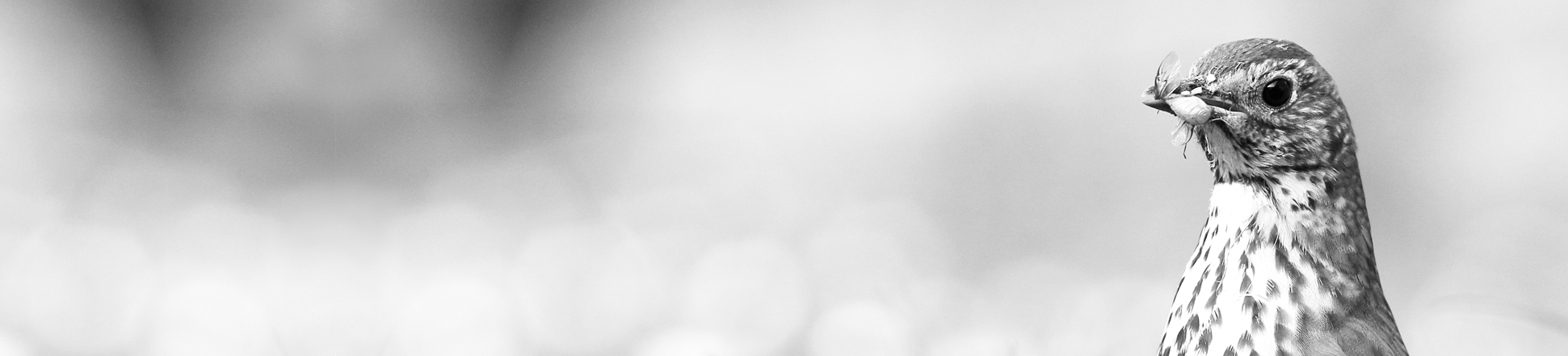 Préparer son terrain
Consulter les informations
Naviguer dans Google Earth à la recherche d’un carré de nature “ordinaire”.
Clic droit pour identifier le carré UTM, ici VT3897
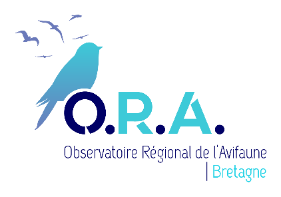 11
Titre du document
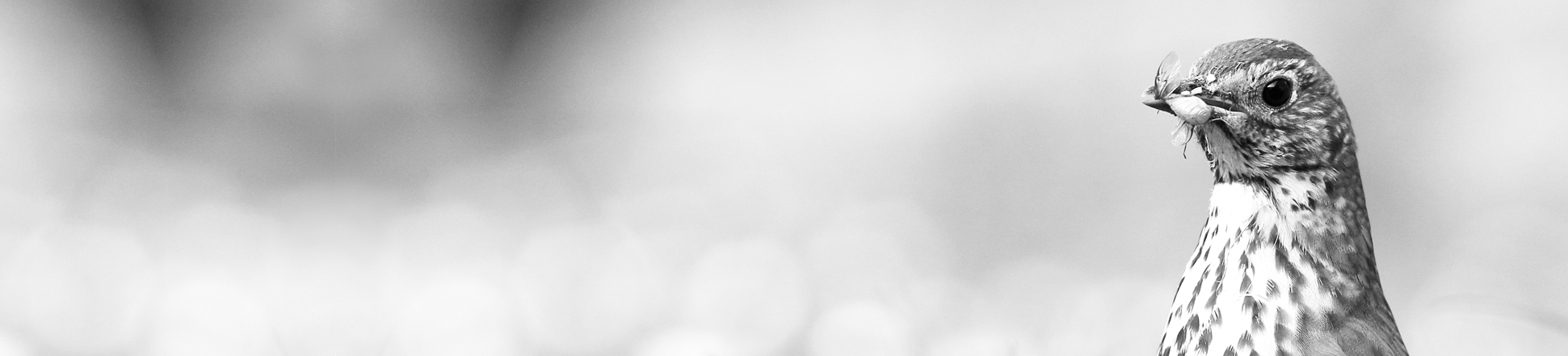 Préparer son terrain
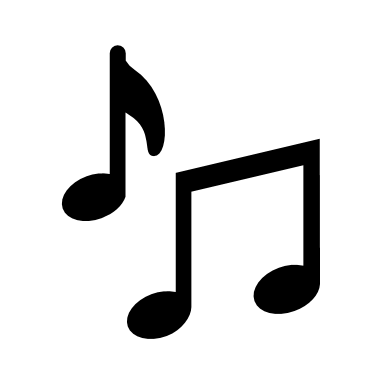 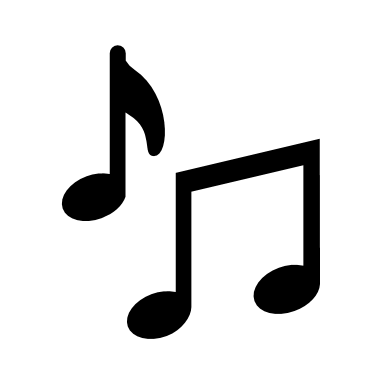 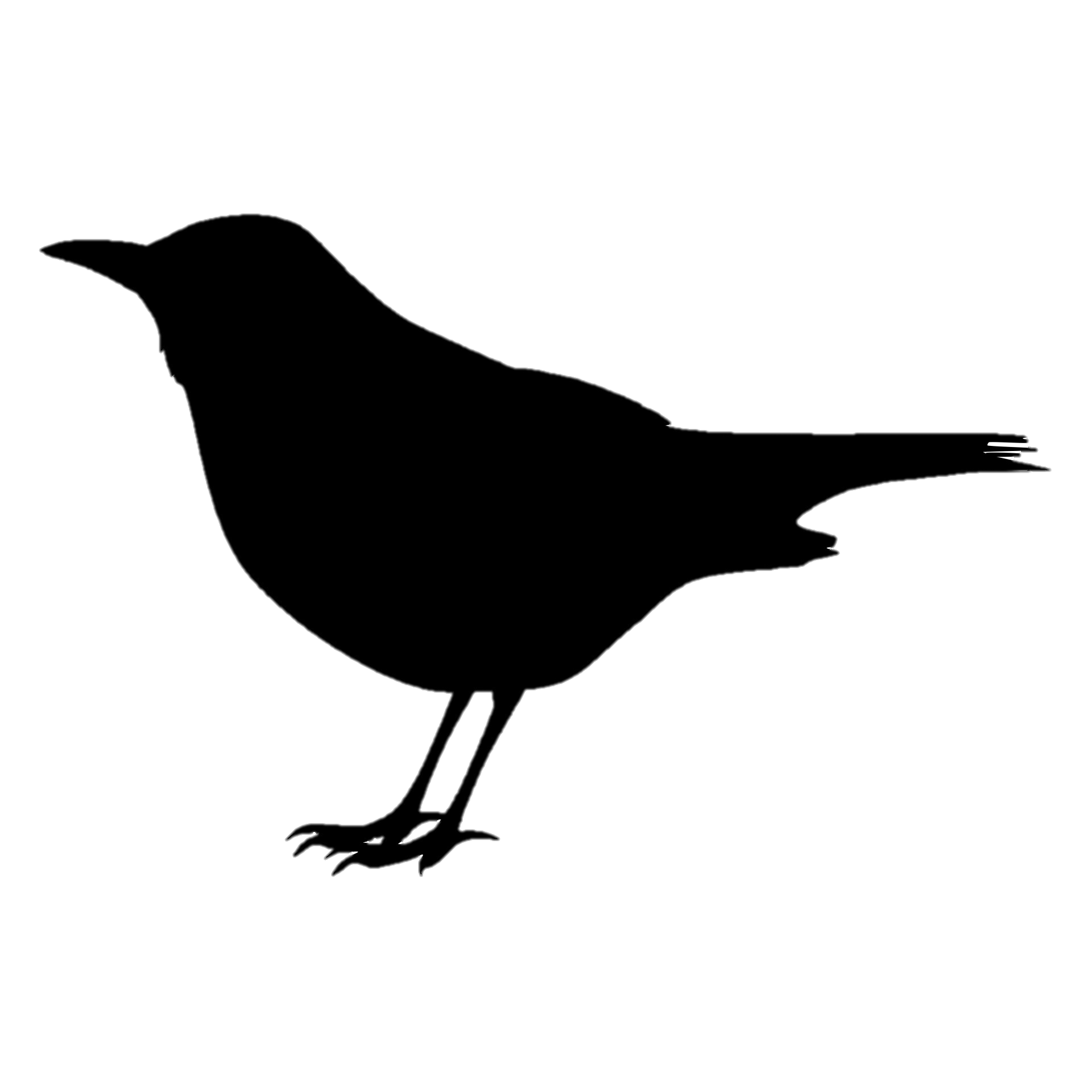 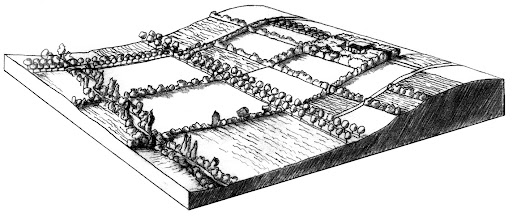 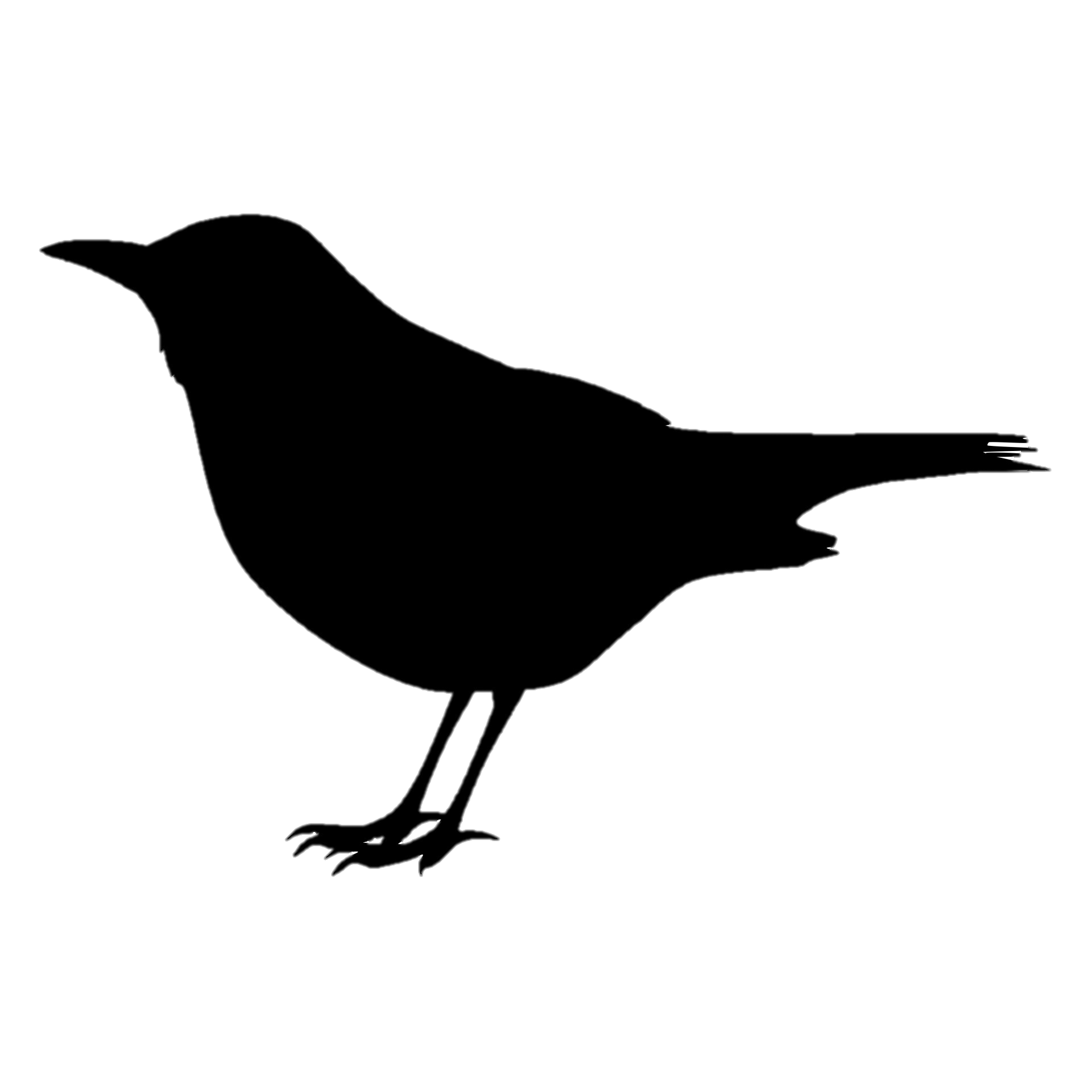 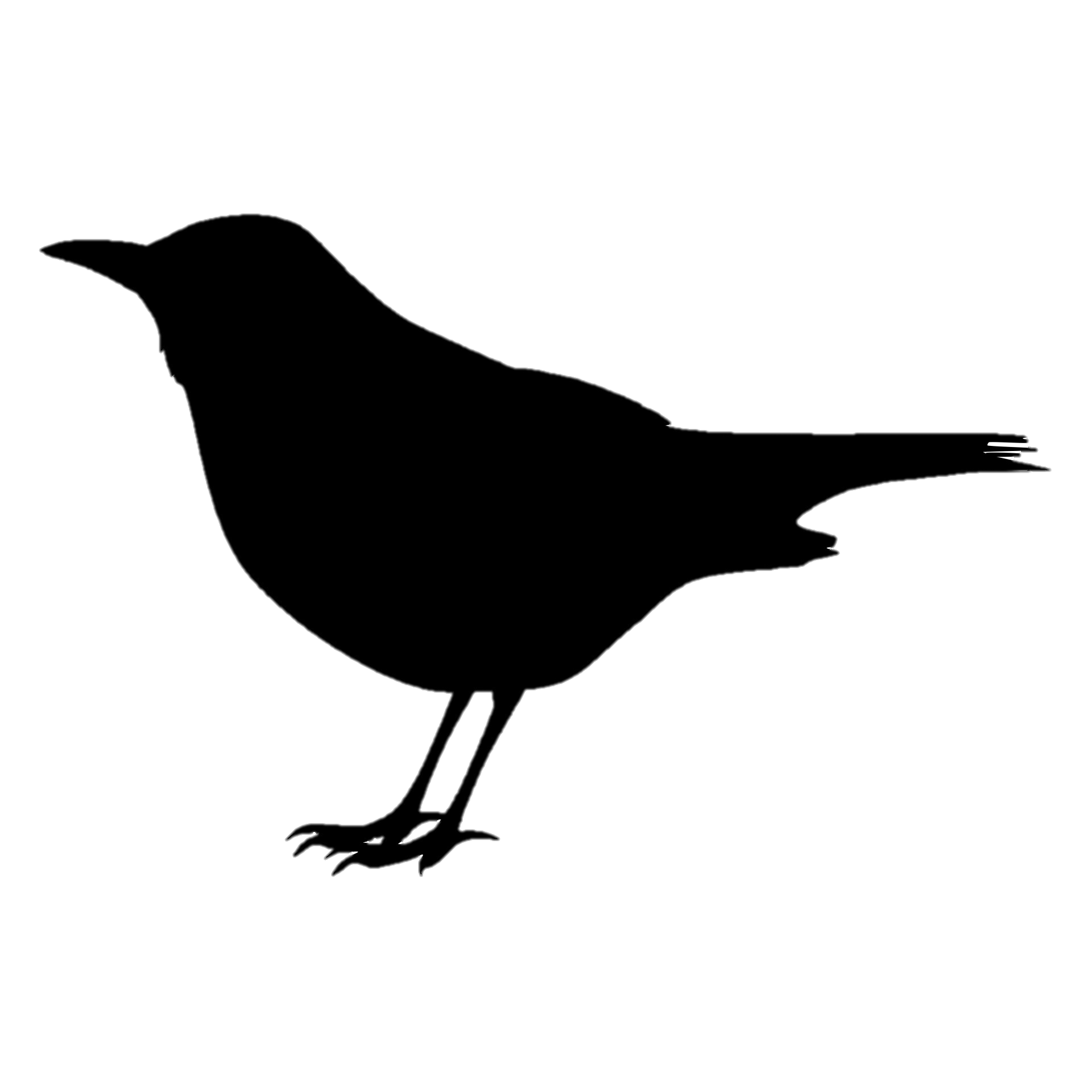 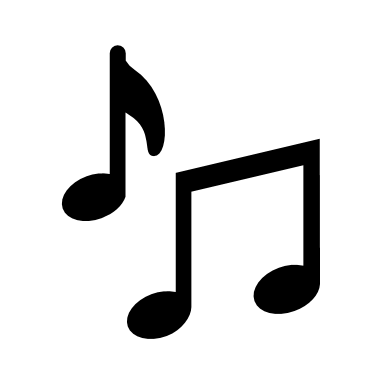 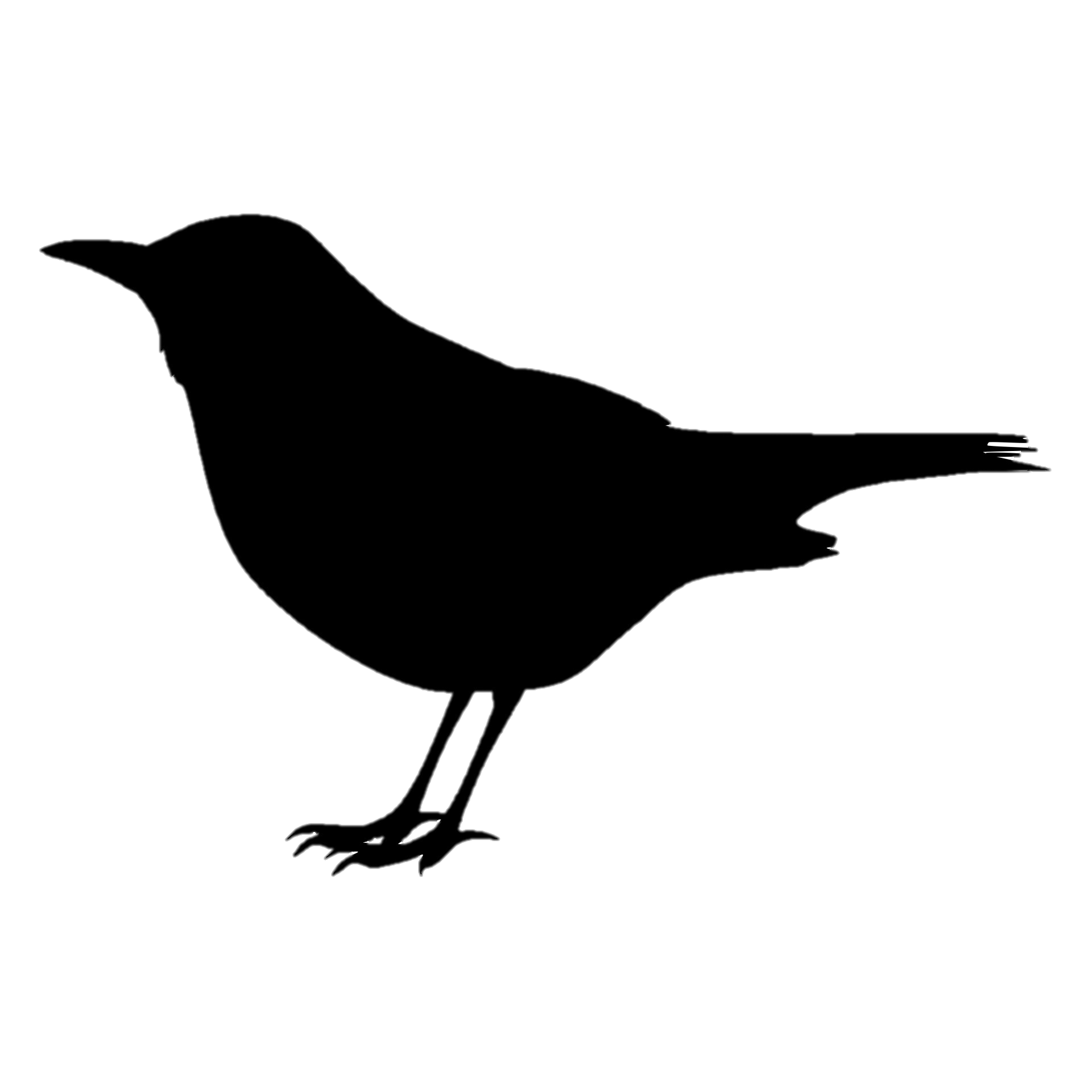 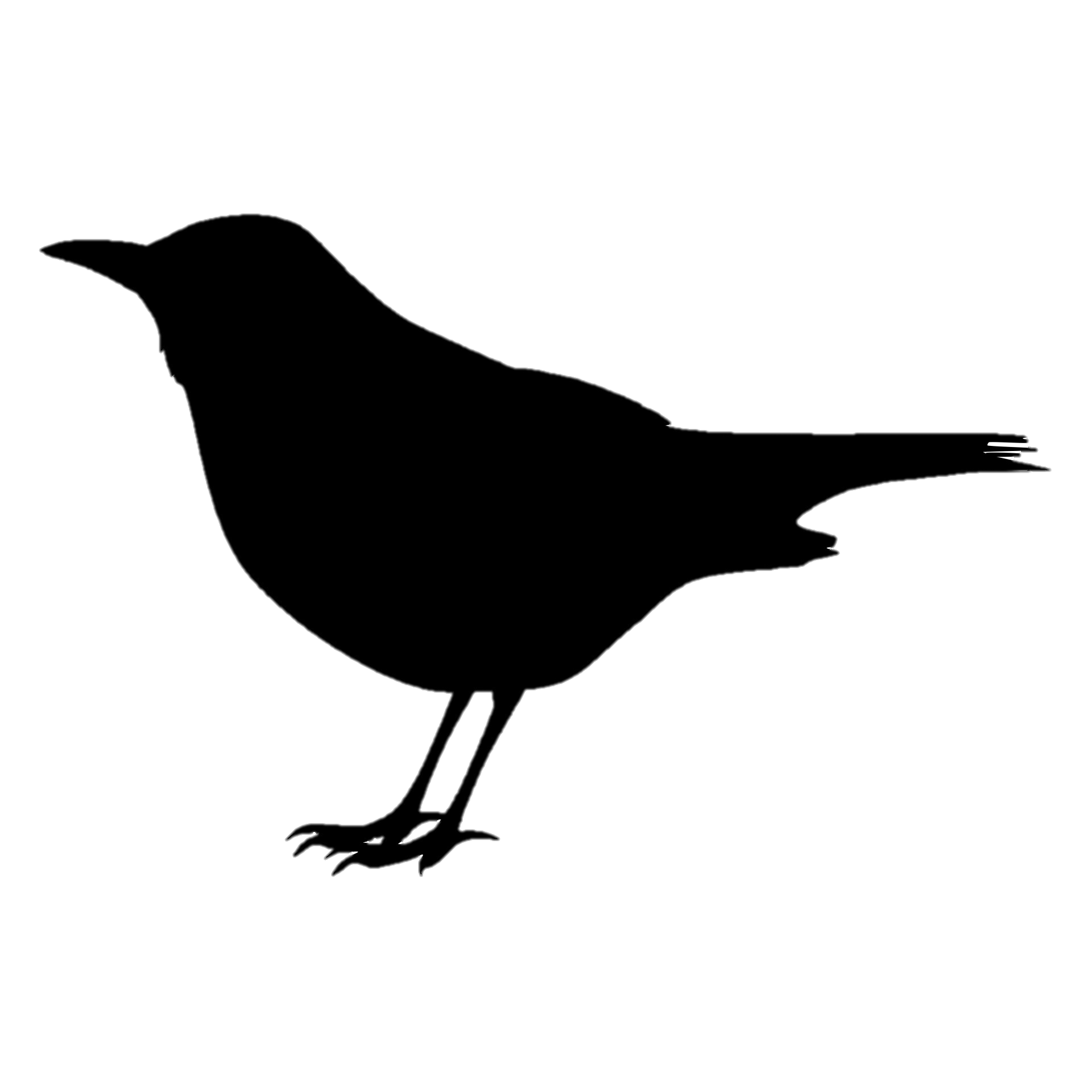 Préparer son itinéraire
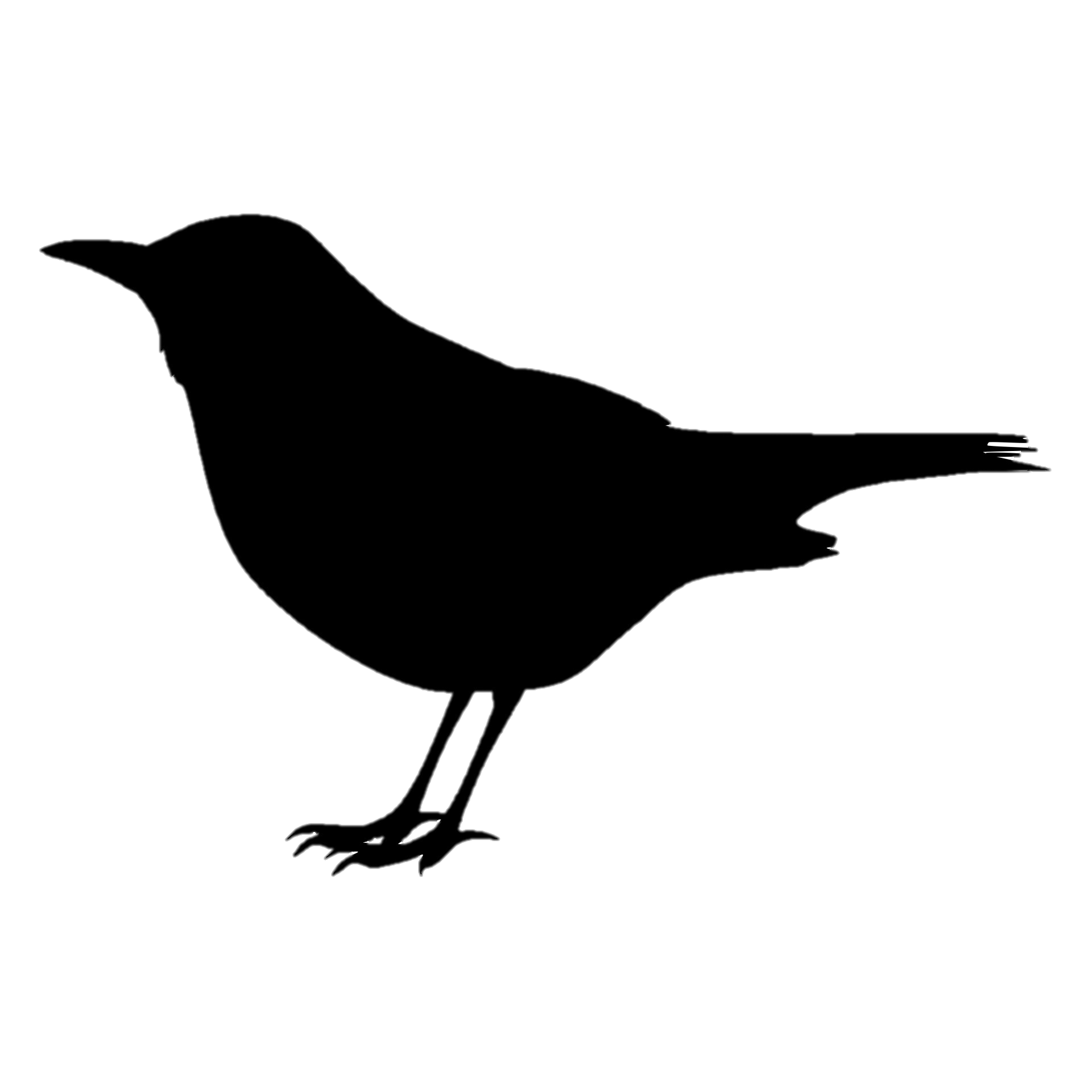 Essayer de passer sur le maximum de territoires
Passer par les chemins et routes publiques
Essayer de faire un cheminement logique
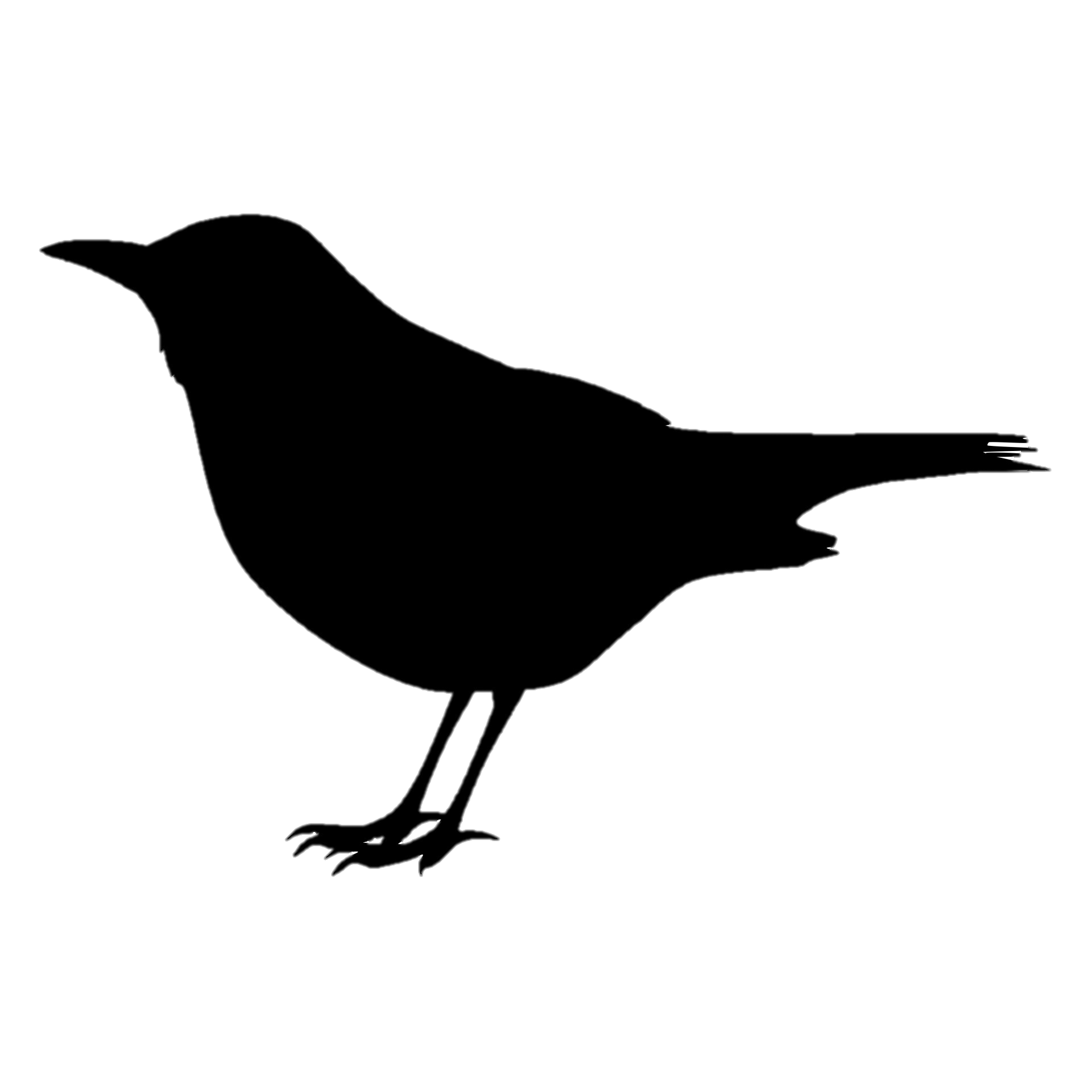 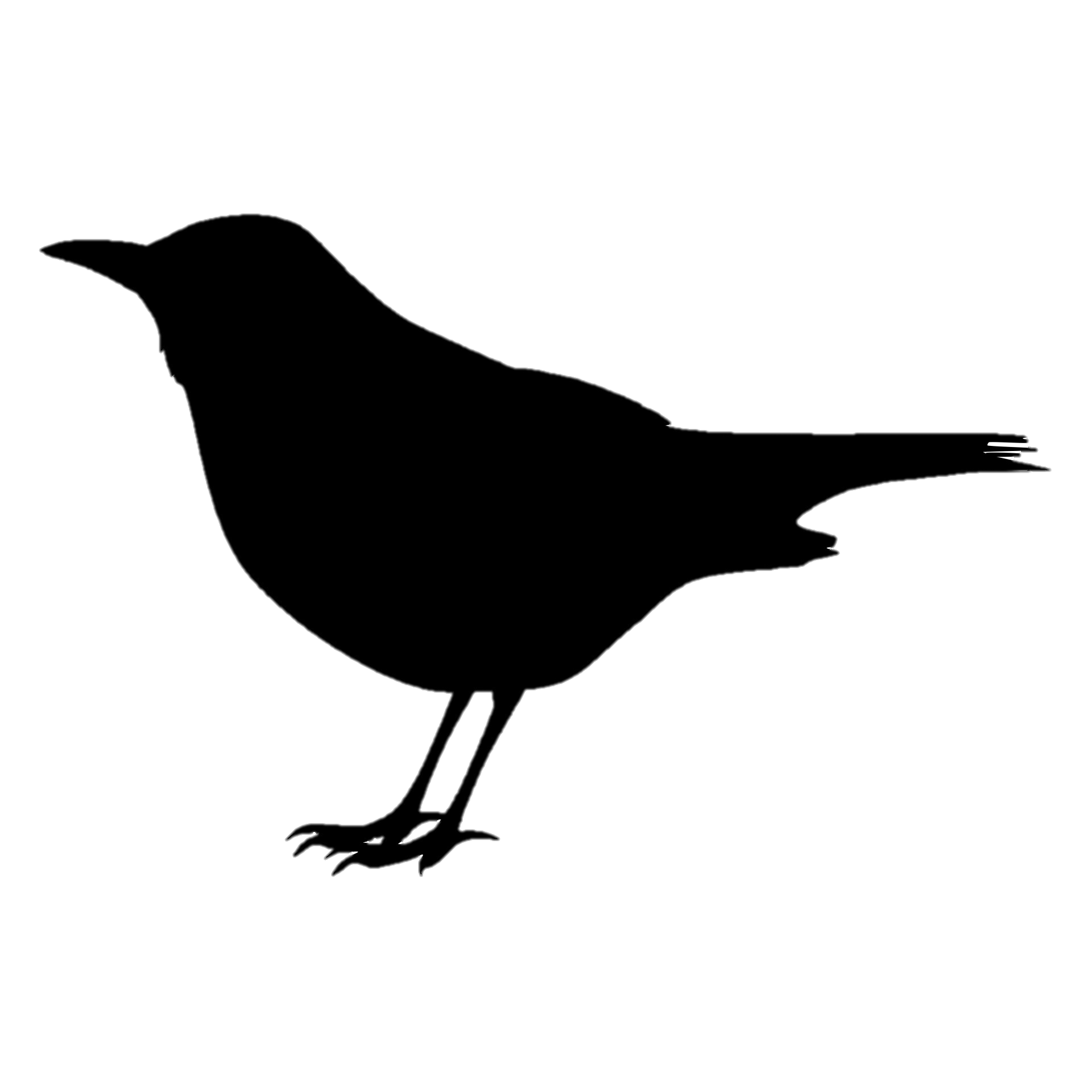 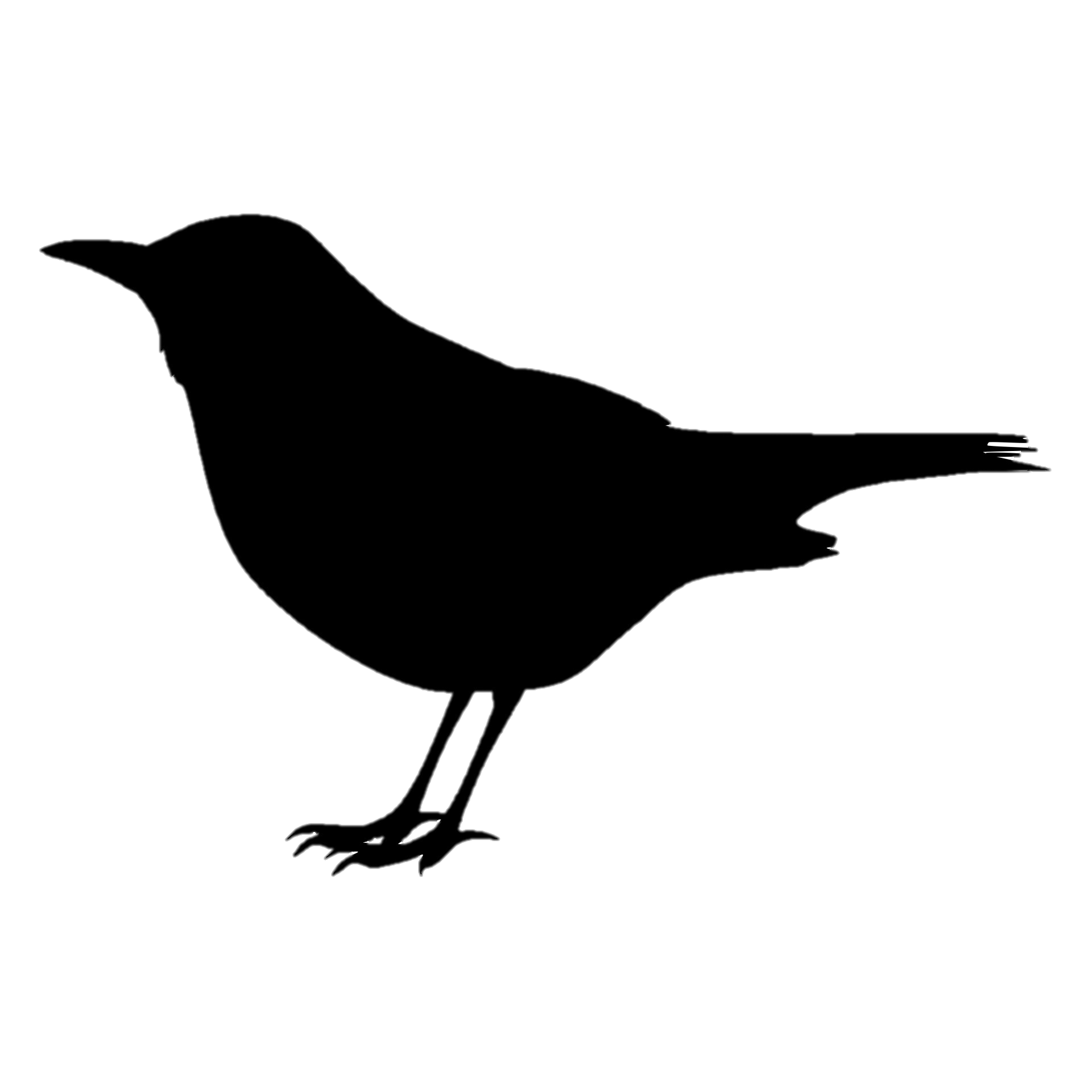 Contacts visuels et auditifs
Transect
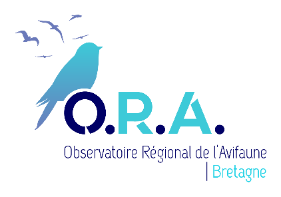 12
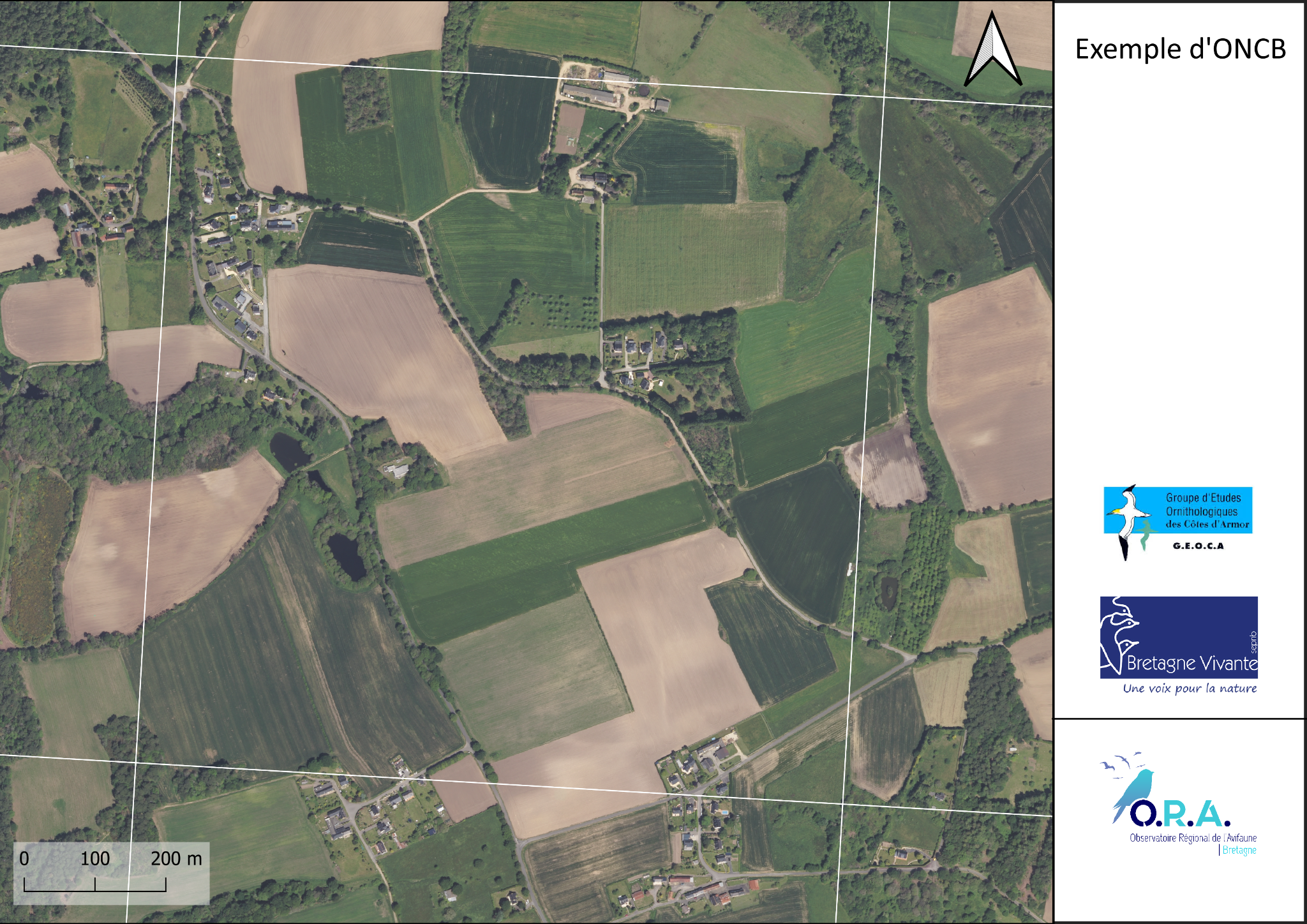 Commune de Caudan
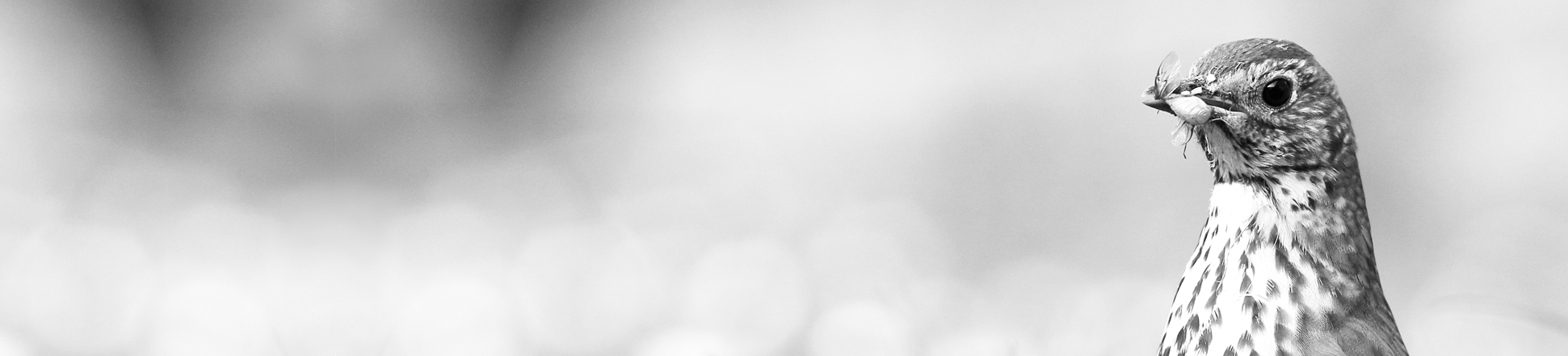 Préparer son terrain
Préparer son itinéraire
Essayer de passer sur le maximum de territoire
Passer par les chemins et toutes publiques
Essayer de faire un cheminement logique
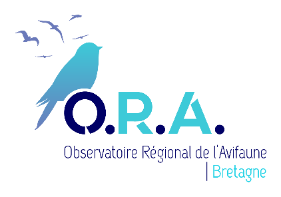 13
Titre du document
[Speaker Notes: Changer exemple ONCB itinéraire / ok]
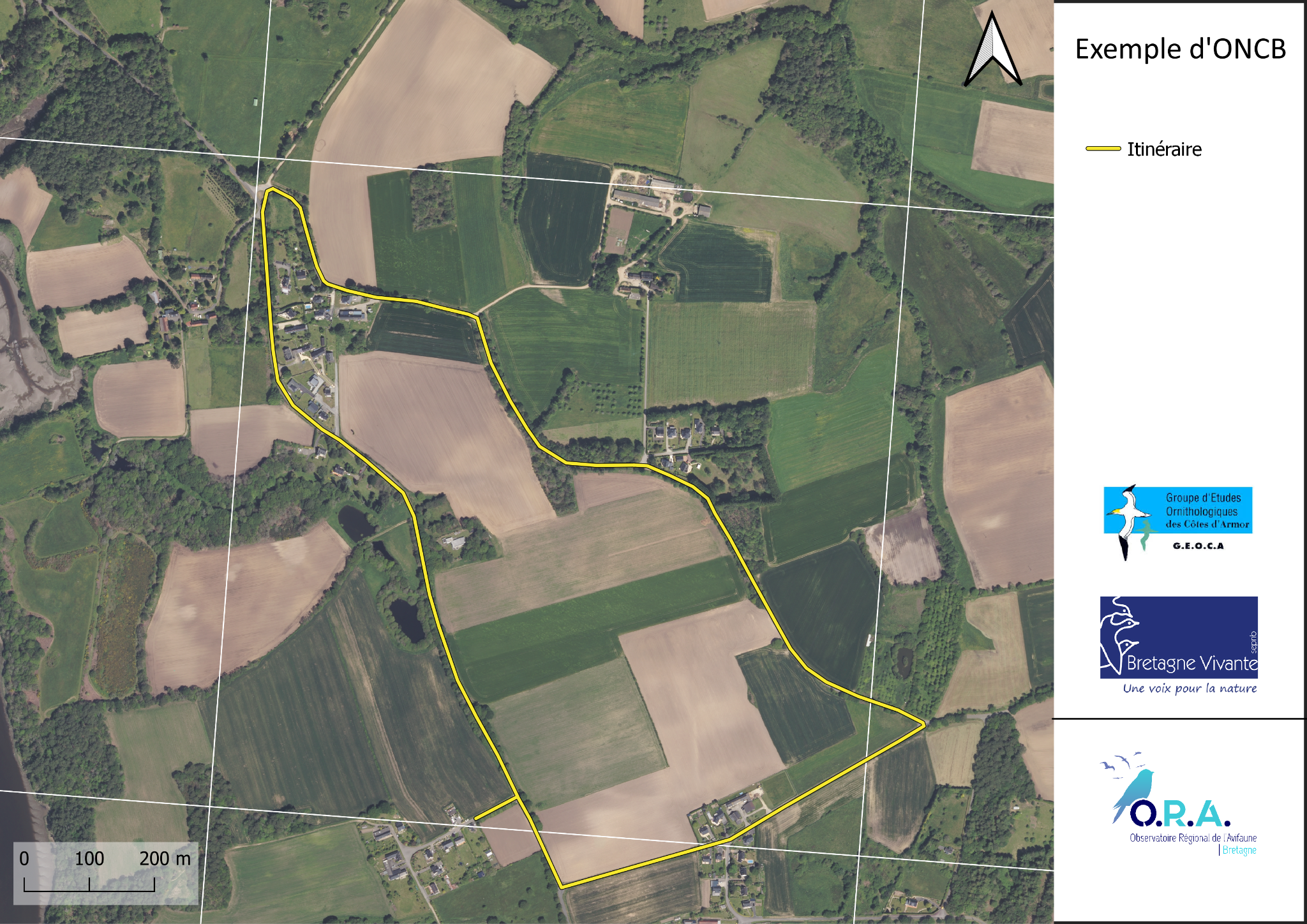 Commune de Caudan
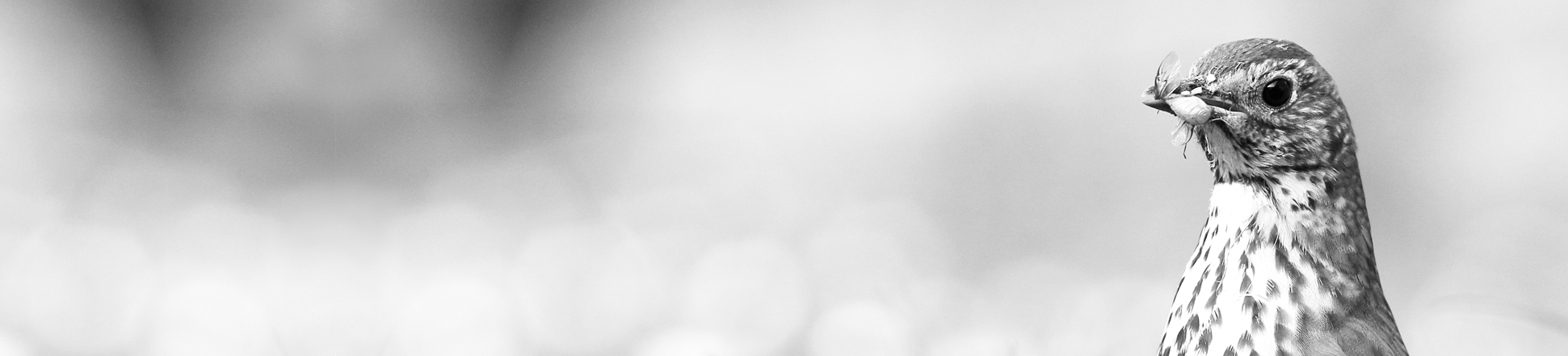 Préparer son terrain
Préparer son itinéraire
Essayer de passer sur le maximum de territoire
Passer par les chemins et toutes publiques
Essayer de faire un cheminement logique
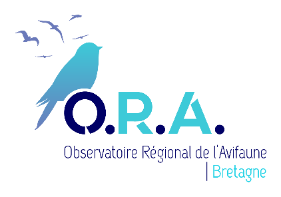 14
Titre du document
[Speaker Notes: Diapo 8 / 9/10/11 : Pour montrer comment préparer son itinéraire et Diapo 12 / 13 pour montrer différents types d’itinéraire selon les mailles / ok]
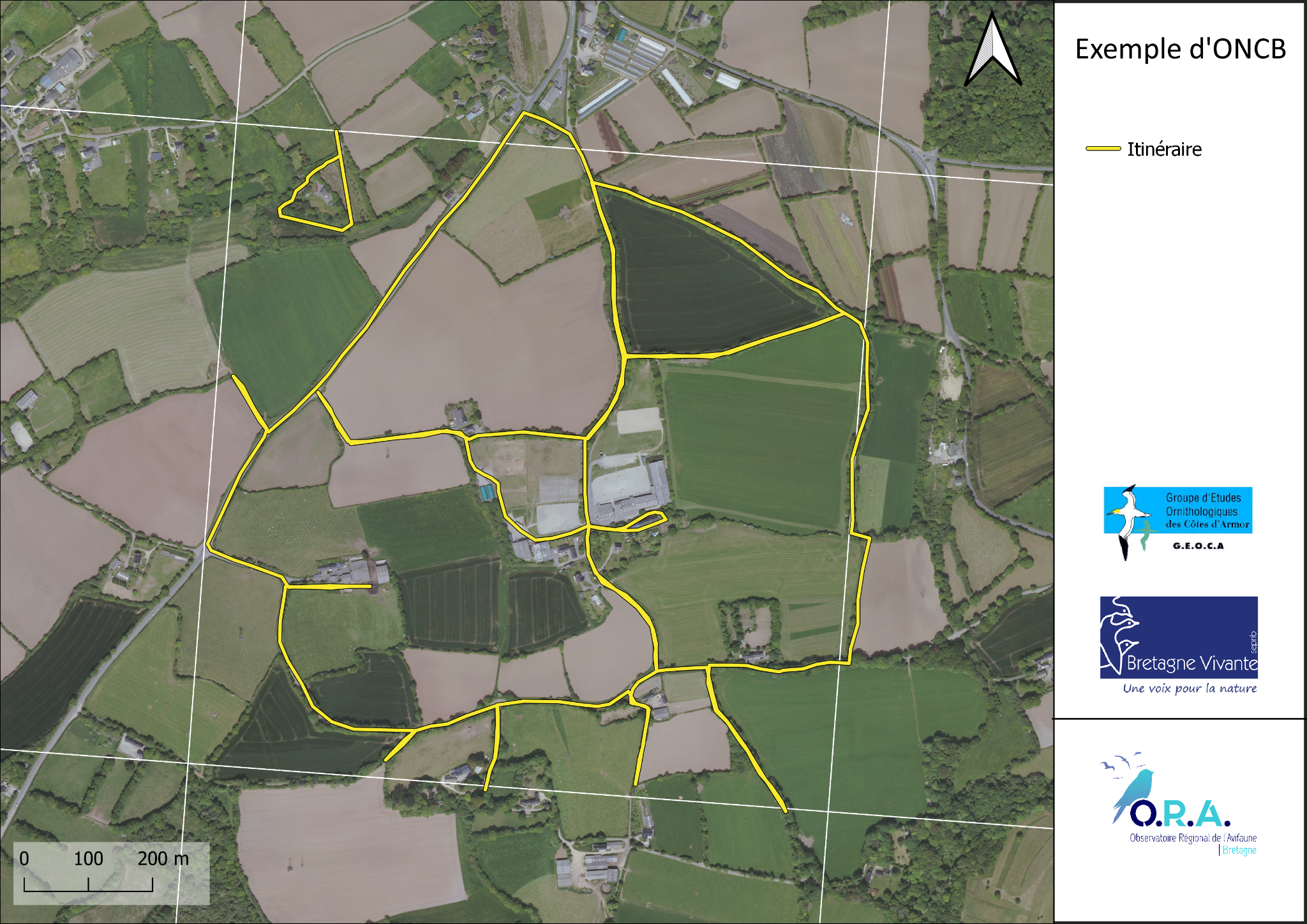 Commune de Guilers
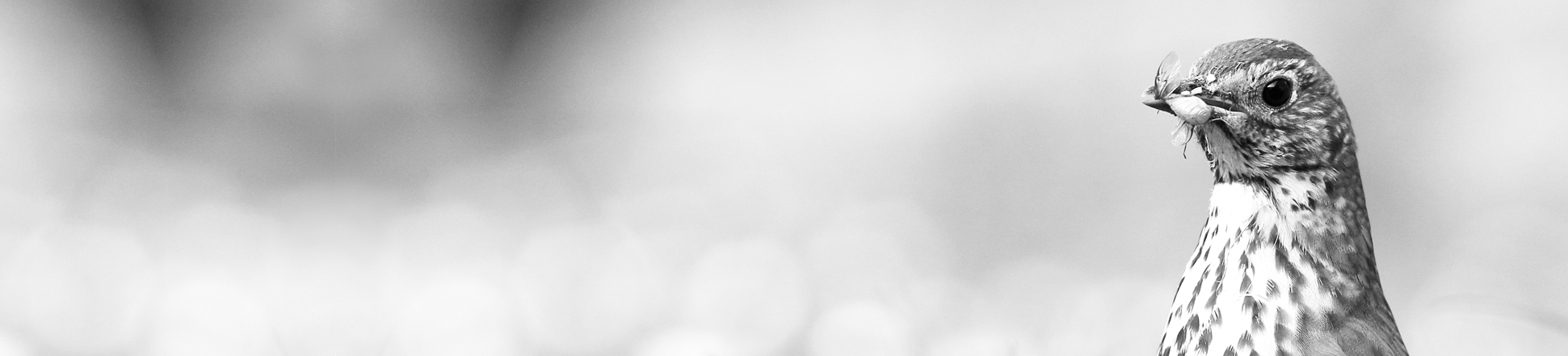 Préparer son terrain
Préparer son itinéraire
Essayer de passer sur le maximum de territoire
Passer par les chemins et toutes publiques
Essayer de faire un cheminement logique
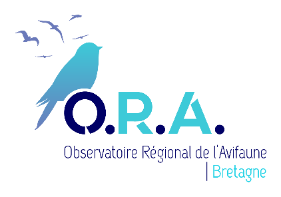 15
Titre du document
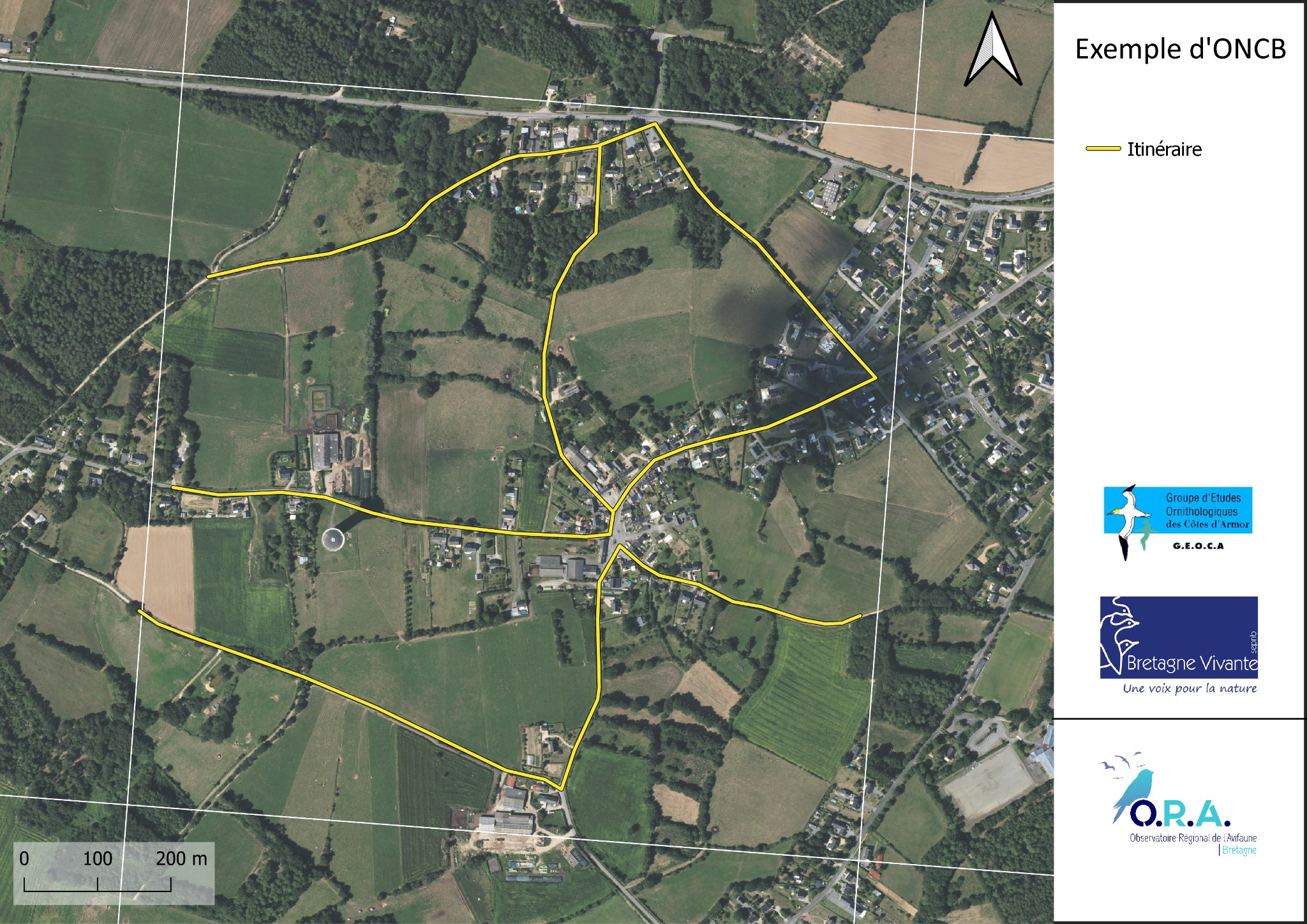 Commune de Férel
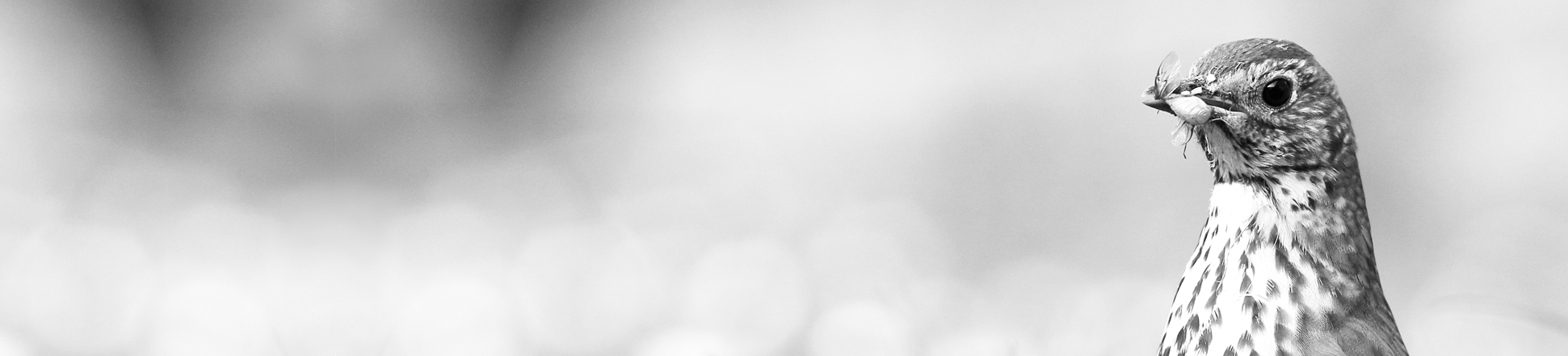 Préparer son terrain
Préparer son itinéraire
Essayer de passer sur le maximum de territoire
Passer par les chemins et toutes publiques
Essayer de faire un cheminement logique
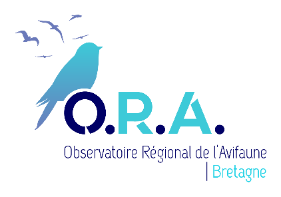 16
Titre du document
[Speaker Notes: Proposer d’autres exemples //  Voir pour montrer différents itinéraires (exp ONCB shiny)]
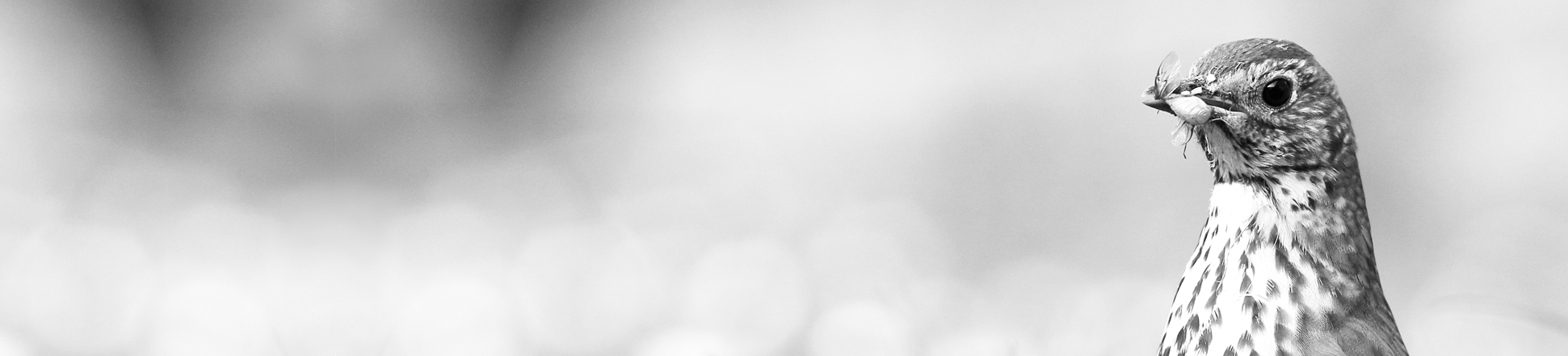 Préparer son terrain
Préparer son itinéraire
Essayer de passer sur la majeure  partie du territoire étudié
Passer par les chemins et routes publiques
Essayer de faire un cheminement logique
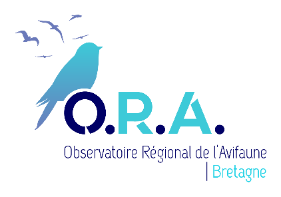 17
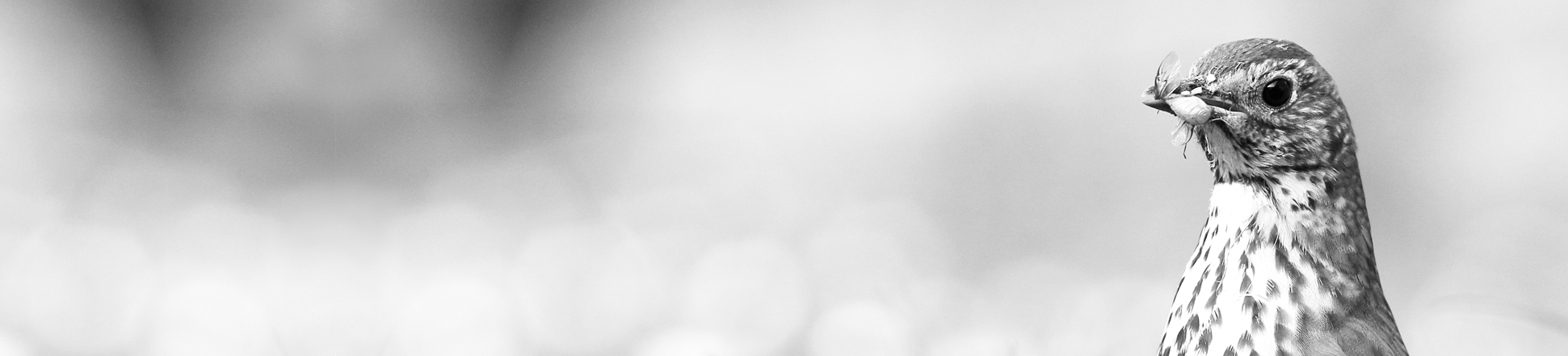 Préparer son terrain
Préparer son itinéraire
Essayer de passer sur la majeure  partie du territoire étudié
Passer par les chemins et routes publiques
Essayer de faire un cheminement logique
Se rendre sur le terrain pour finaliser son parcours
Voir si les informations sont toujours actuelles
Essayer de faire le cheminement : je peux passer partout?
Estimer si c’est faisable dans le temps imparti
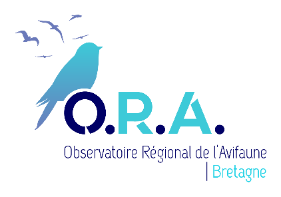 18
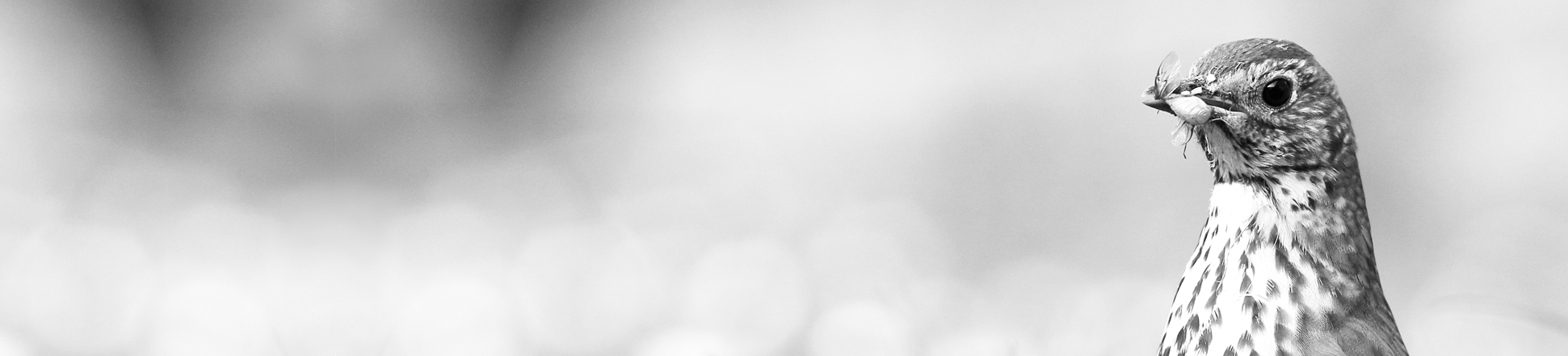 Préparer son terrain
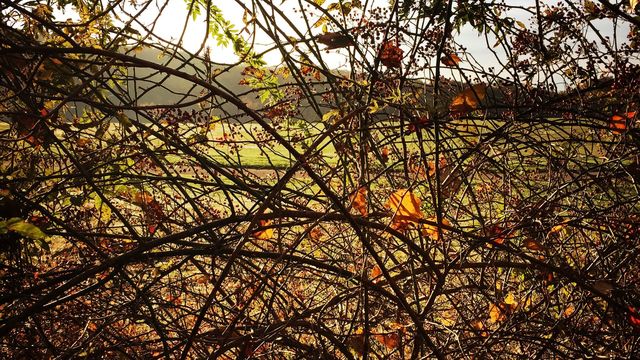 00000
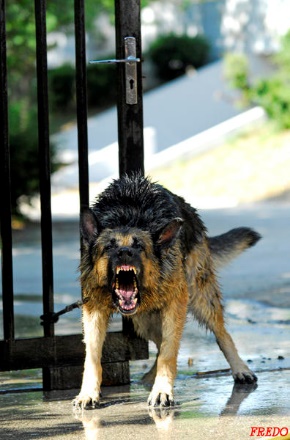 Préparer son itinéraire
Essayer de passer sur la majeure  partie du territoire étudié
Passer par les chemins et routes publiques
Essayer de faire un cheminement logique
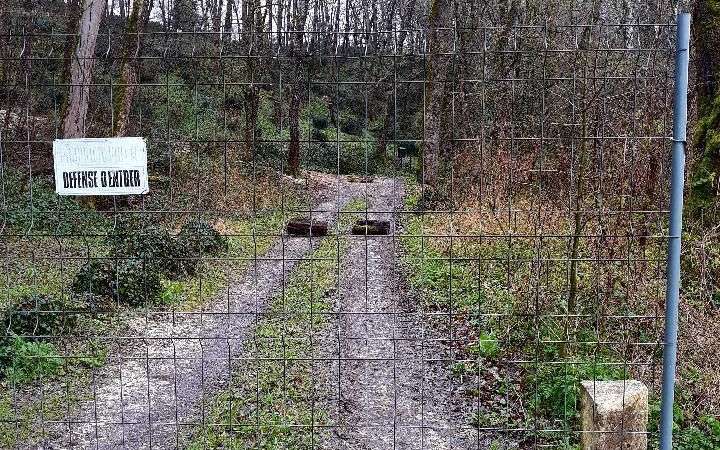 Se rendre sur le terrain pour finaliser son parcours
Voir si les informations sont toujours actuelles
Essayer de faire le cheminement : je peux passer partout?
Estimer si c’est faisable dans le temps imparti
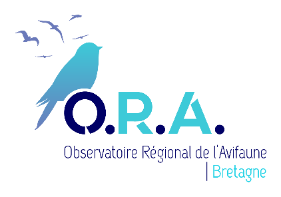 19
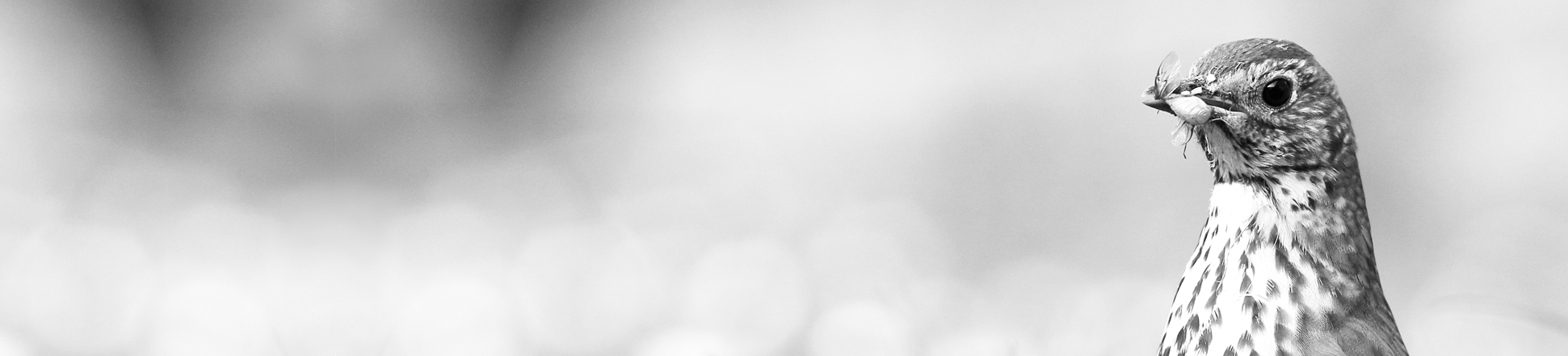 Préparer son terrain
00000
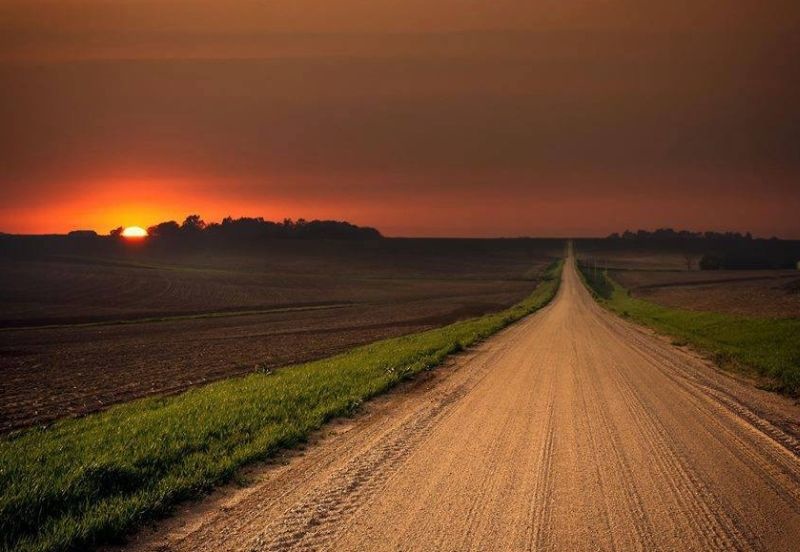 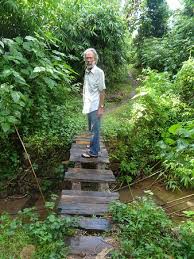 Préparer son itinéraire
Essayer de passer sur la majeure  partie du territoire étudié
Passer par les chemins et routes publiques
Essayer de faire un cheminement logique
Se rendre sur le terrain pour finaliser son parcours
Voir si les informations sont toujours actuelles
Essayer de faire le cheminement : je peux passer partout?
Estimer si c’est faisable dans le temps imparti
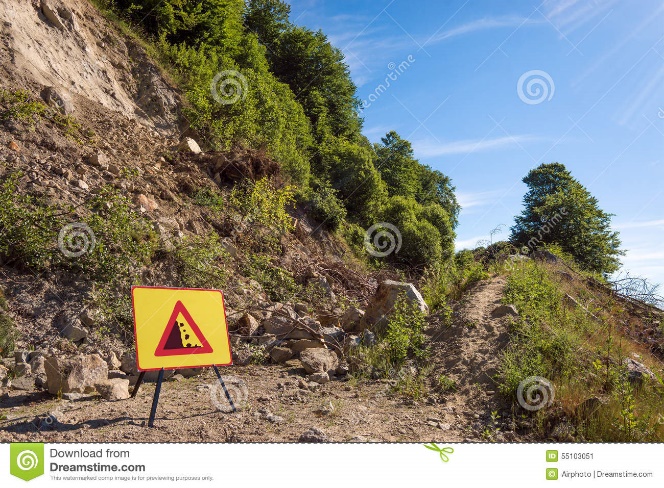 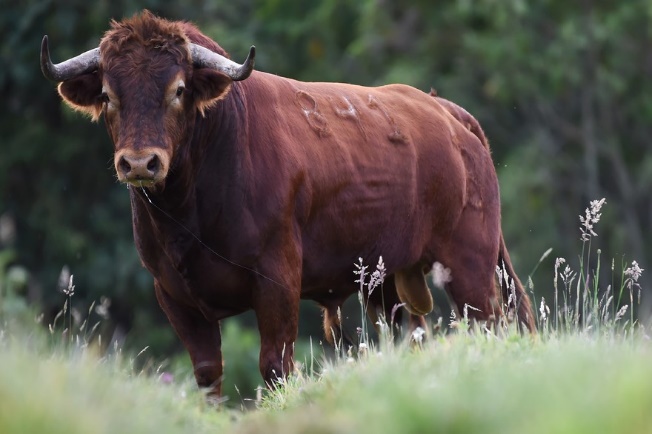 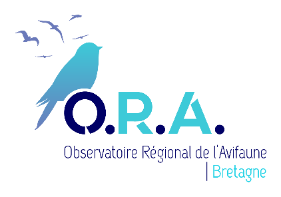 20
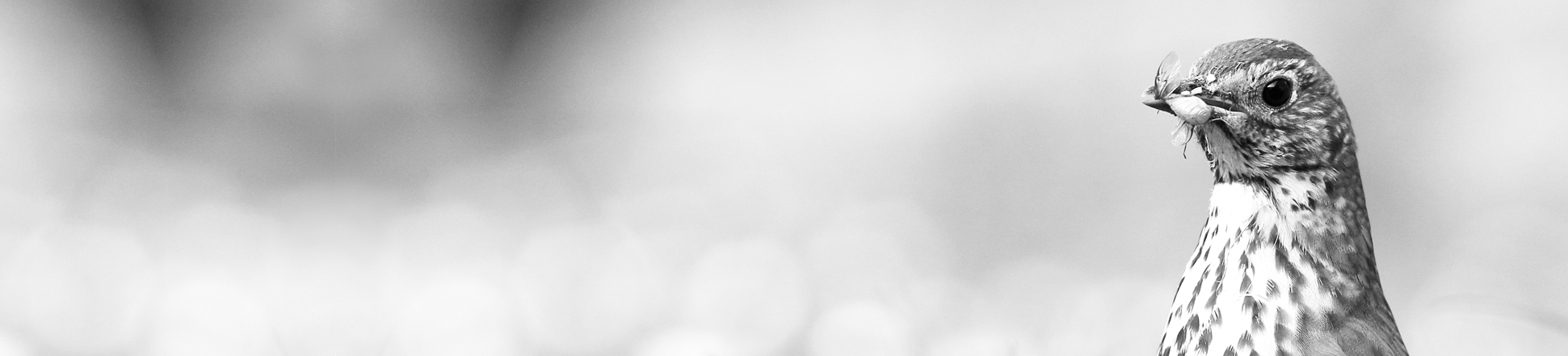 Préparer son terrain
Préparer son itinéraire
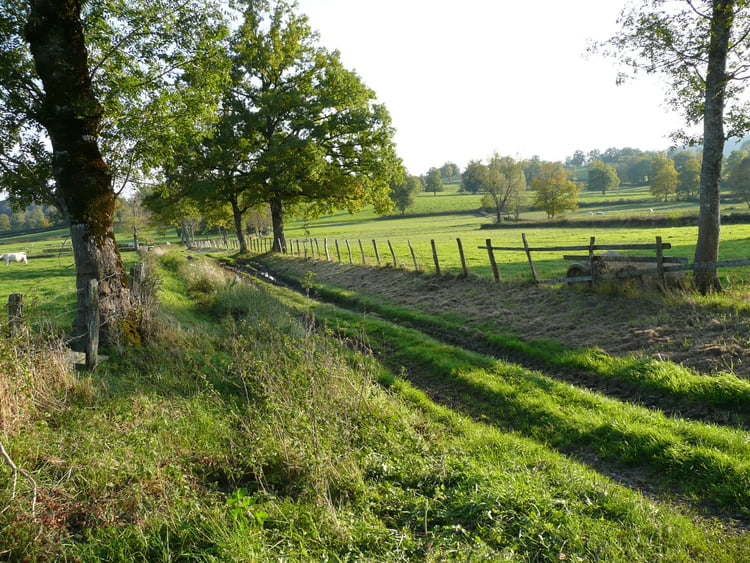 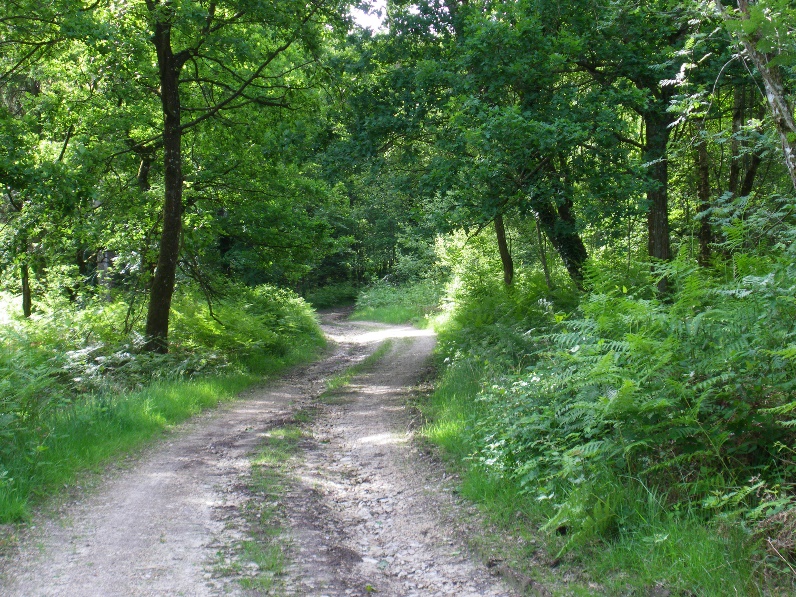 Essayer de passer sur lla majeure  partie du territoire étudié
Passer par les chemins et routes publiques
Essayer de faire un cheminement logique
Se rendre sur le terrain pour finaliser son parcours
Voir si les informations sont toujours actuelles
Essayer de faire le cheminement : je peux passer partout?
Estimer si c’est faisable dans le temps imparti
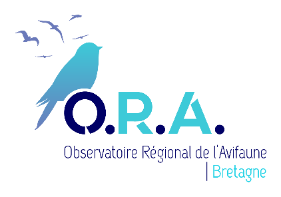 17
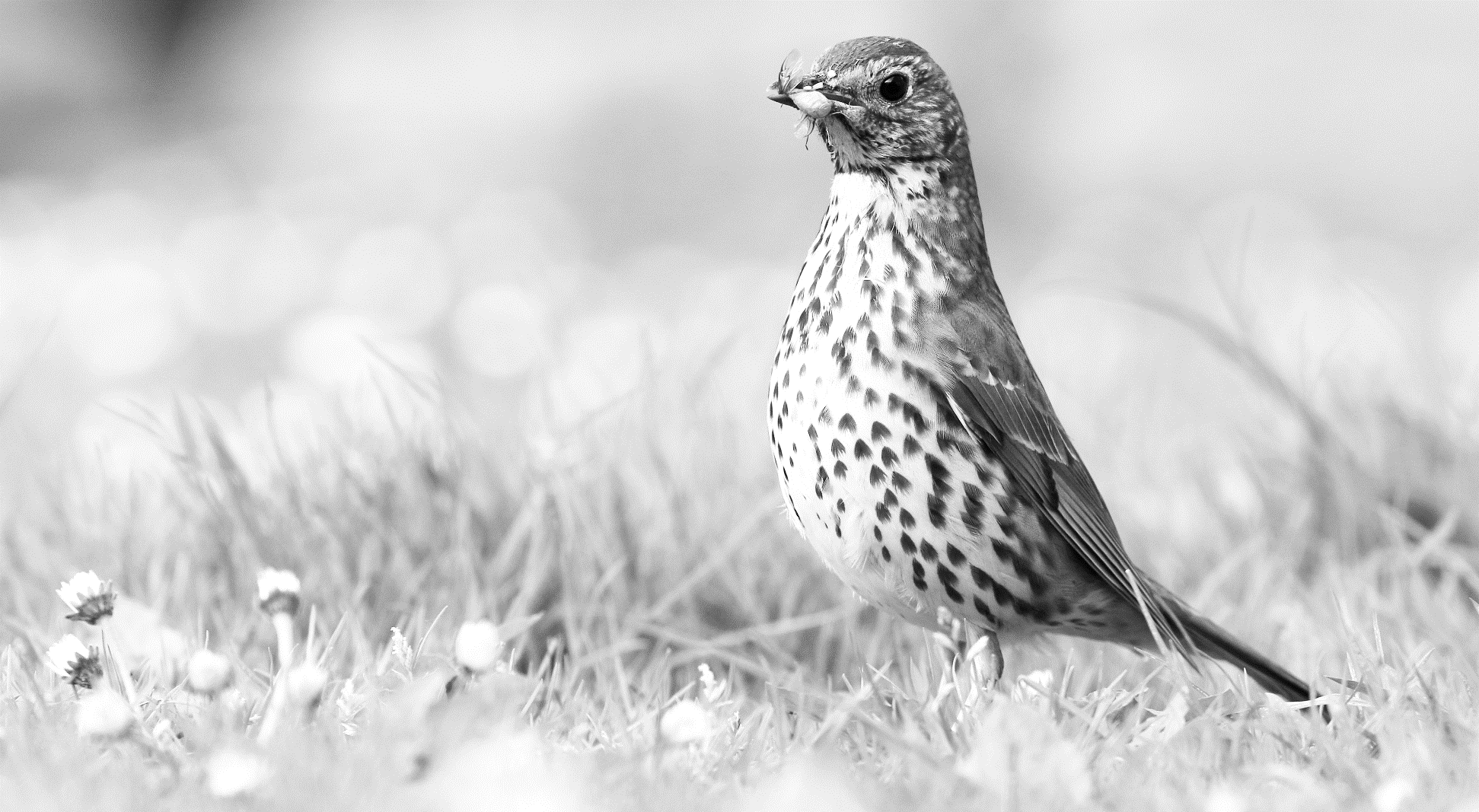 Faire ses observations
22
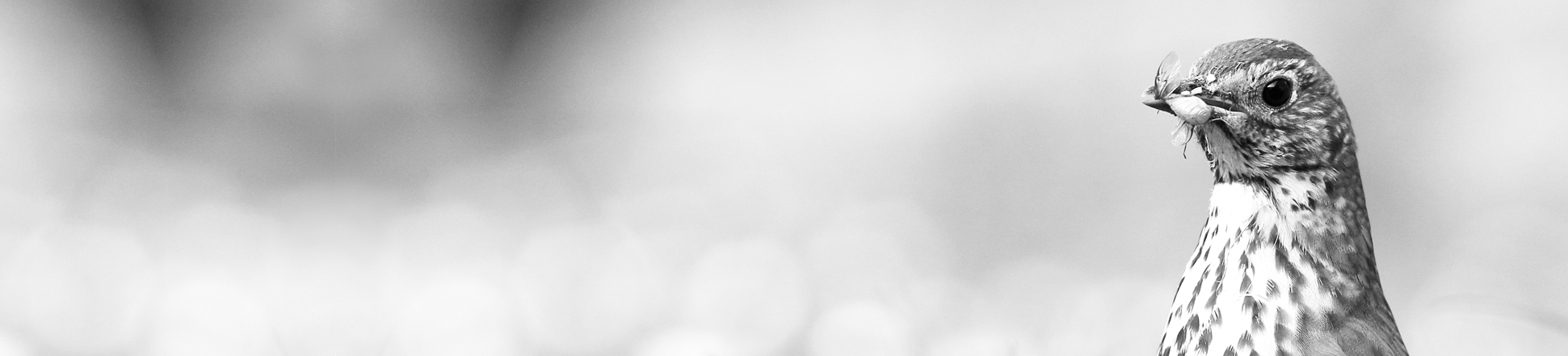 Faire ses observations
Prendre son matériel
Période d’observation
Vêtements adaptés (chaud-froid), chaussures de marche
Un peu d’eau, protection corporelle
Smartphone Androïd Chargé ou avec batterie externe de secours 
Jumelles
Guide visuel et audio si nécessaire
De quoi appeler au secours si nécessaire
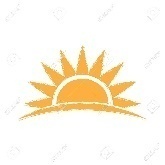 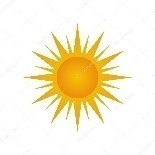 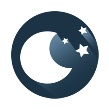 Midi
- 30 min
Lever 
+ 30 min
Créneau favorable
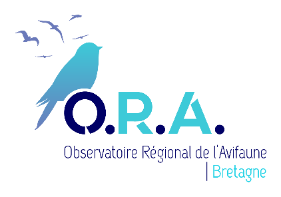 23
[Speaker Notes: paramétrer le temps de veille du smartphone + modifier liste de référence → fauneFrance et non fauneBretagne sous naturalist]
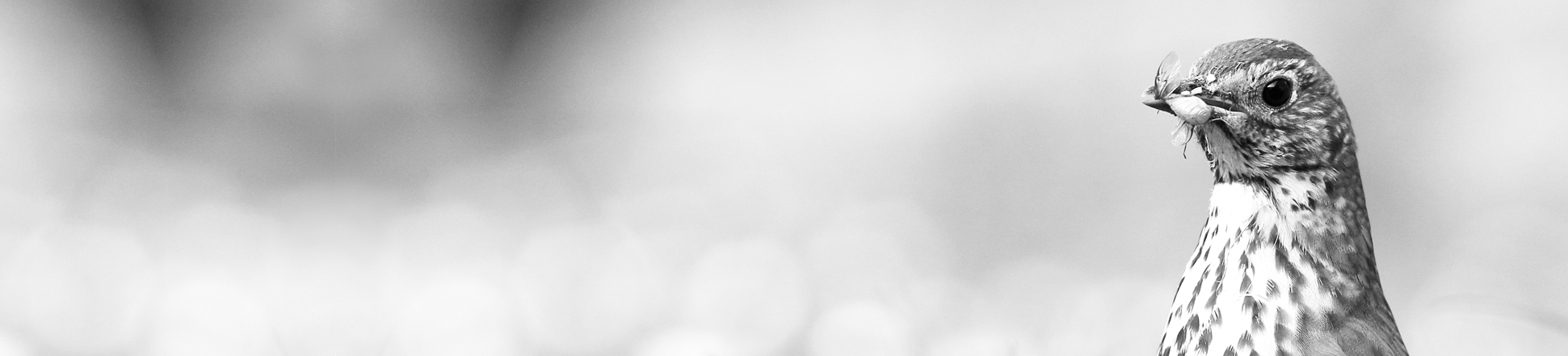 Faire ses observations
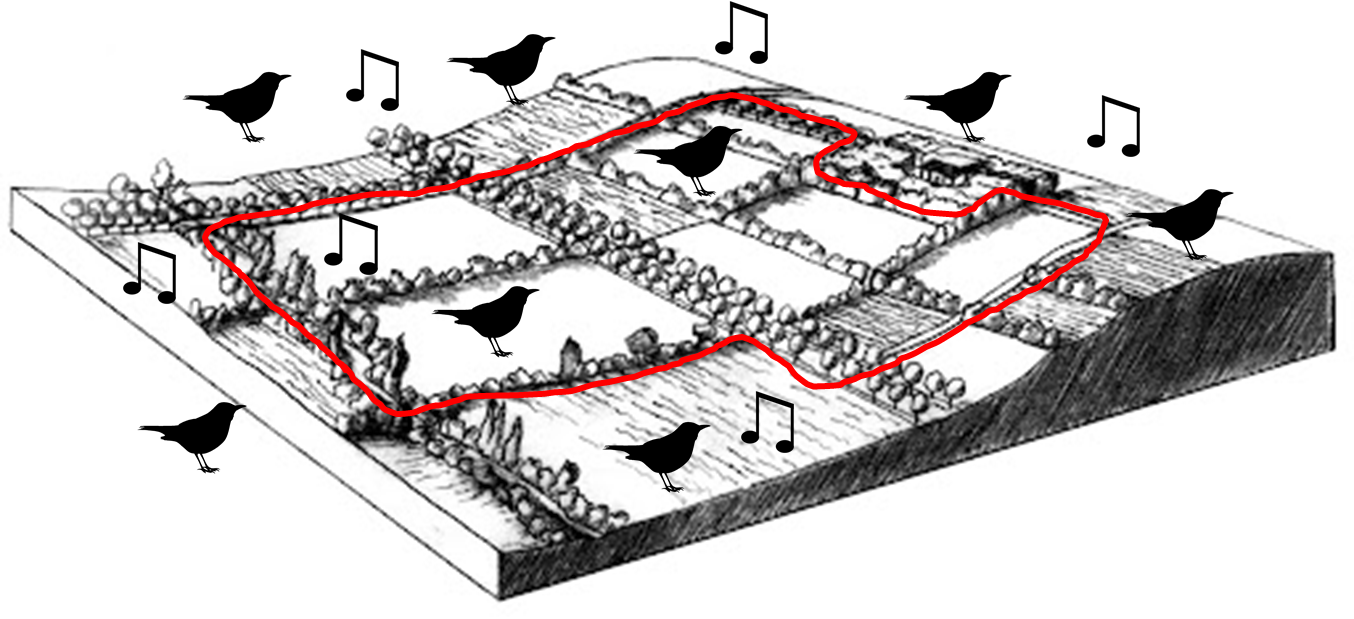 Avril
00000
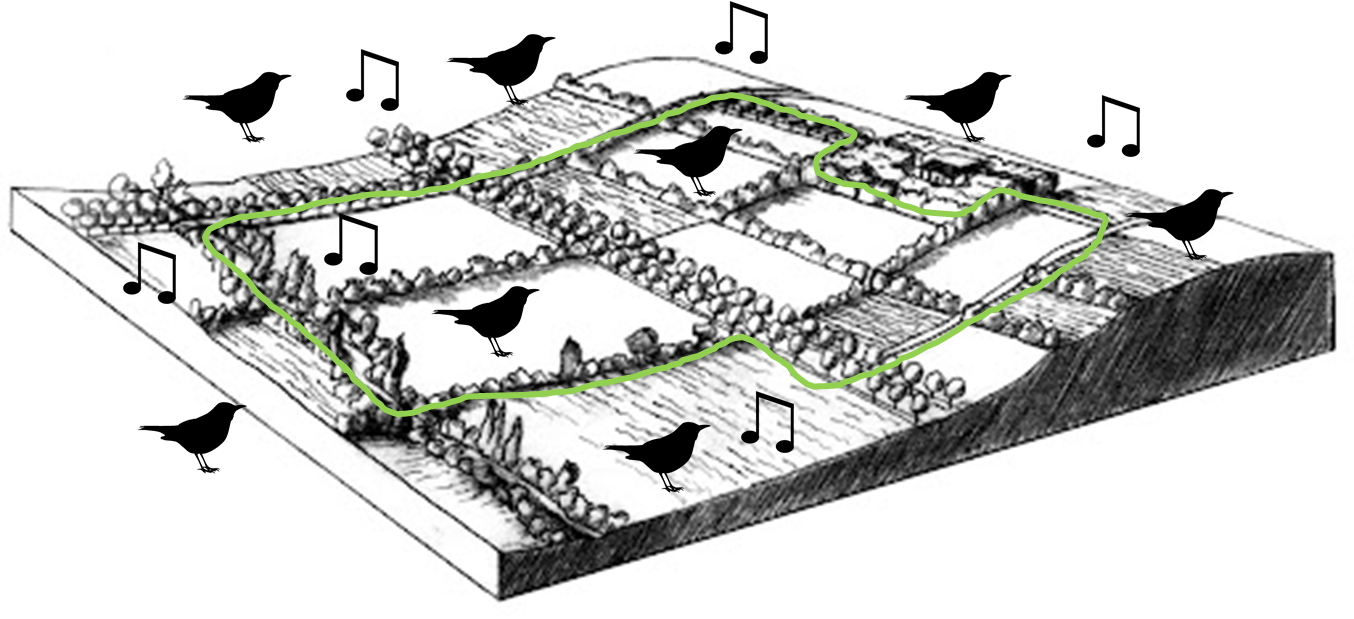 Période d’observation
Mai
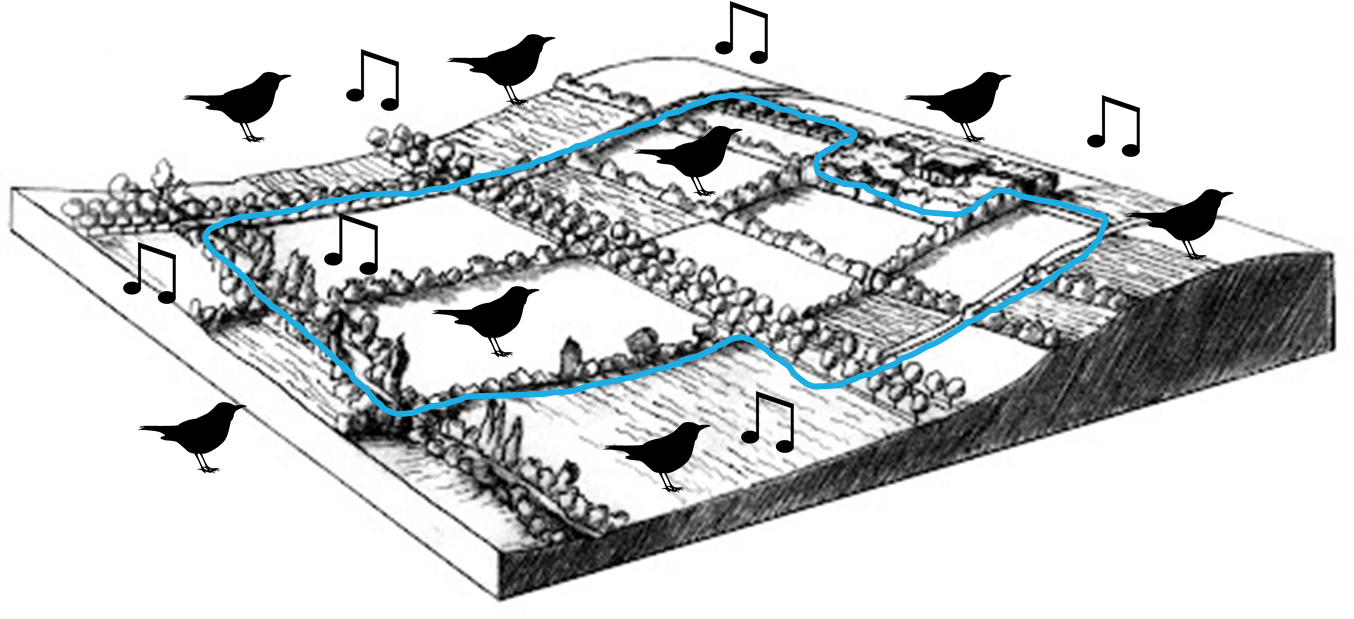 Juin
24
Formation ONCB ORA 19 février 2022
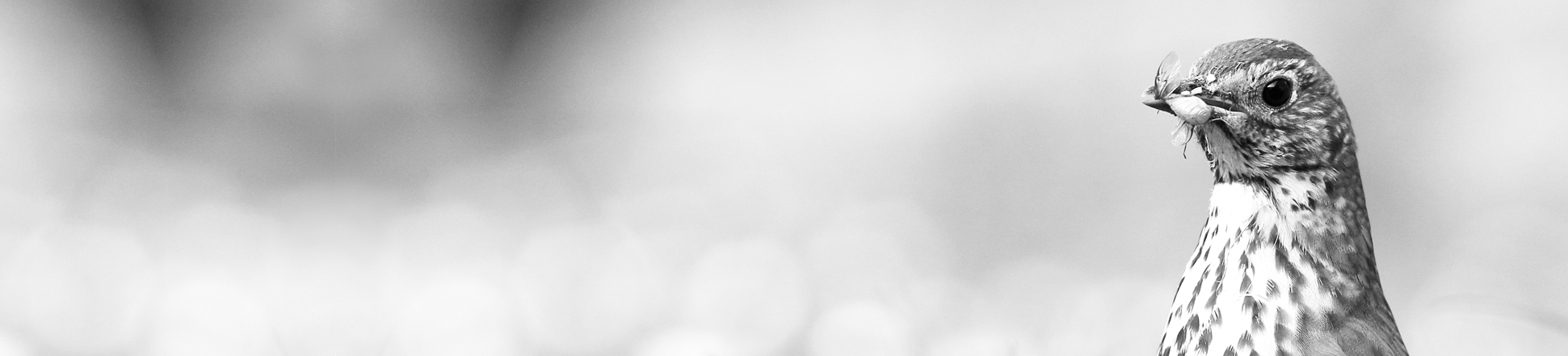 Faire ses observations
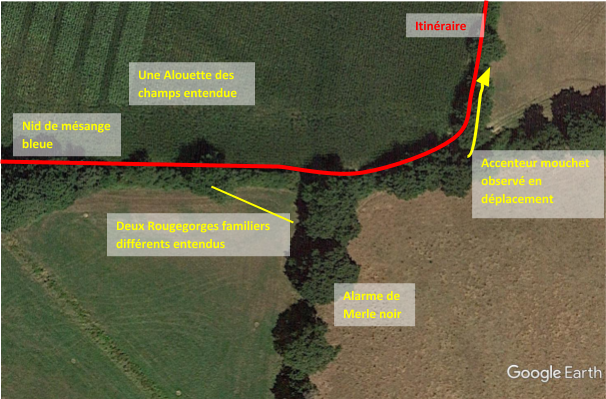 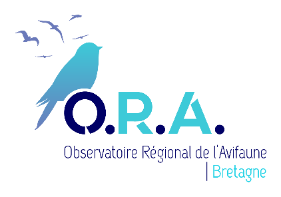 Formation ONCB ORA 19 février 2022
25
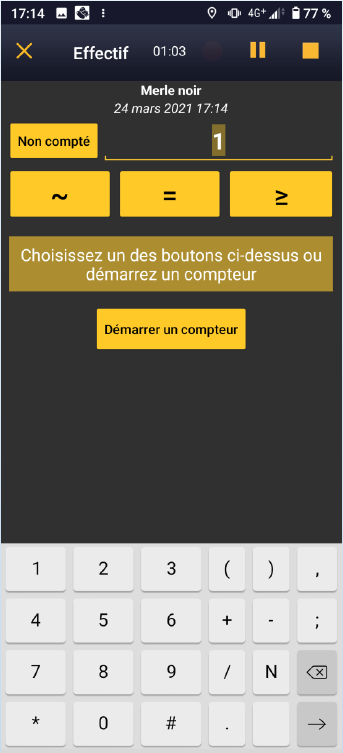 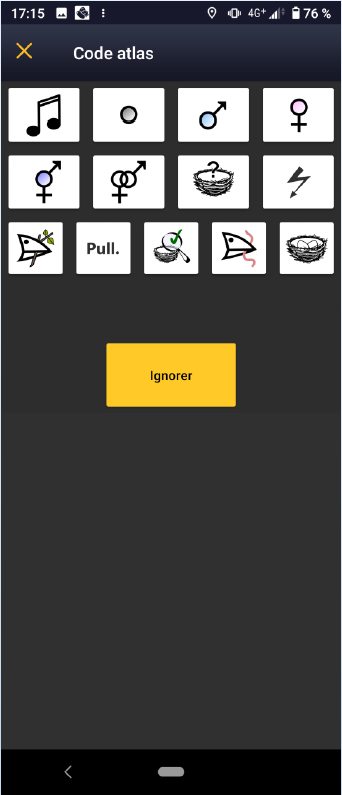 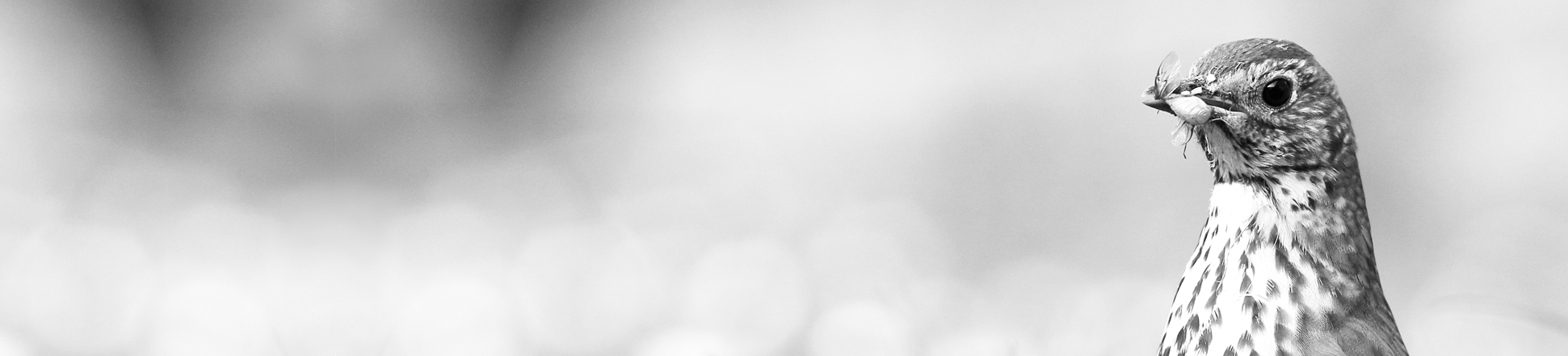 Faire ses observations
00000
Noter sur Naturalist
Observation
Espèces
Effectifs
Codes atlas
Interactions (conflit, déplacements…)
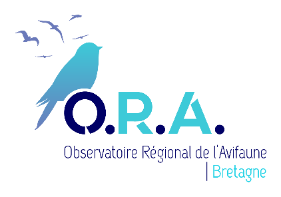 26
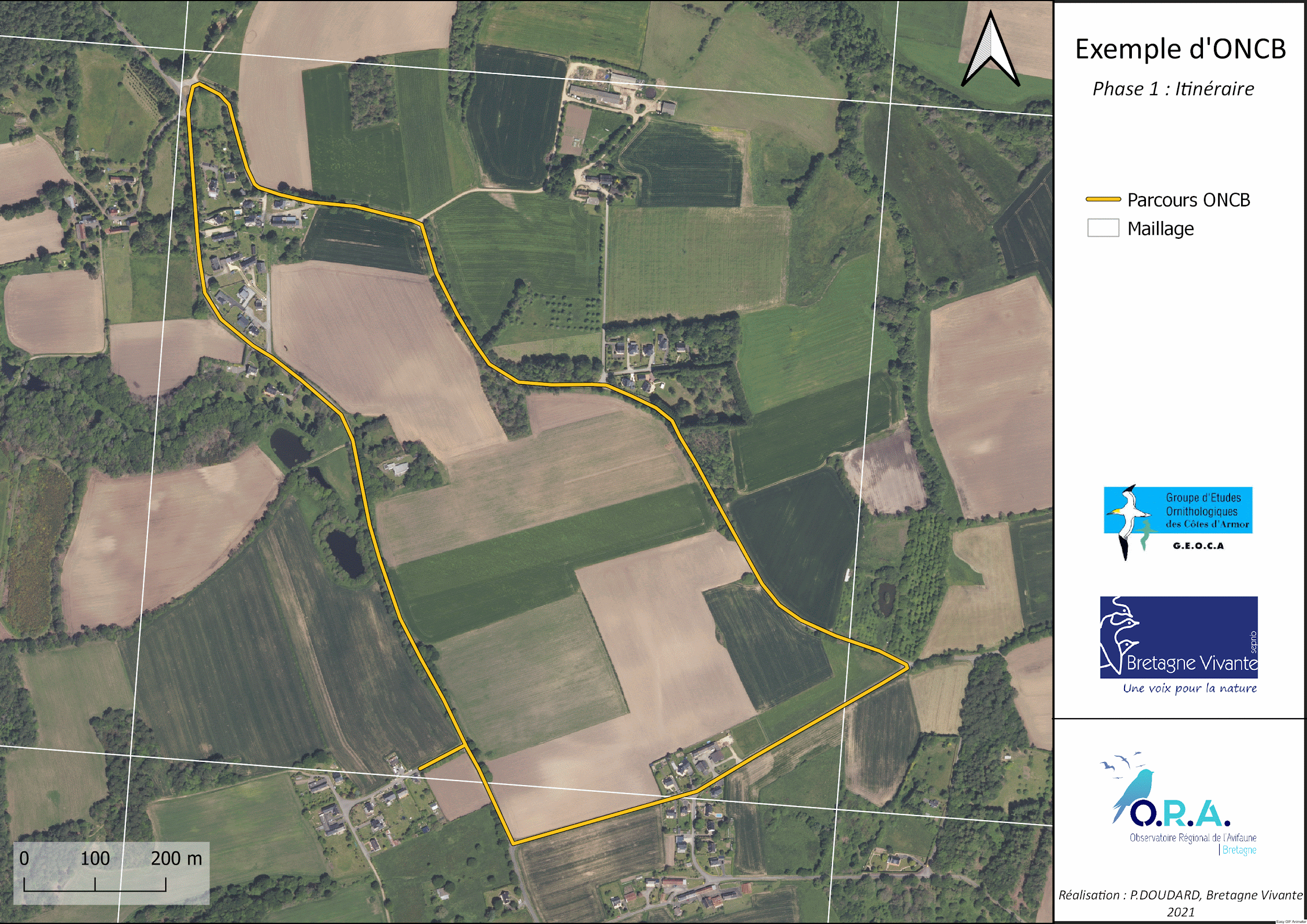 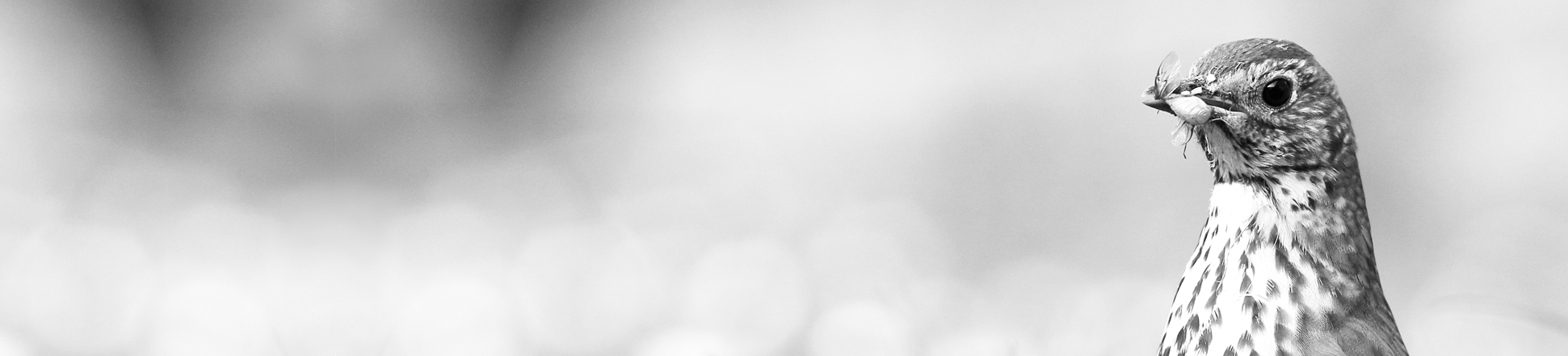 Faire ses observations
00000
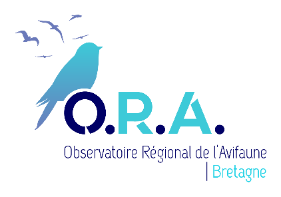 27
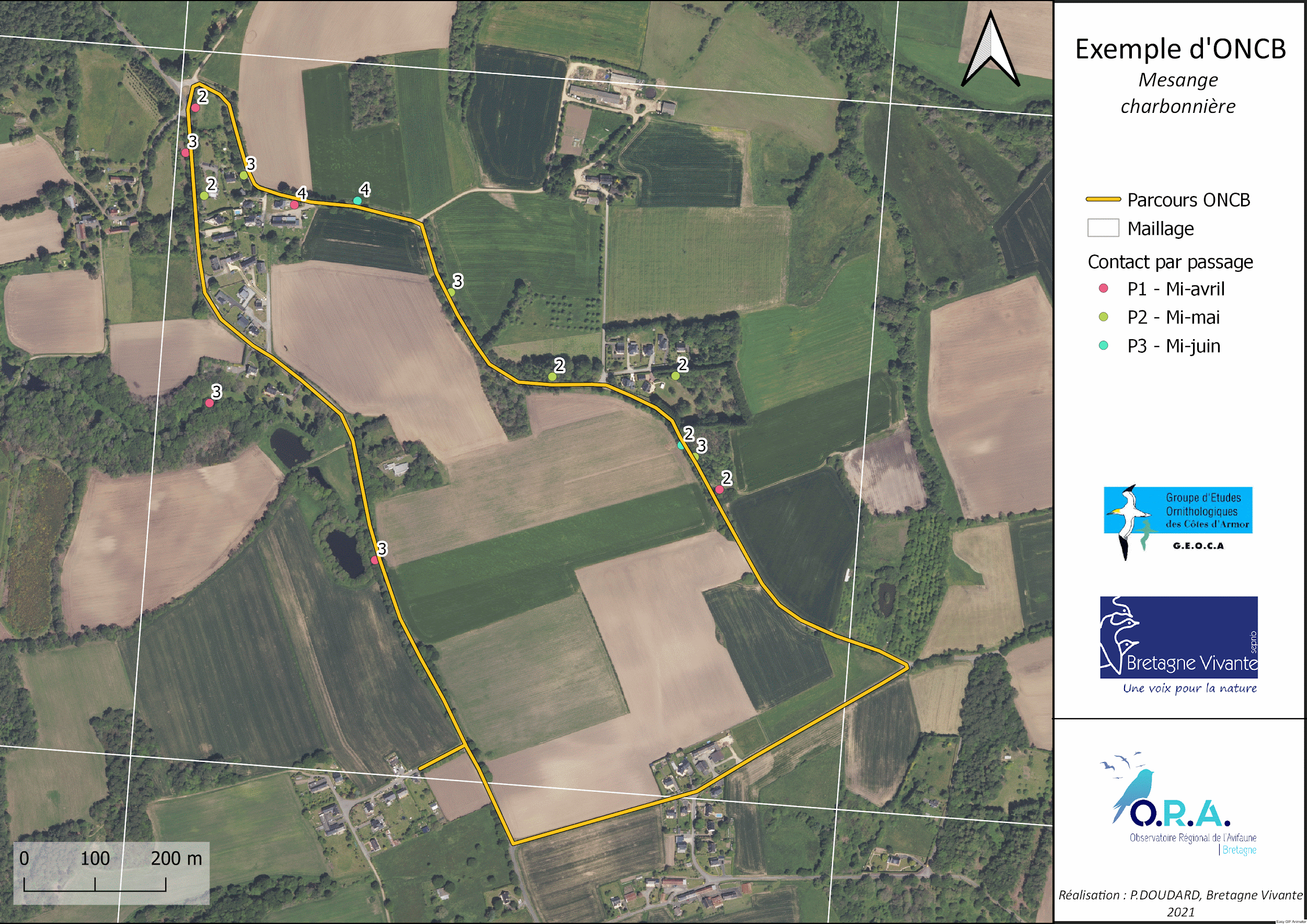 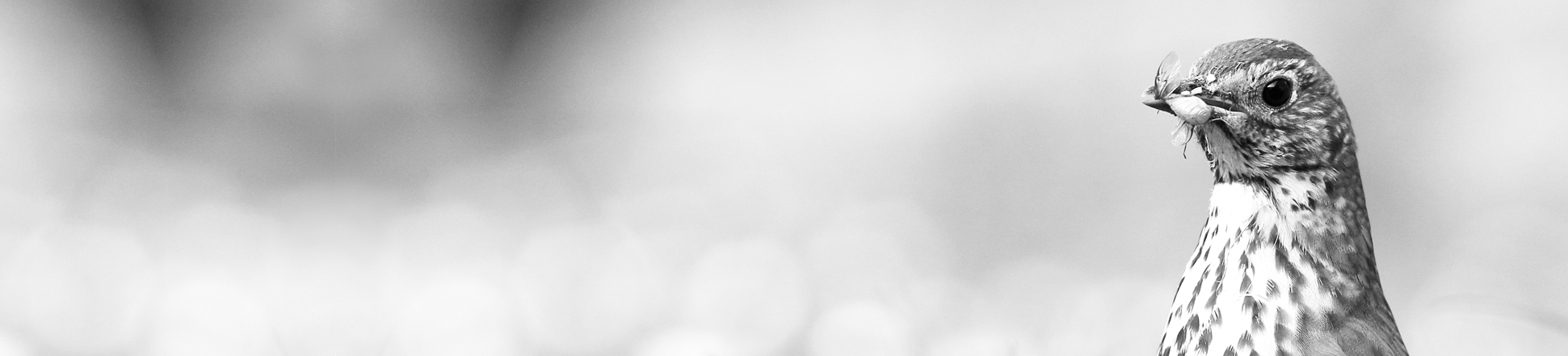 Faire ses observations
00000
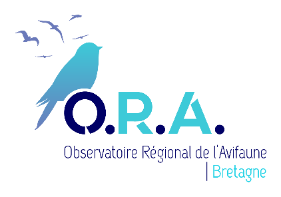 28
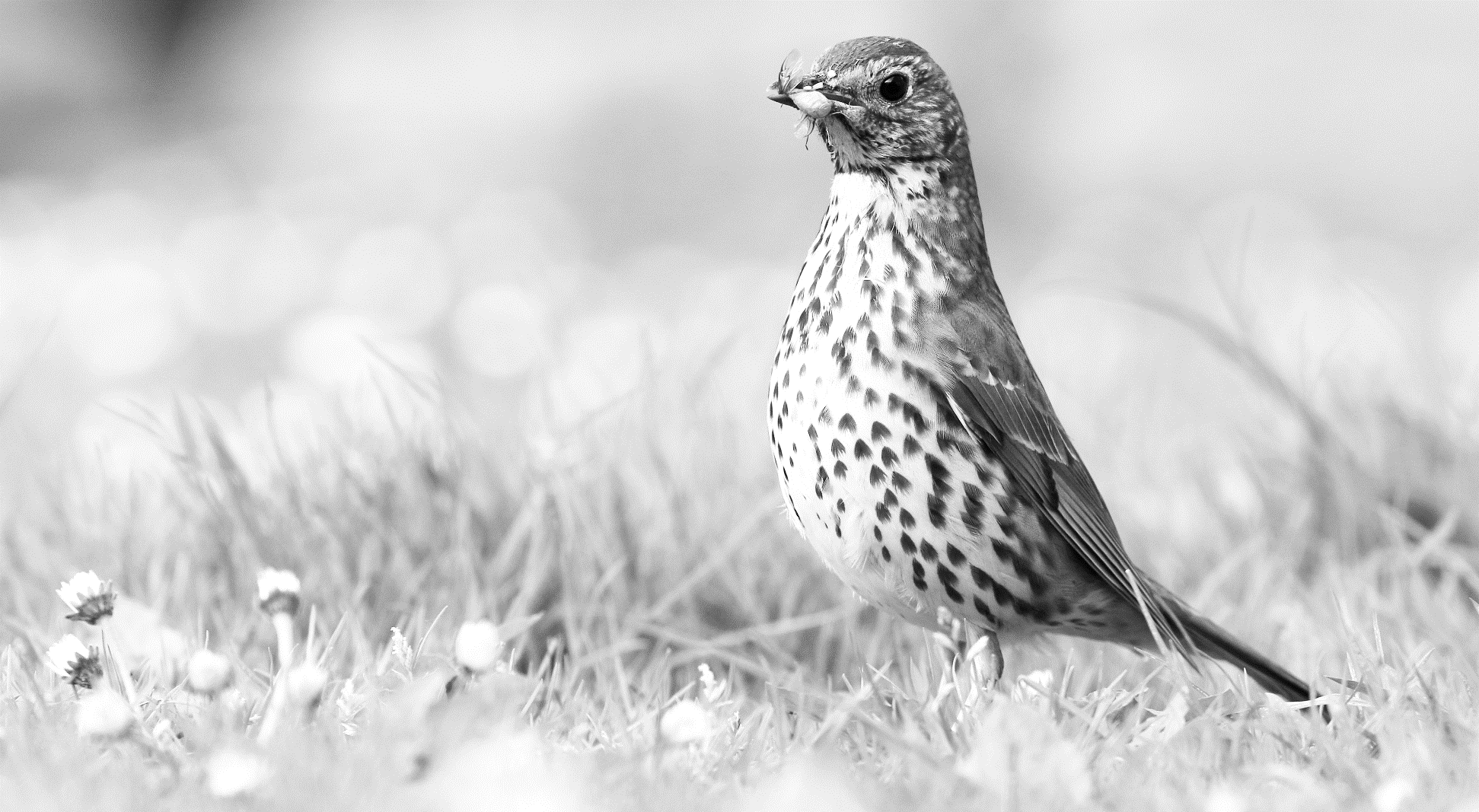 Saisie SOUS NATURALIST
29
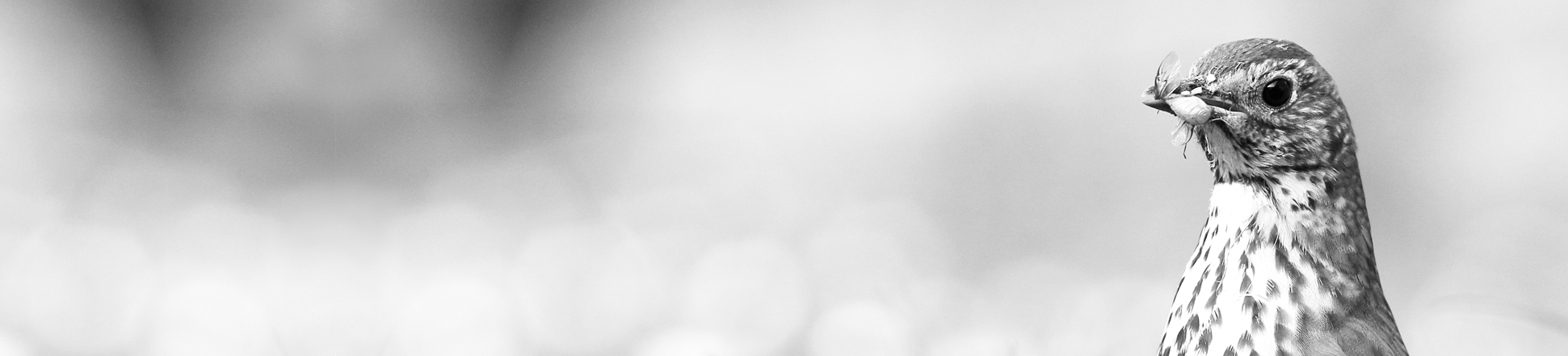 SAISIE SOUS NATURALIST
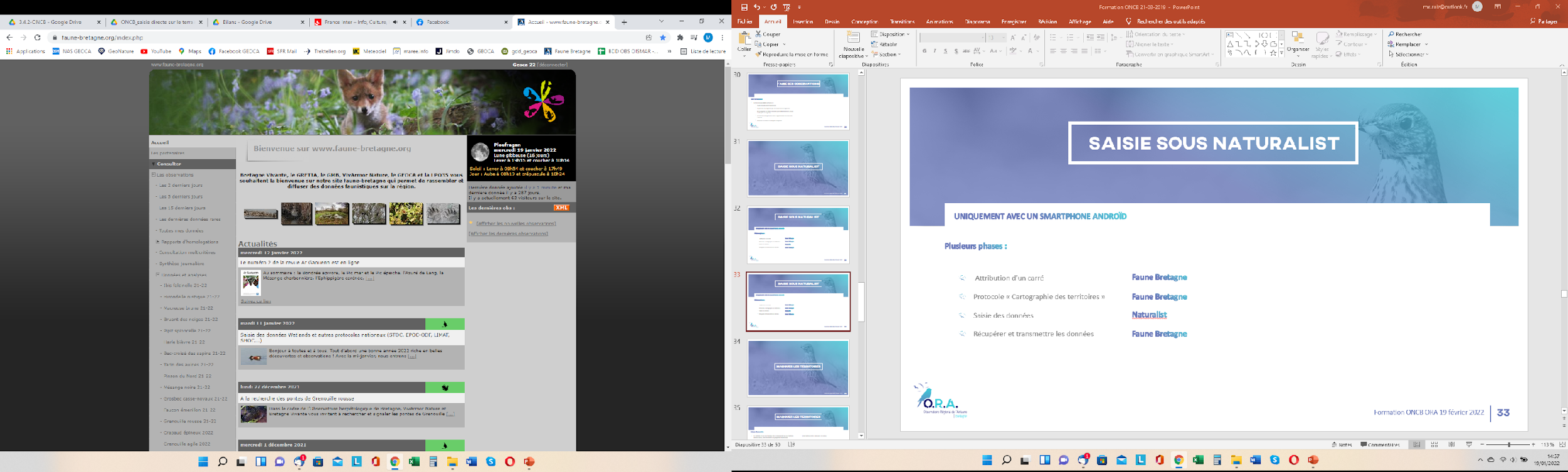 00000
UNIQUEMENT AVEC UN SMARTPHONE ANDROÏD
Plusieurs phases :
Faune Bretagne
Attribution et création d’un carré

Saisie des données

Récupérer et modifier les données
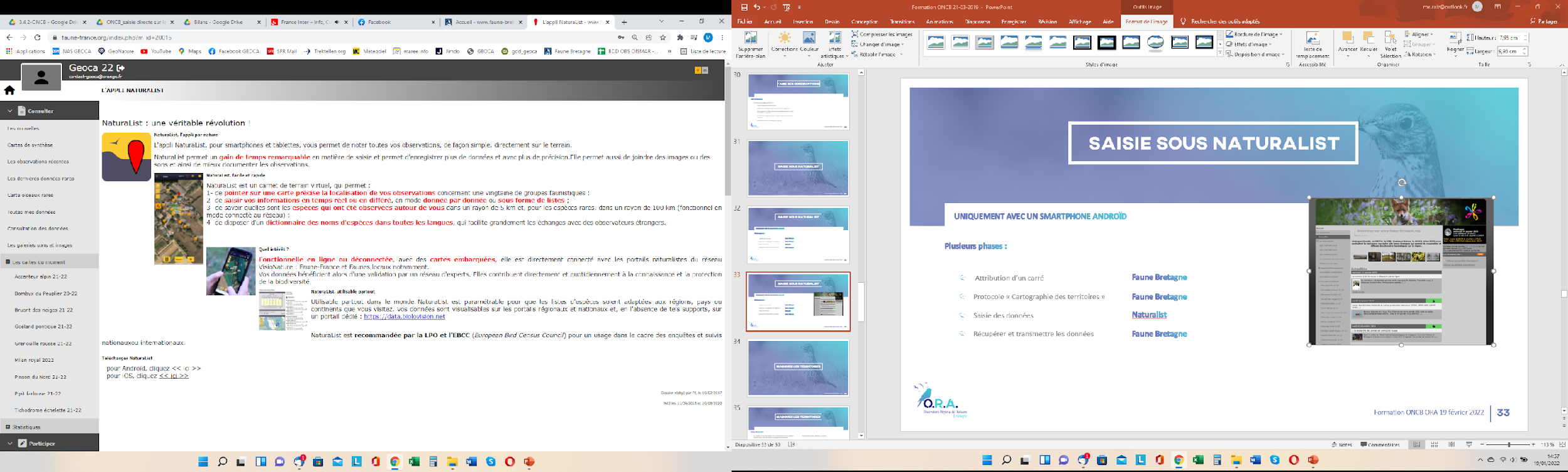 Naturalist
Faune Bretagne et Faune France
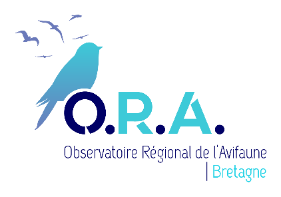 30
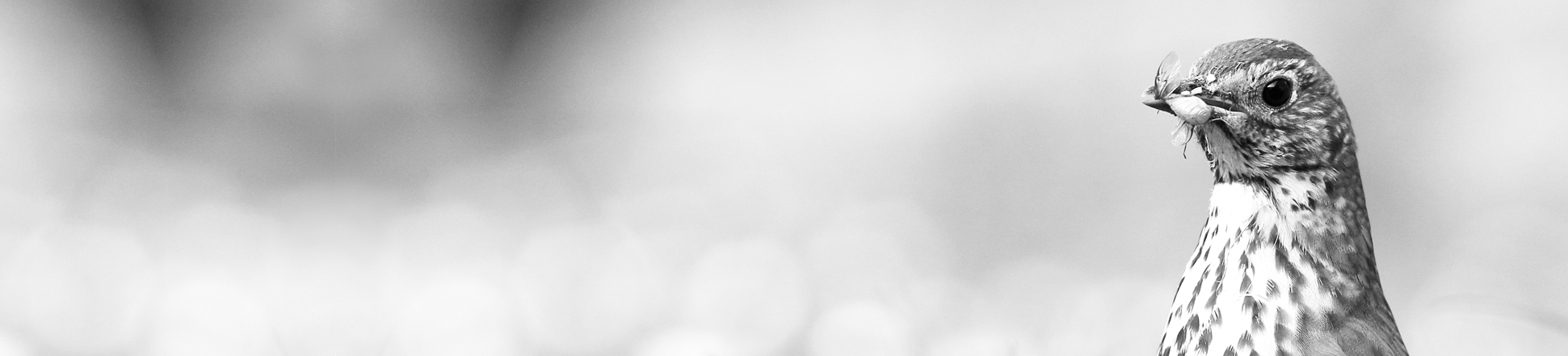 SAISIE SOUS NATURALIST
00000
SUR PC  -  FAUNE BRETAGNE
Plusieurs phases :
(Sous Faune Bretagne)
Attribution et création d’un carré

Sélection d’un carré (lieu de vie, accessibilité, …),
Attribution des droits d’accès au protocole

Création du parcours
{
Coordinateur départemental
Bénévole
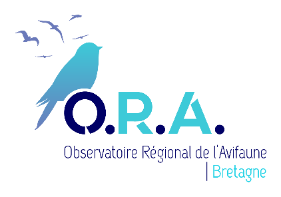 31
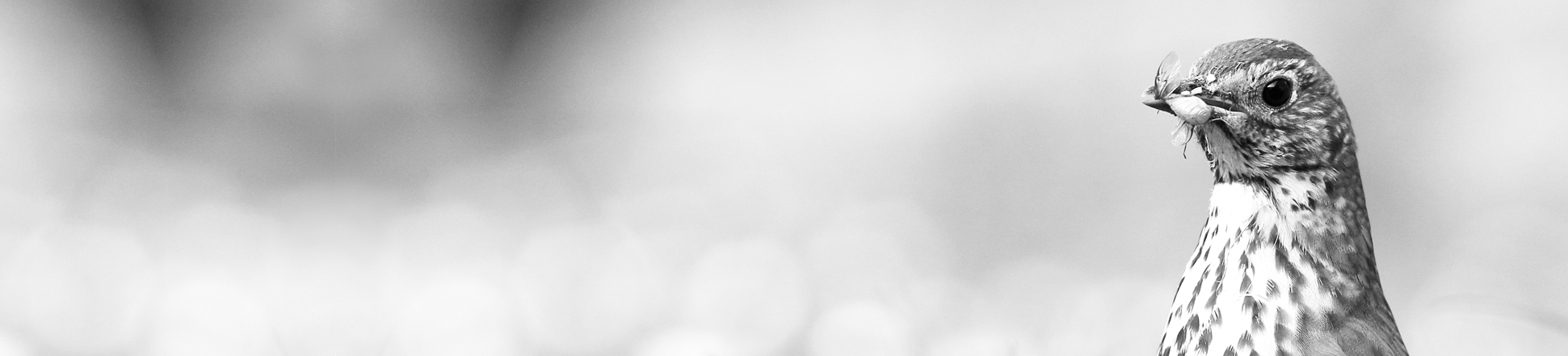 SAISIE SOUS NATURALIST
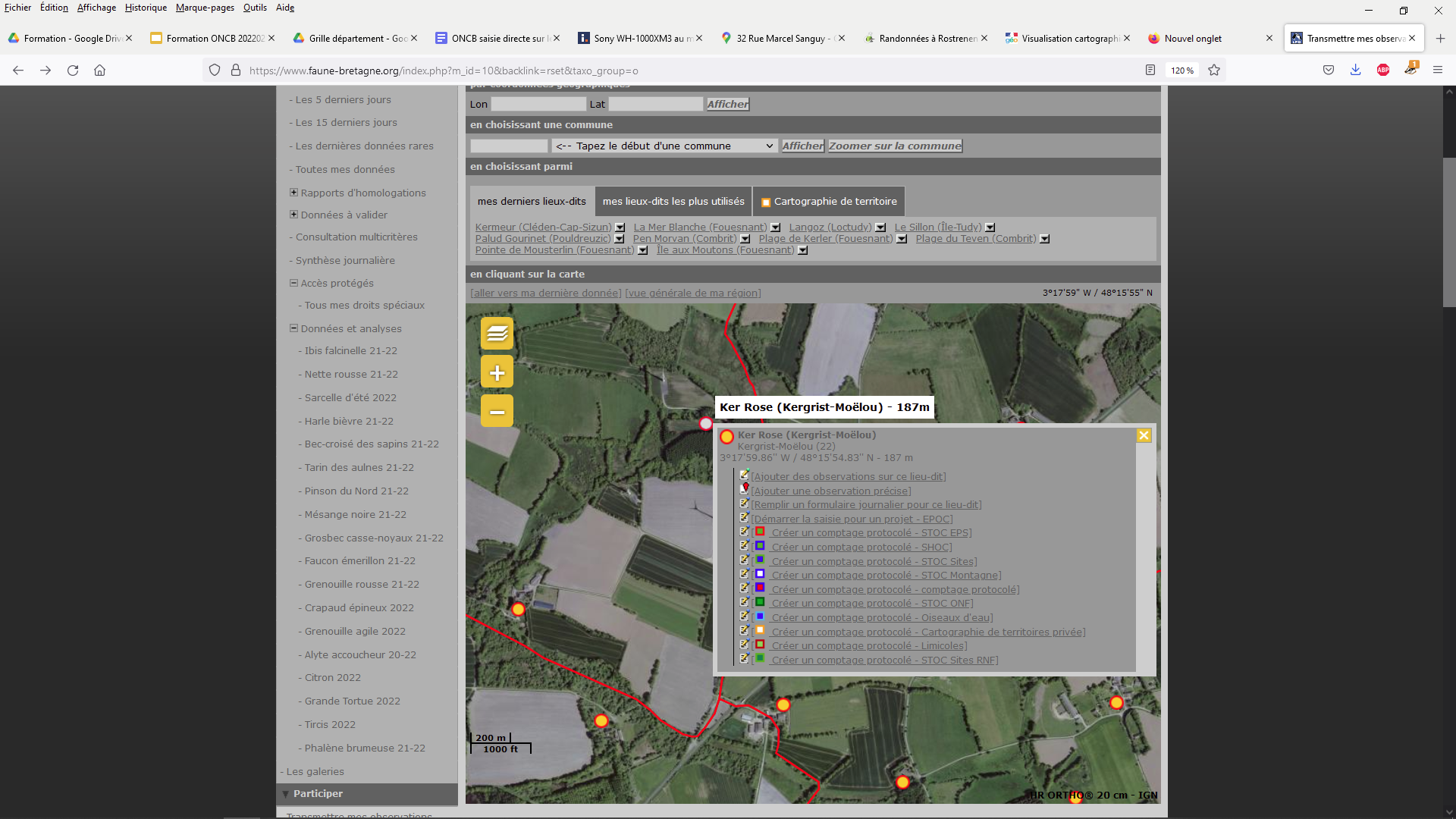 00000
SUR PC  -  FAUNE BRETAGNE
Attribution et création d’un carré
par le bénévole :
Création du parcours
Faune Bretagne sur PC : « Participer » → « Transmettre mes observations » 


→ cliquer sur un lieu-dit existant
→ « Créer une cartographie des territoires »
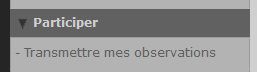 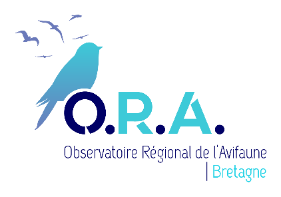 32
[Speaker Notes: Changer la capture d’écran]
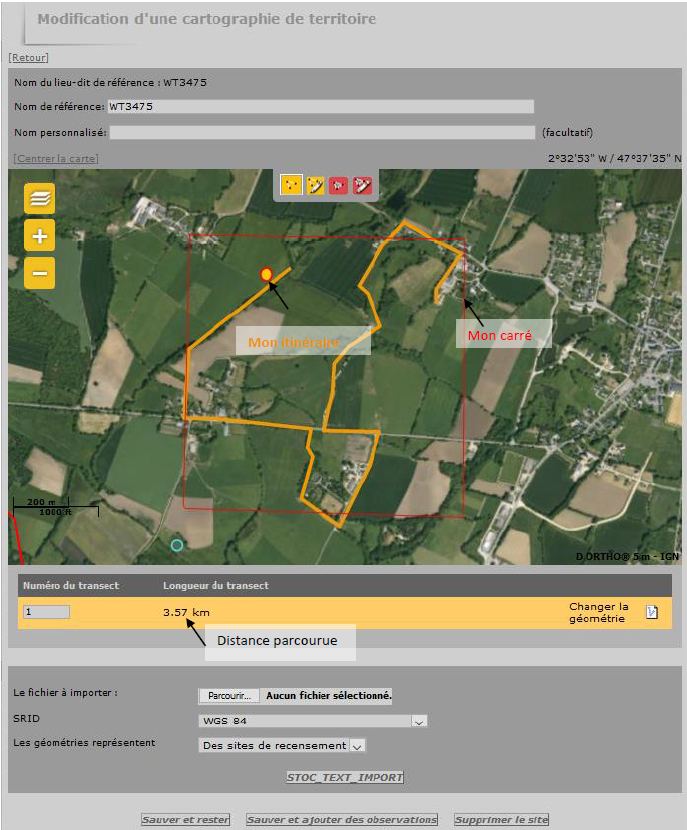 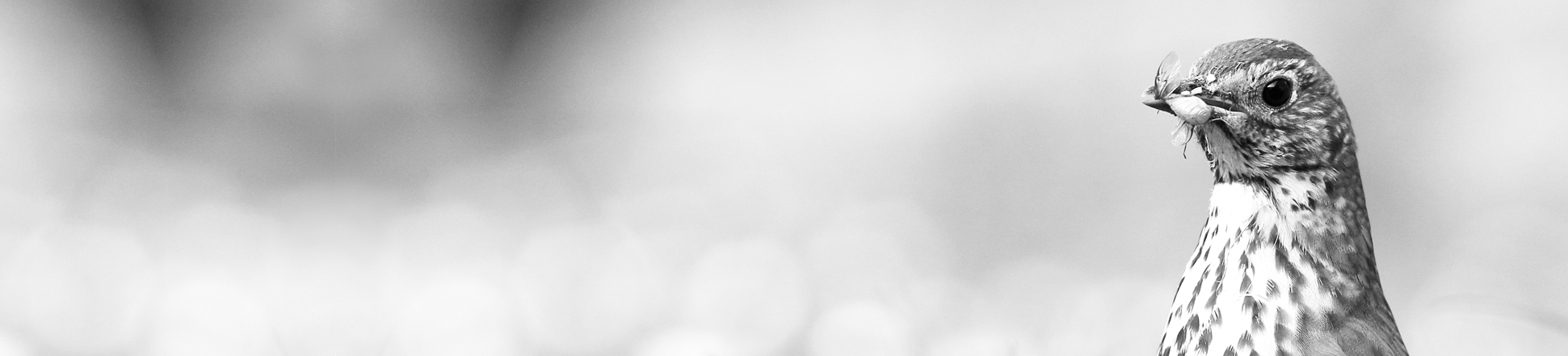 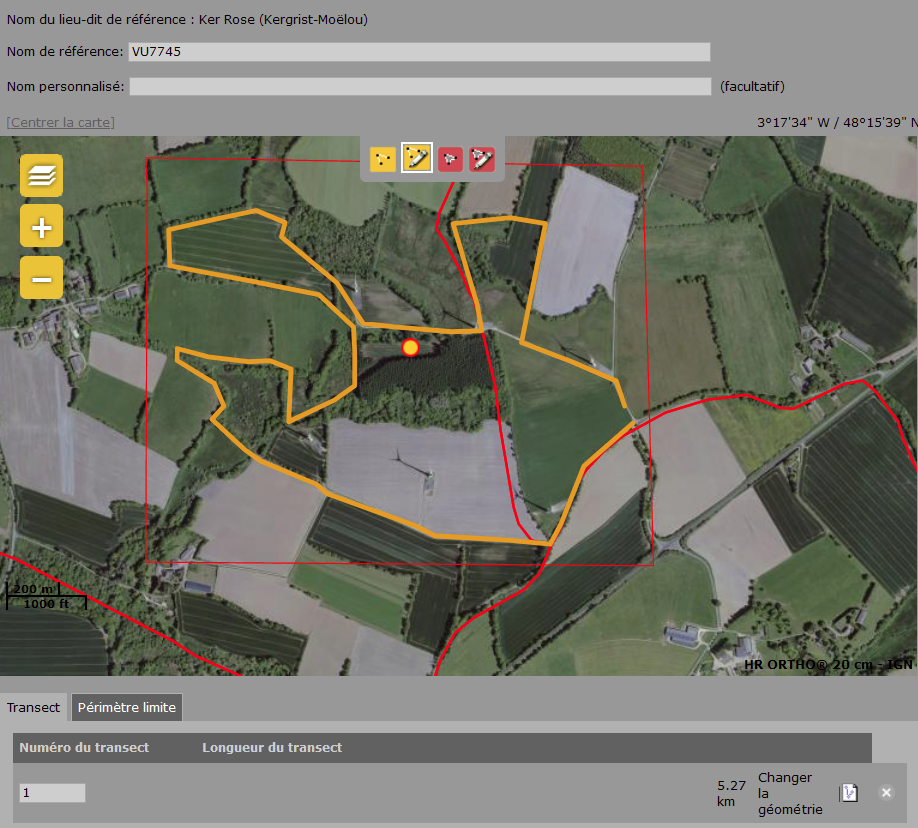 SAISIE SOUS NATURALIST
00000
SUR PC  -  FAUNE BRETAGNE
Attribution et création d’un carré
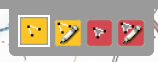 La première permet de tracer votre itinéraire supposé
La seconde permet de modifier votre itinéraire supposé
La troisième permet de définir une « surface maximale de prospection », c’est-à-dire la surface sur laquelle on va garder les observations.
La quatrième permet de modifier la surface maximale de prospection.
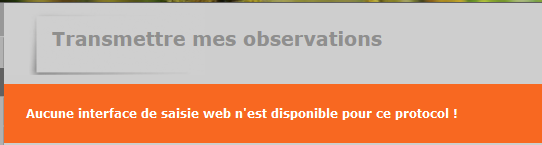 33
Formation ONCB ORA 19 février 2022
[Speaker Notes: modifier avec des captures d’écran ++ et modifier le nom de référence]
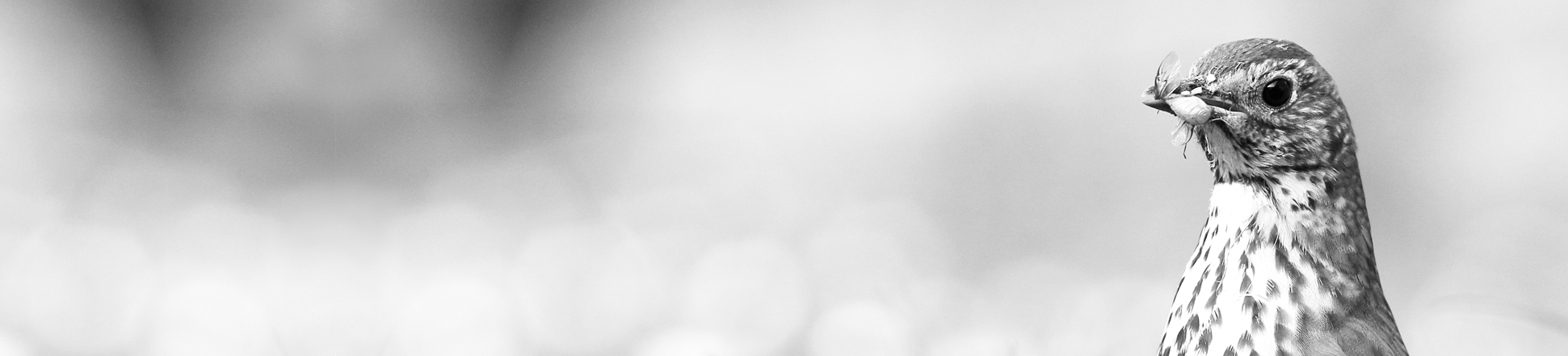 SAISIE SOUS NATURALIST
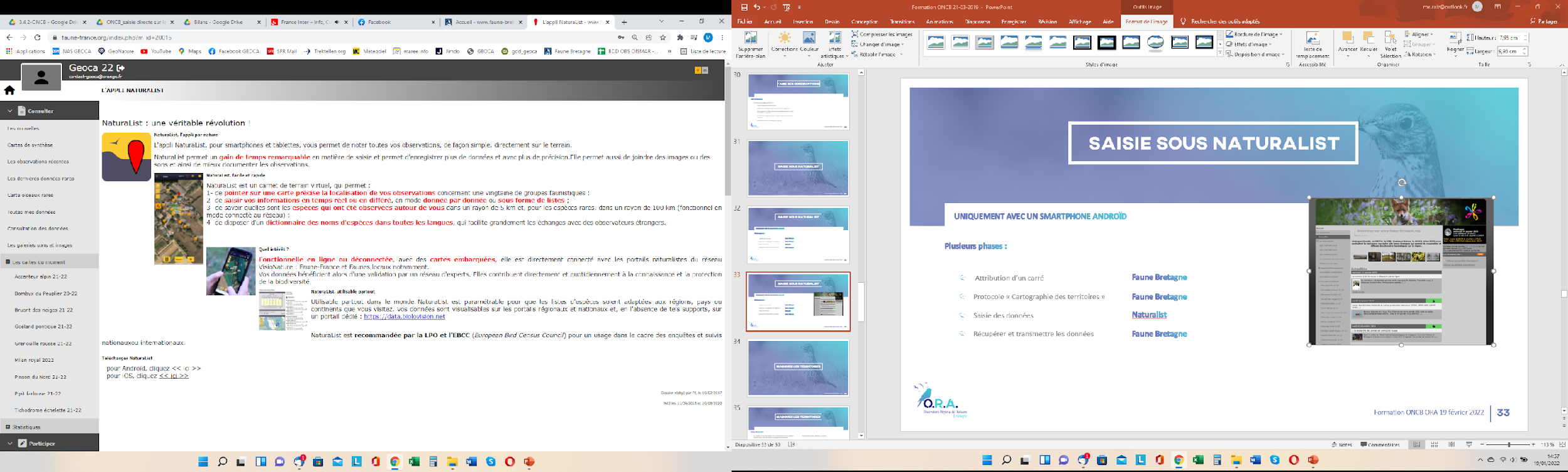 SUR LE TERRAIN
Attention il est préférable de désactiver la mise en veille du téléphone
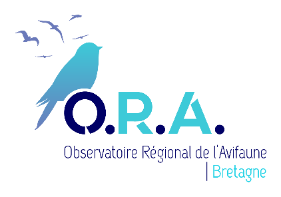 34
[Speaker Notes: Attention paramétrer la mise en veille du téléphone avant d’ouvrir naturalist]
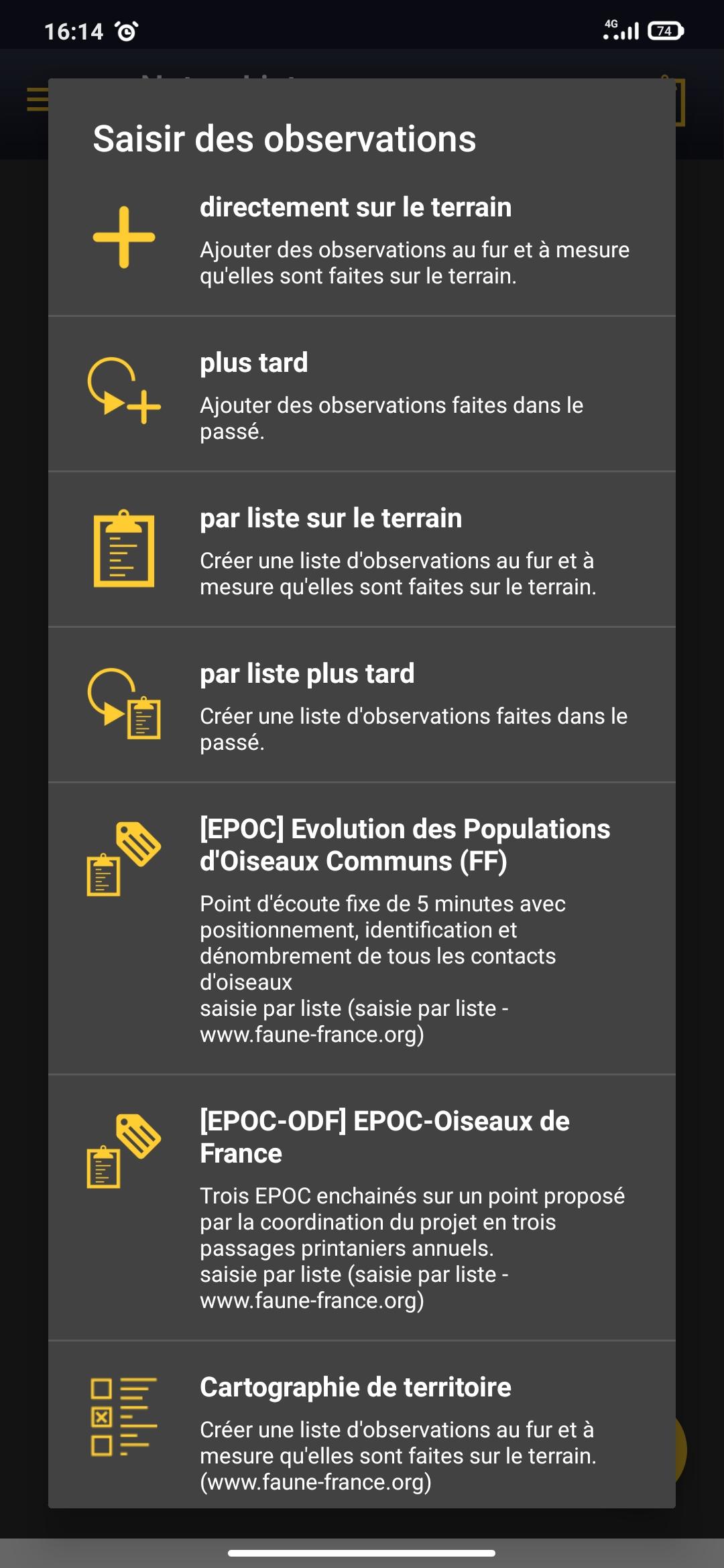 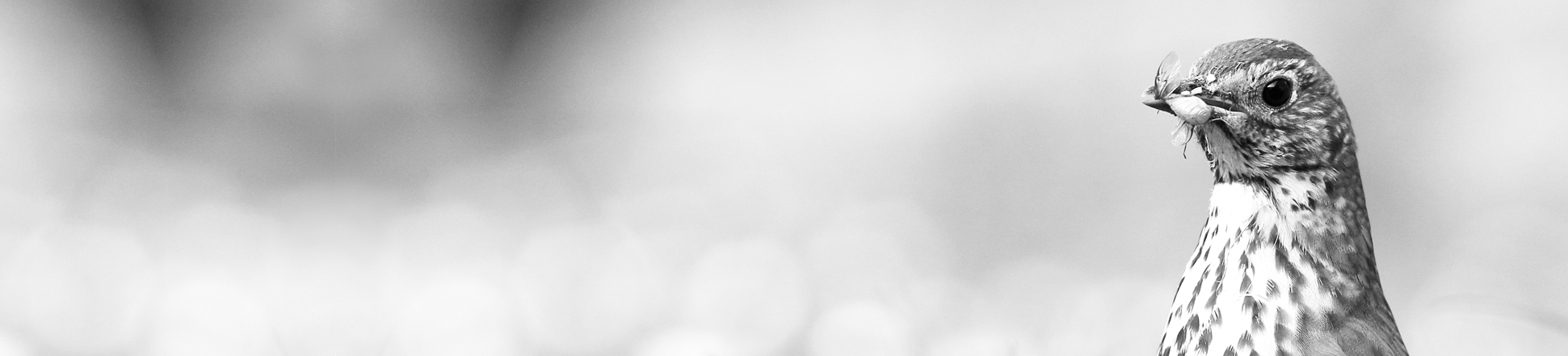 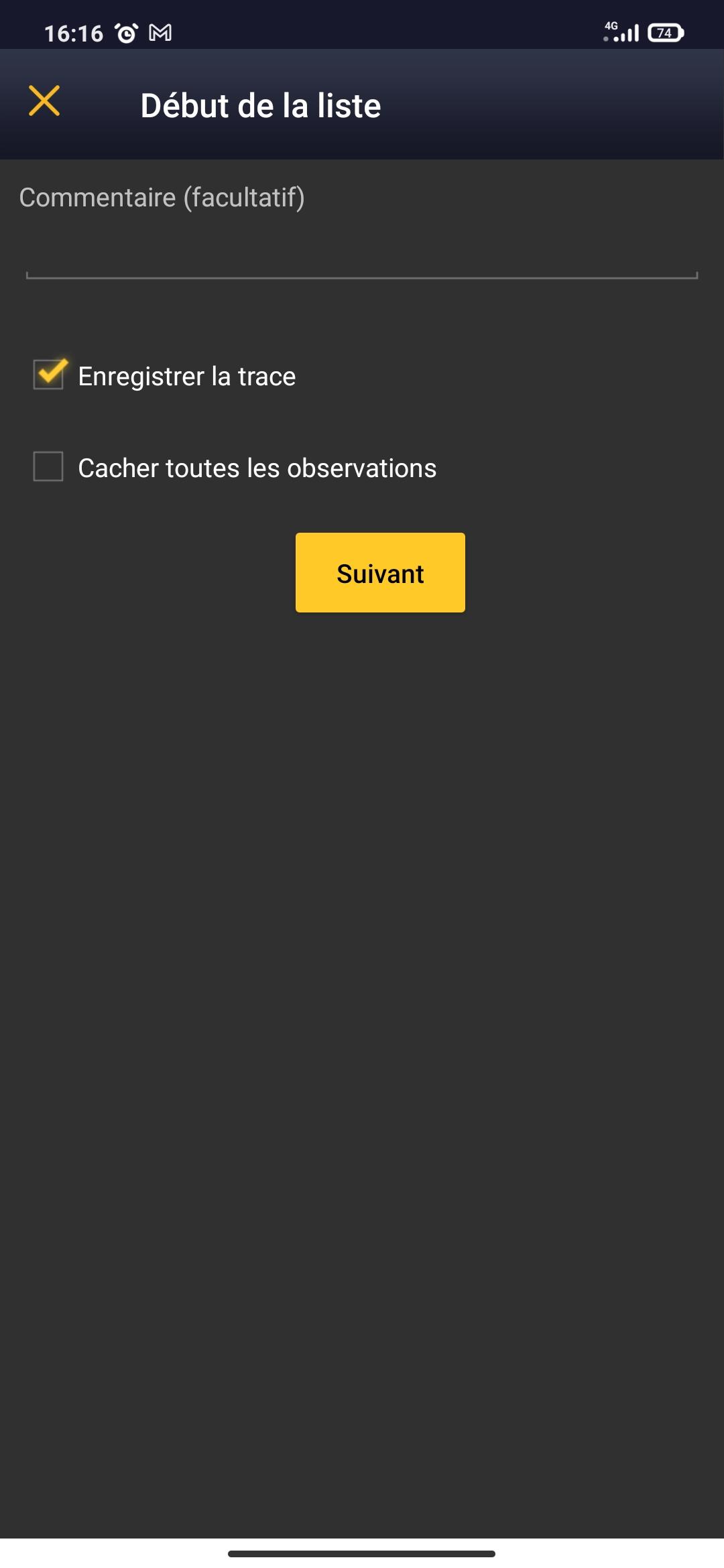 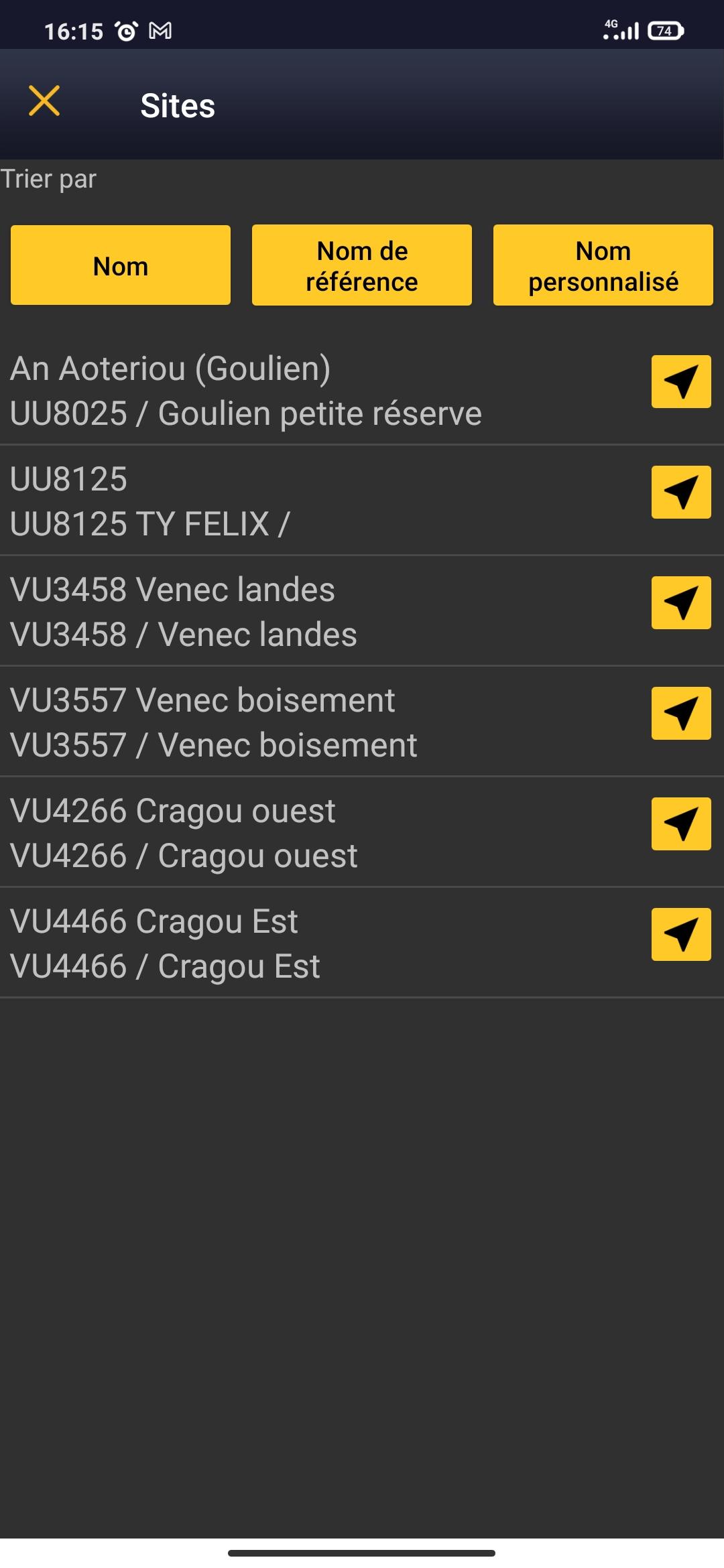 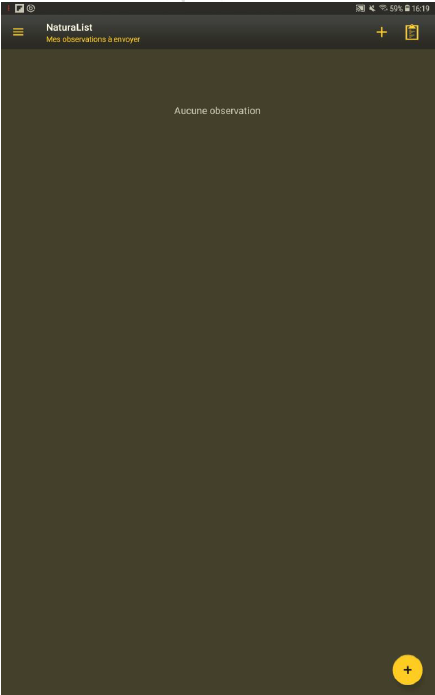 SAISIE SOUS NATURALIST
1er passage
00000
SUR LE TERRAIN
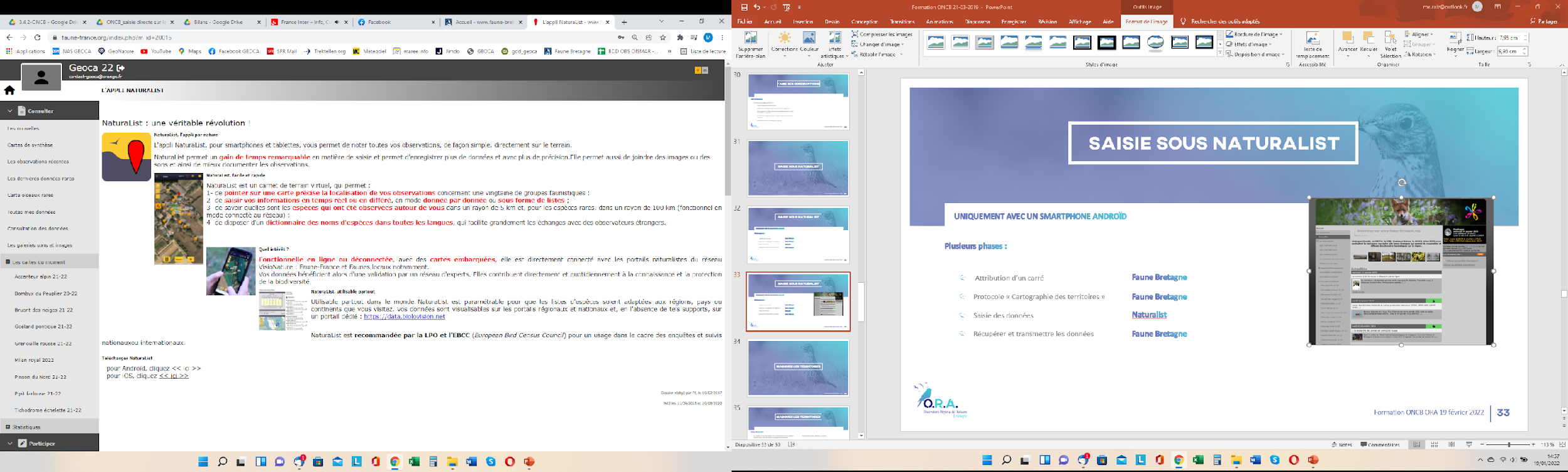 Commentaire : « 1er passage »
&
Enregistrer la trace (GPS)
AJOUTER UNE OBSERVATION
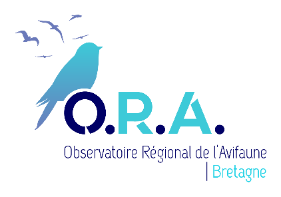 35
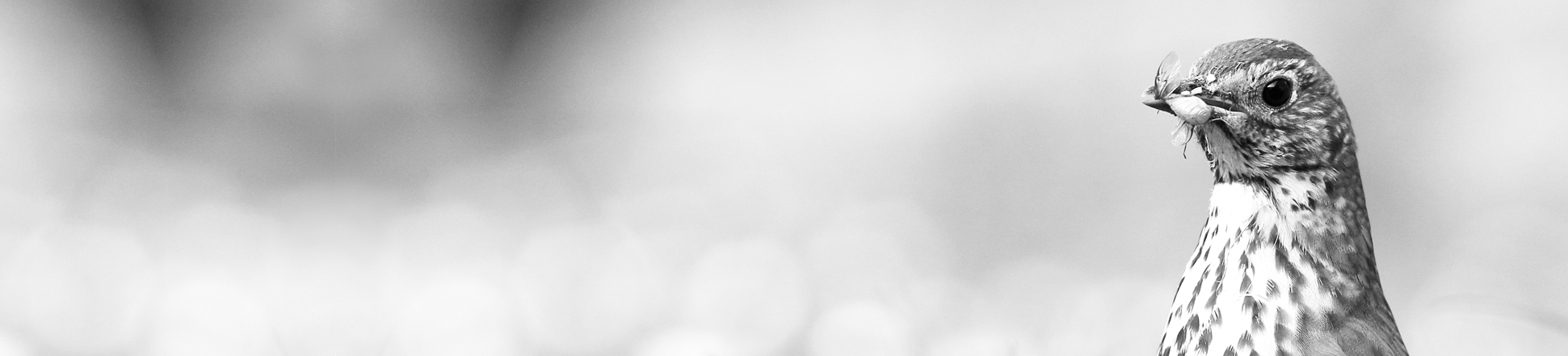 SAISIE SOUS NATURALIST
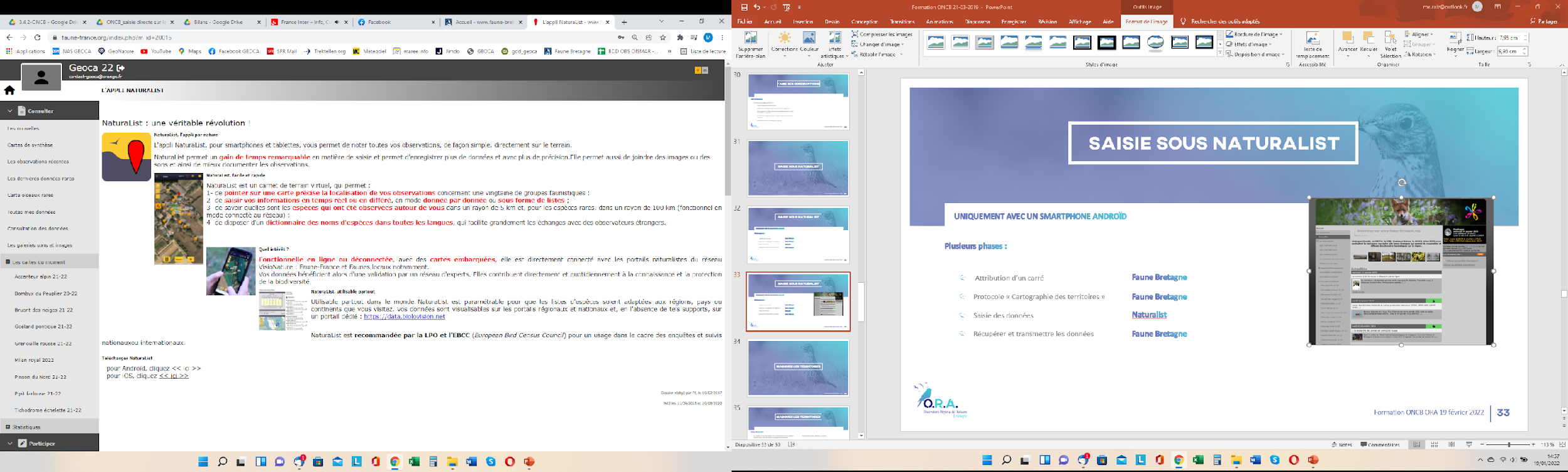 00000
Ajouter un comportement
Ajouter une espèce
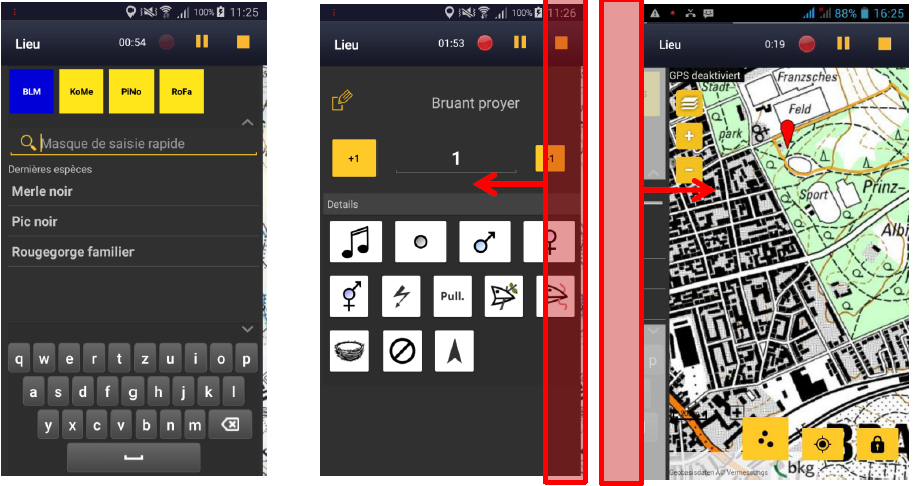 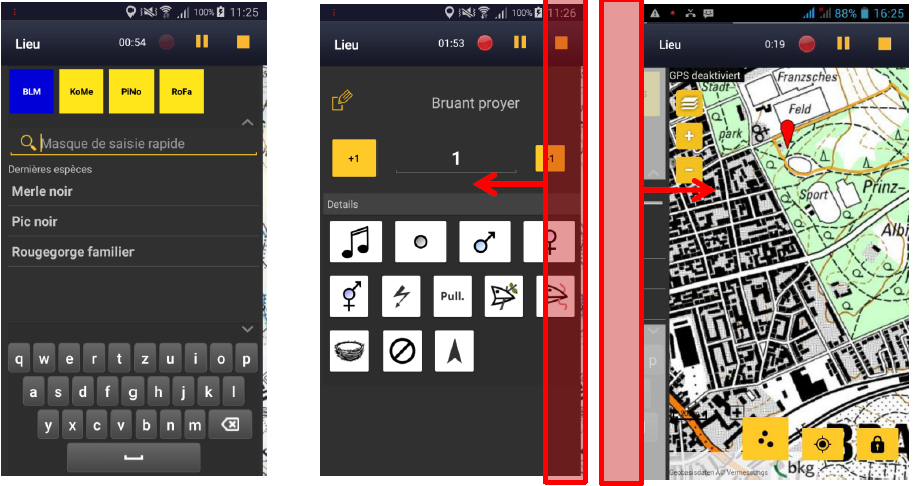 00000
SUR LE TERRAIN
Ajouter le comportement de l’oiseau
Ajouter une espèce
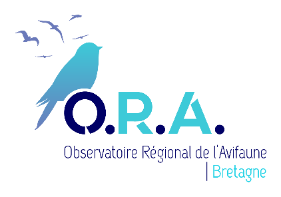 36
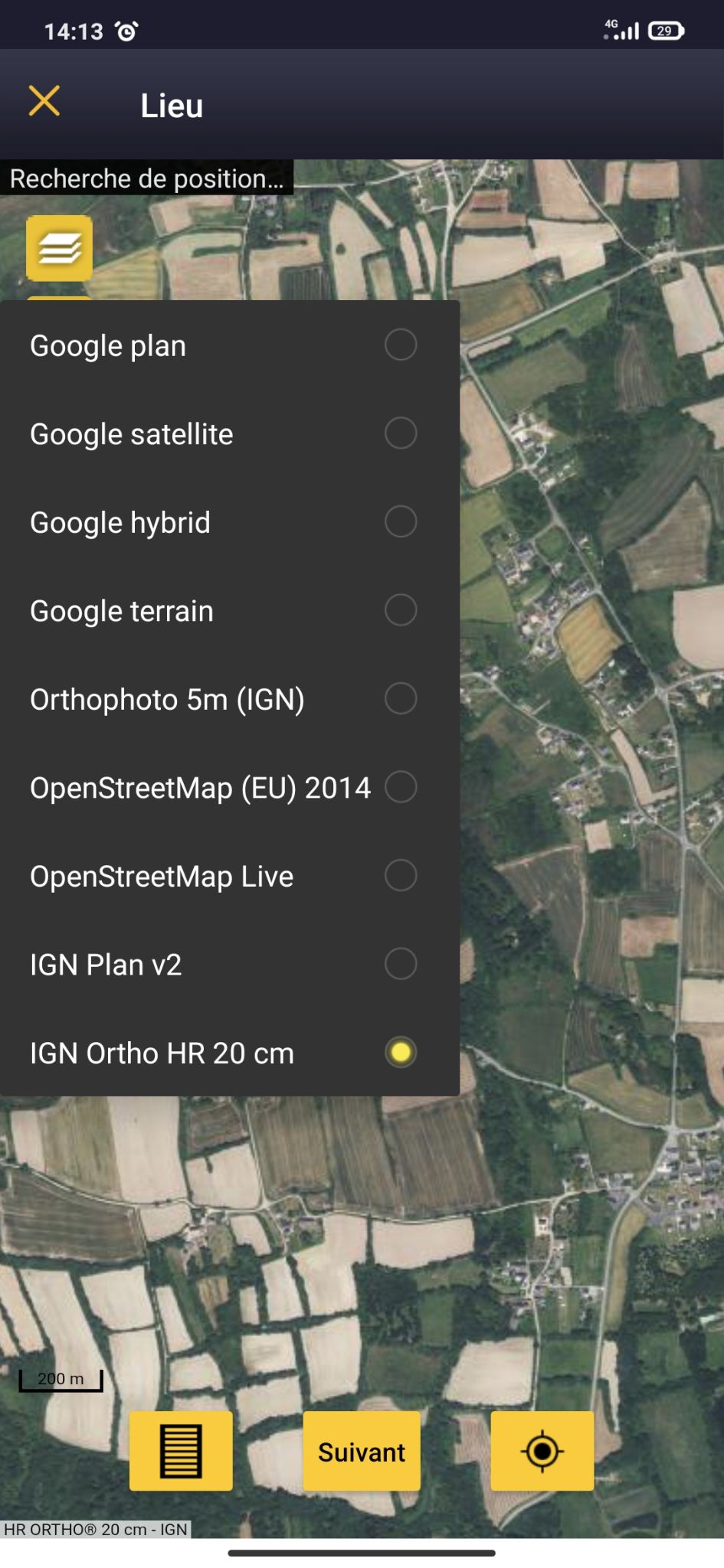 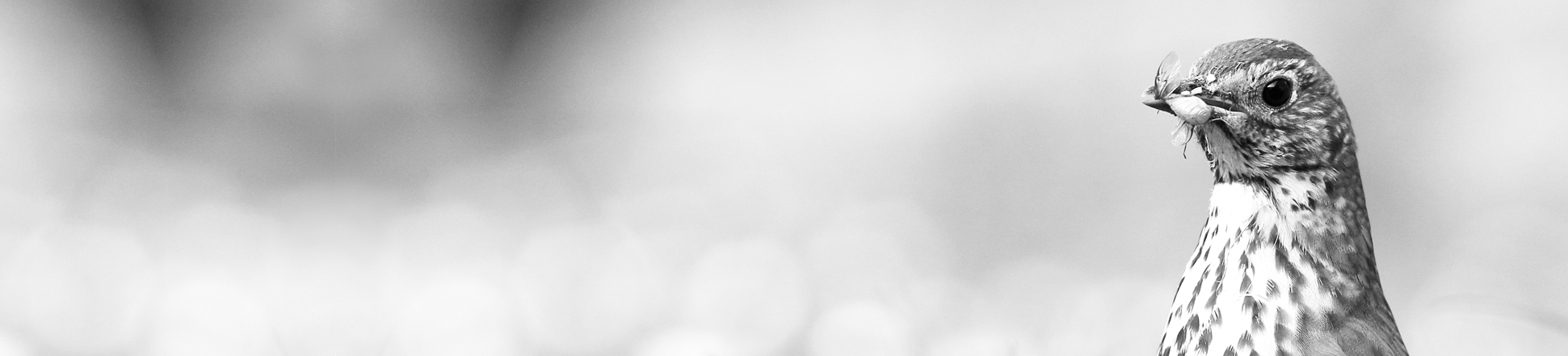 SAISIE SOUS NATURALIST
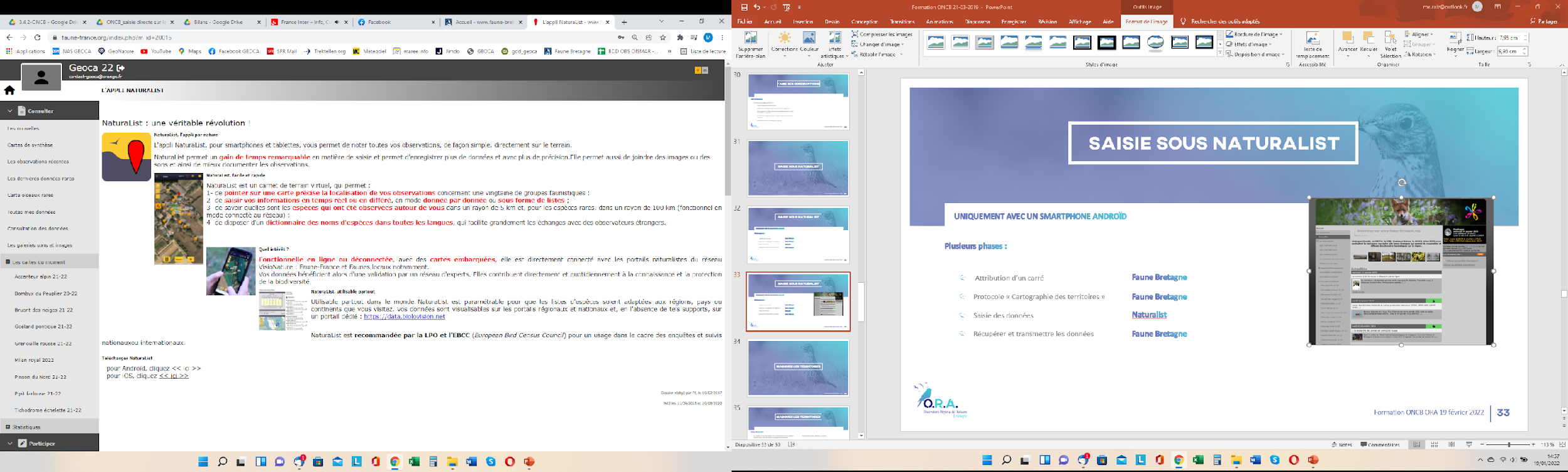 00000
Ajouter une espèce
Menu des fonds de carte
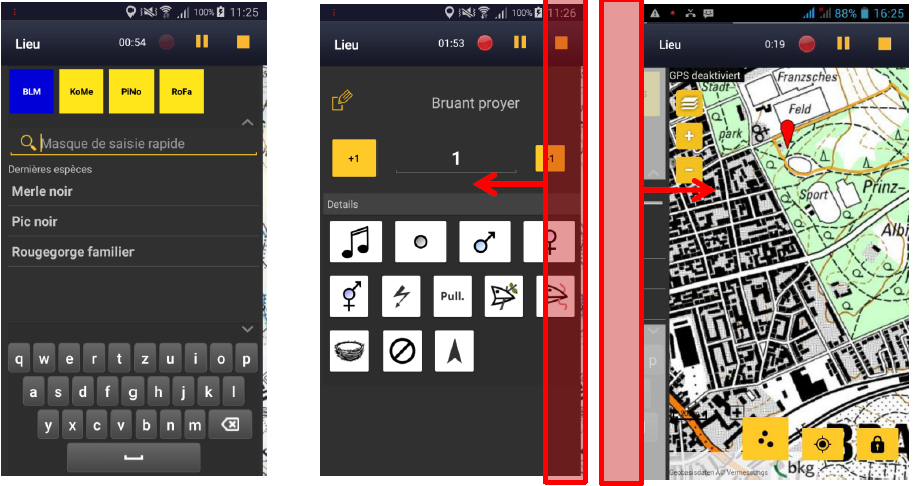 Menu des fonds de carte
00000
SUR LE TERRAIN
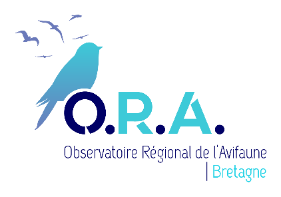 37
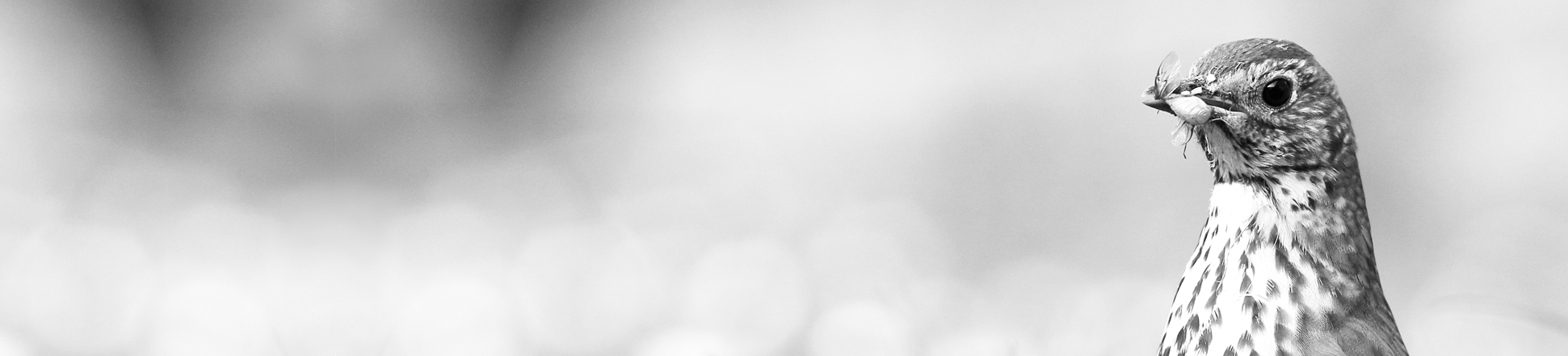 SAISIE SOUS NATURALIST
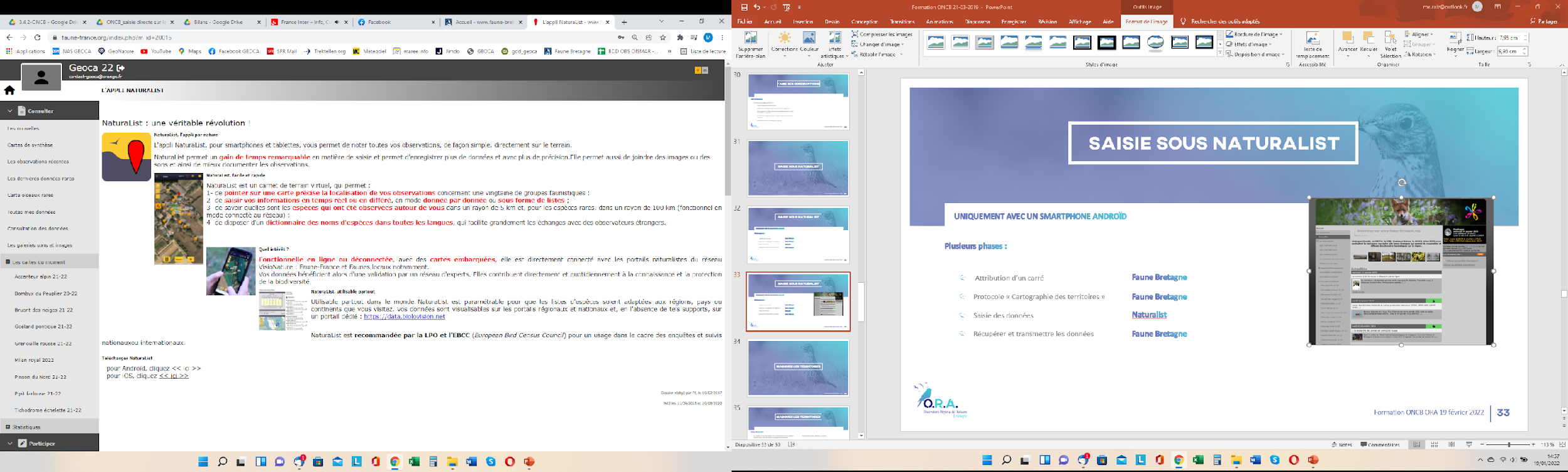 00000
Ajouter un comportement
Ajouter une espèce
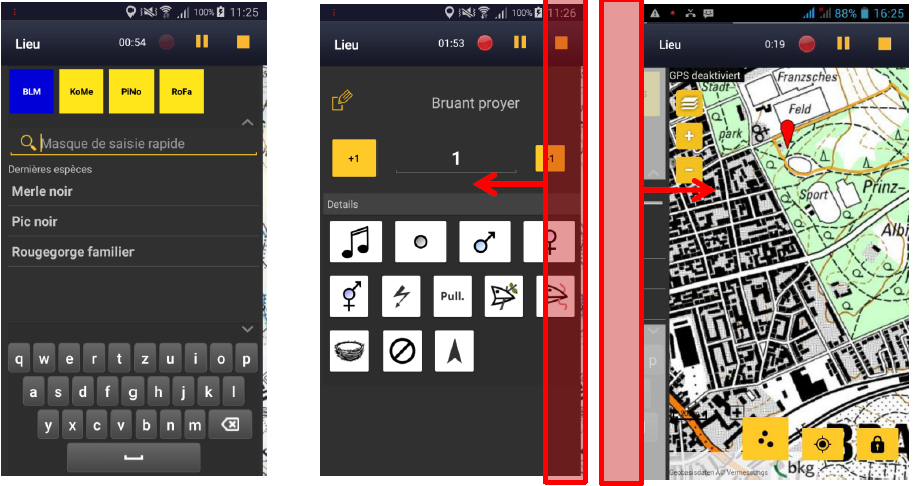 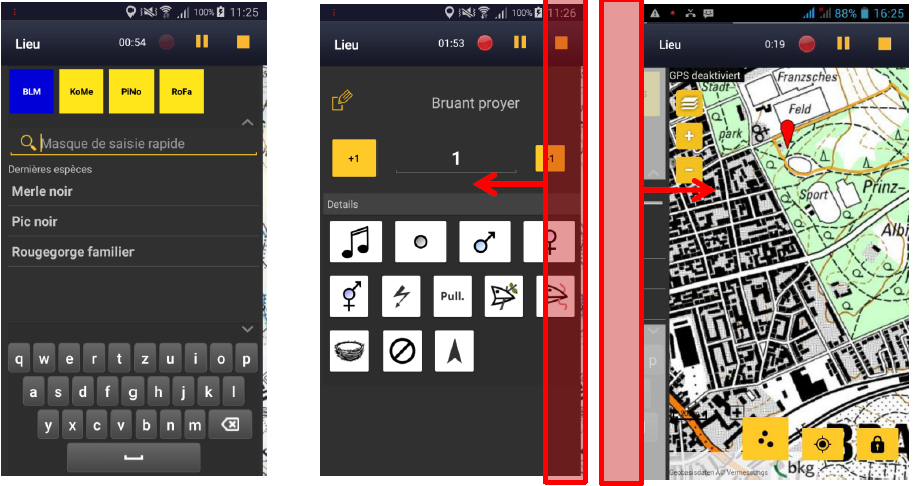 00000
SUR LE TERRAIN
Ajouter le comportement de l’oiseau
Ajouter une espèce
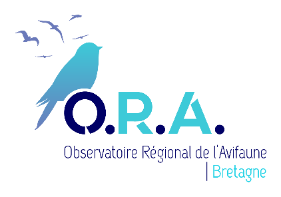 38
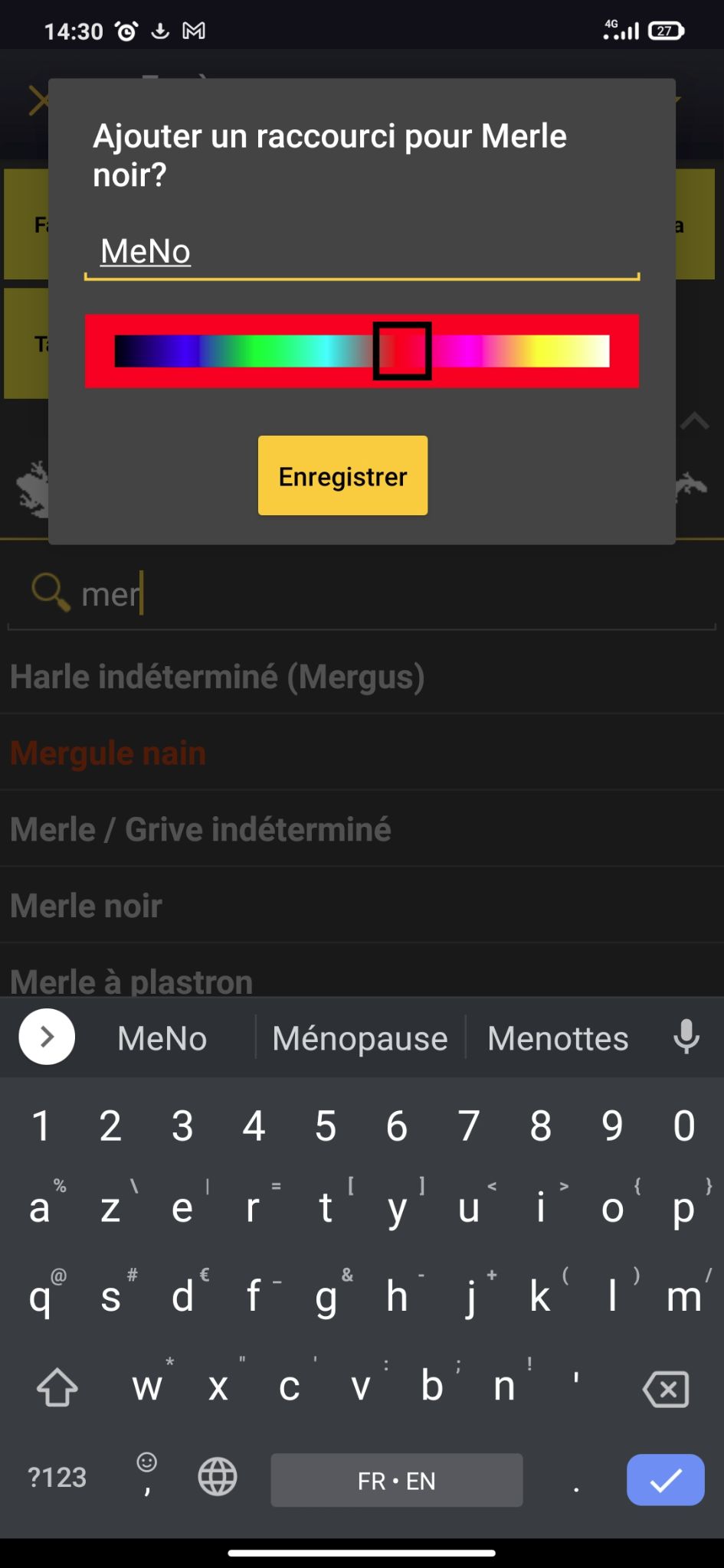 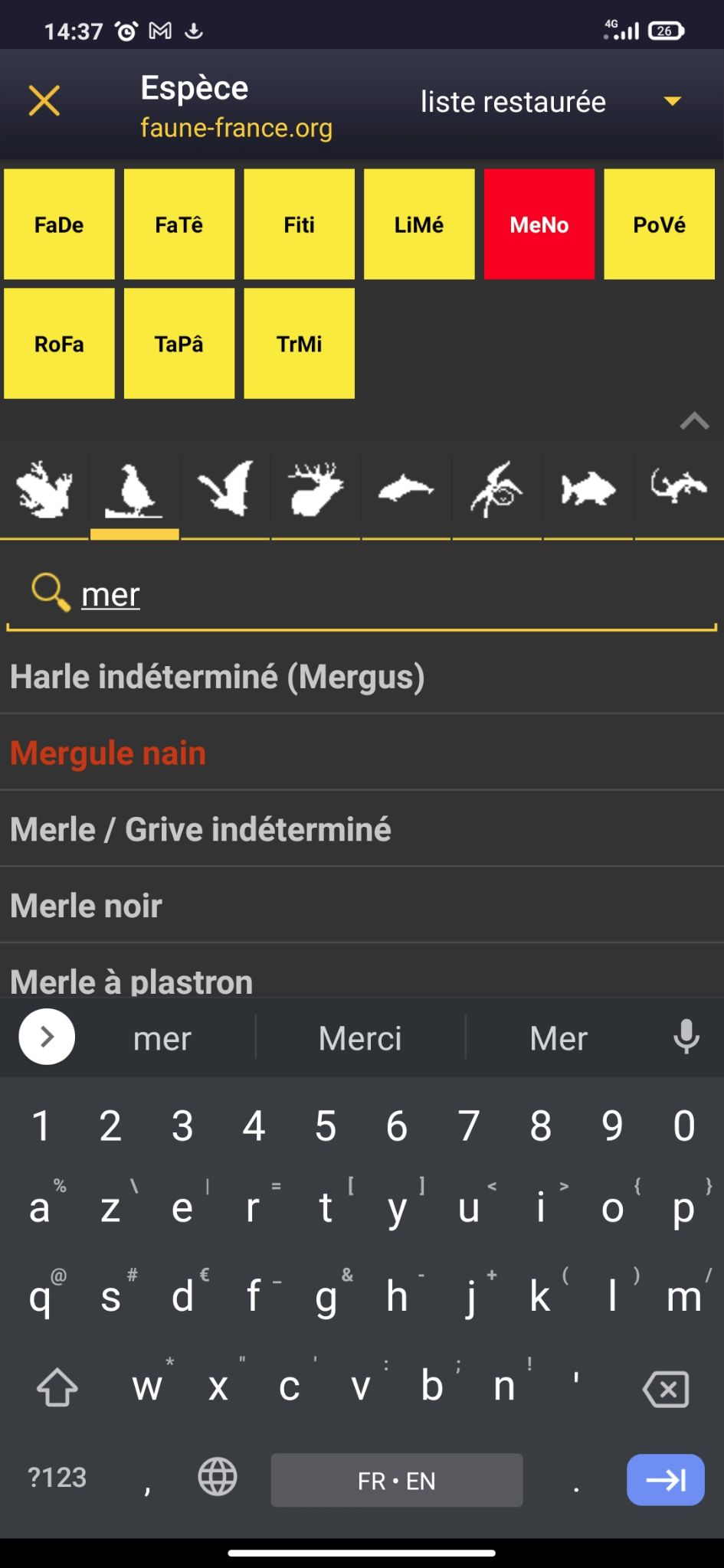 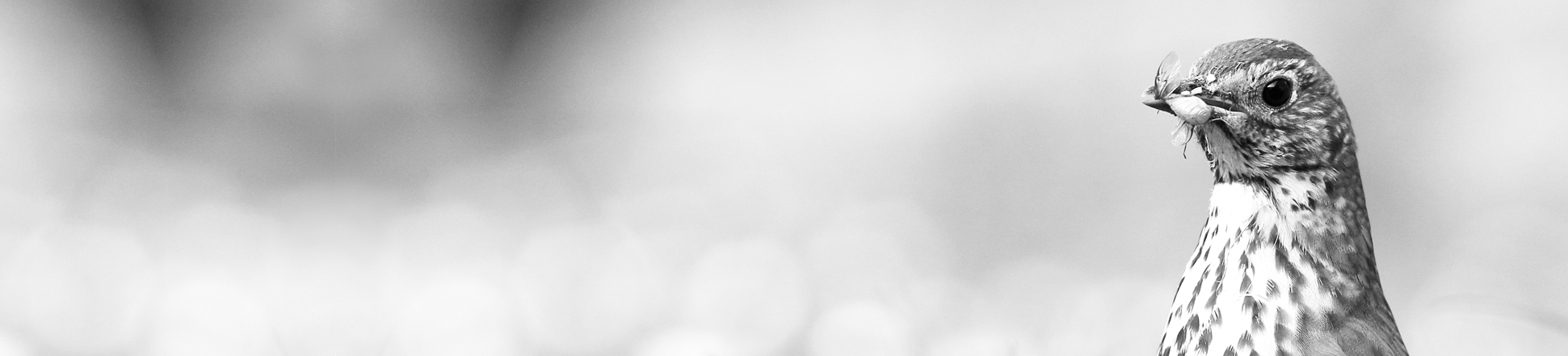 SAISIE SOUS NATURALIST
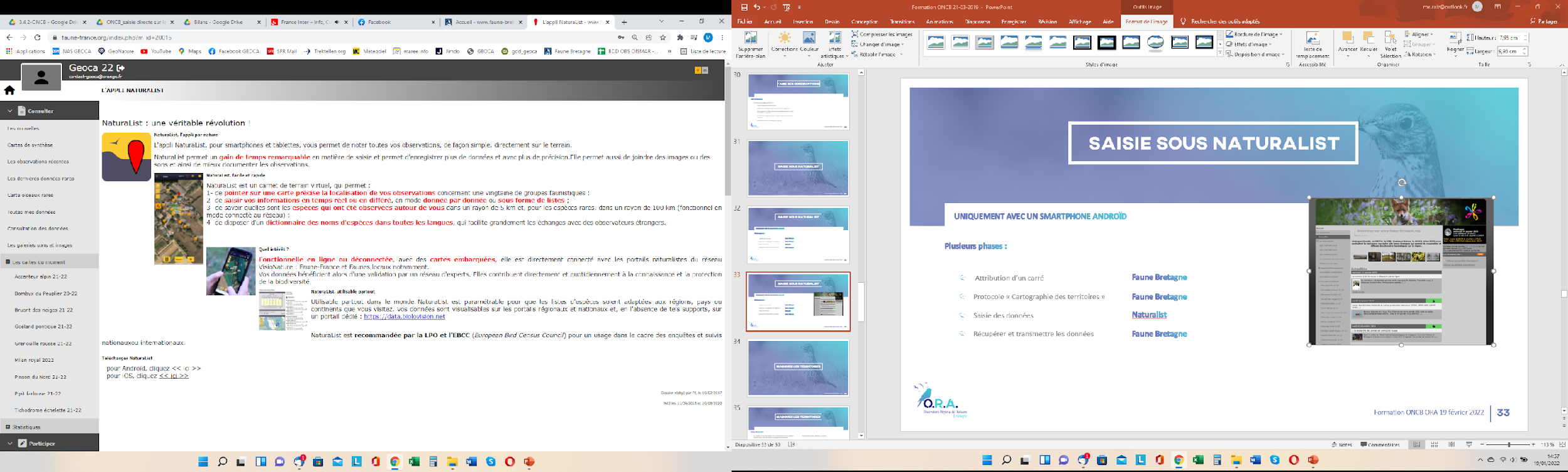 00000
Détailler le menu raccourcis
Ajouter une espèce
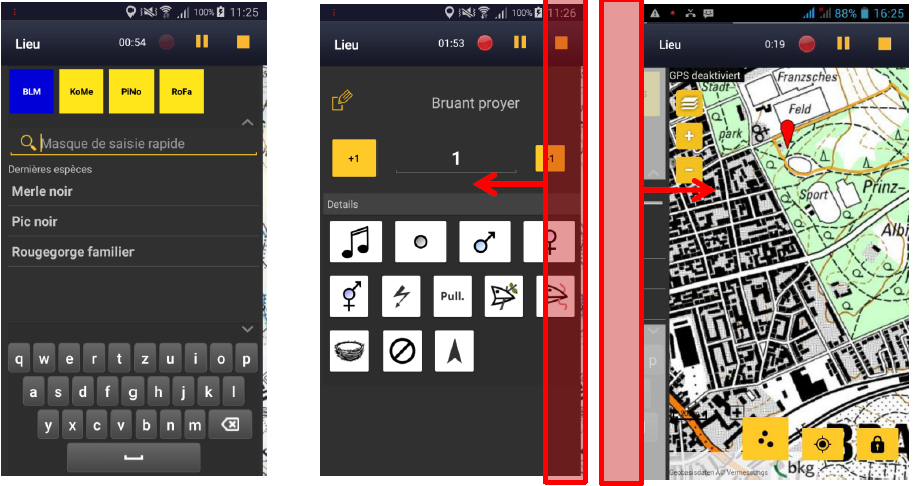 00000
SUR LE TERRAIN
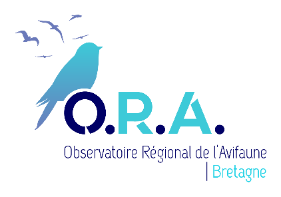 39
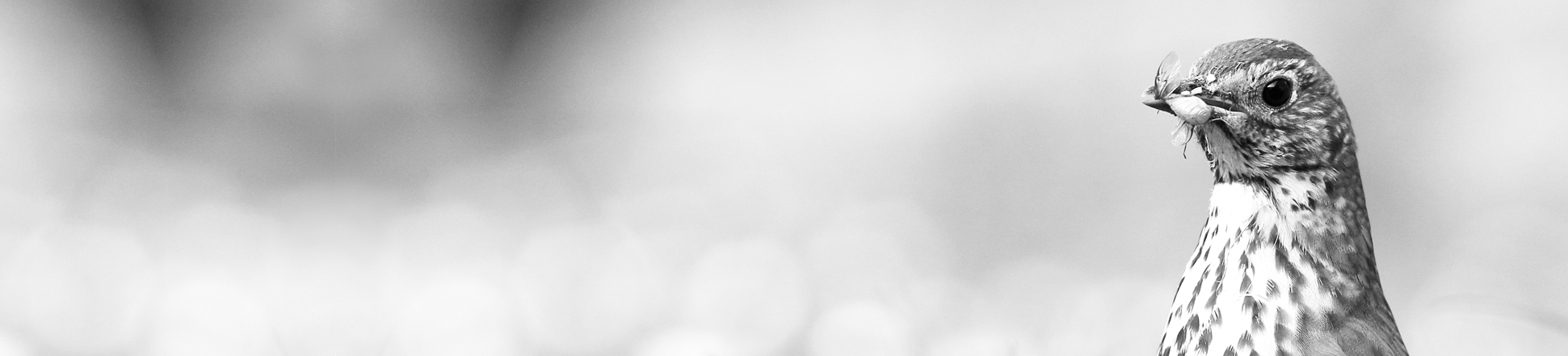 SAISIE SOUS NATURALIST
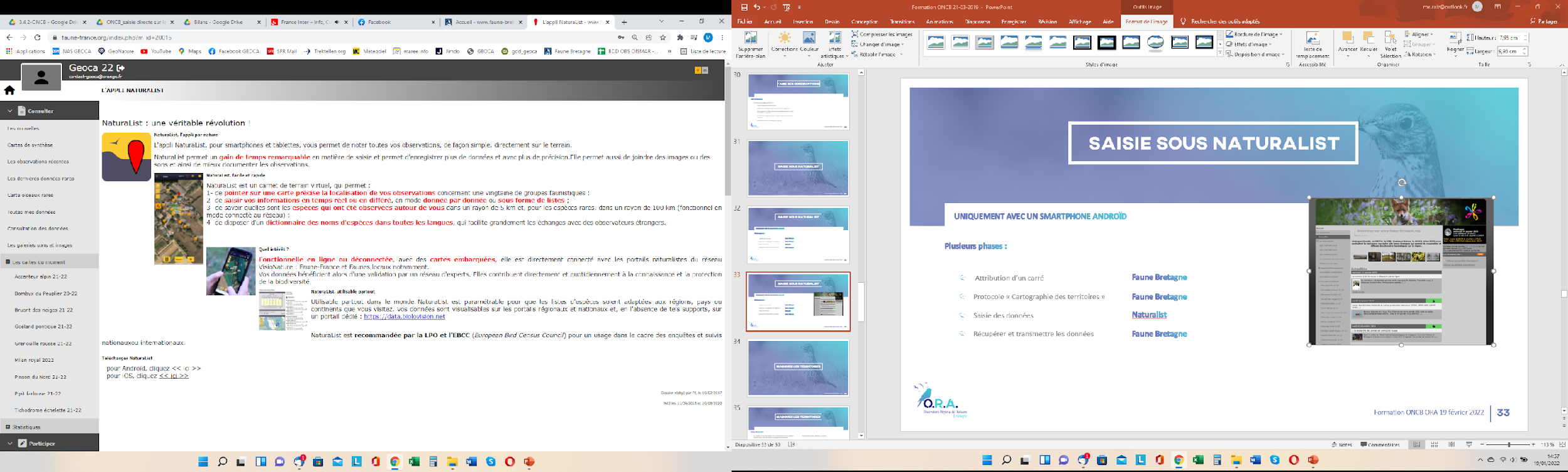 00000
SUR LE TERRAIN
Les symboles de comportement
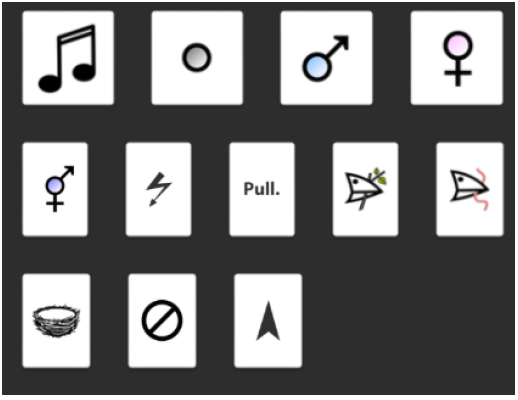 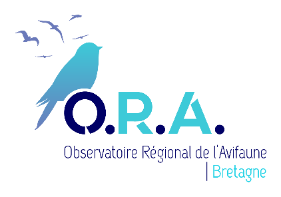 40
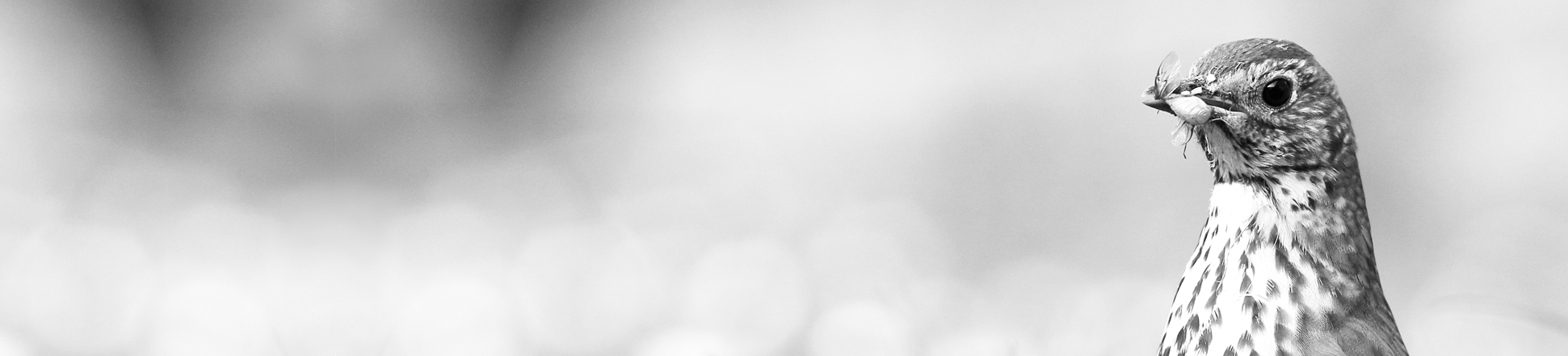 SAISIE SOUS NATURALIST
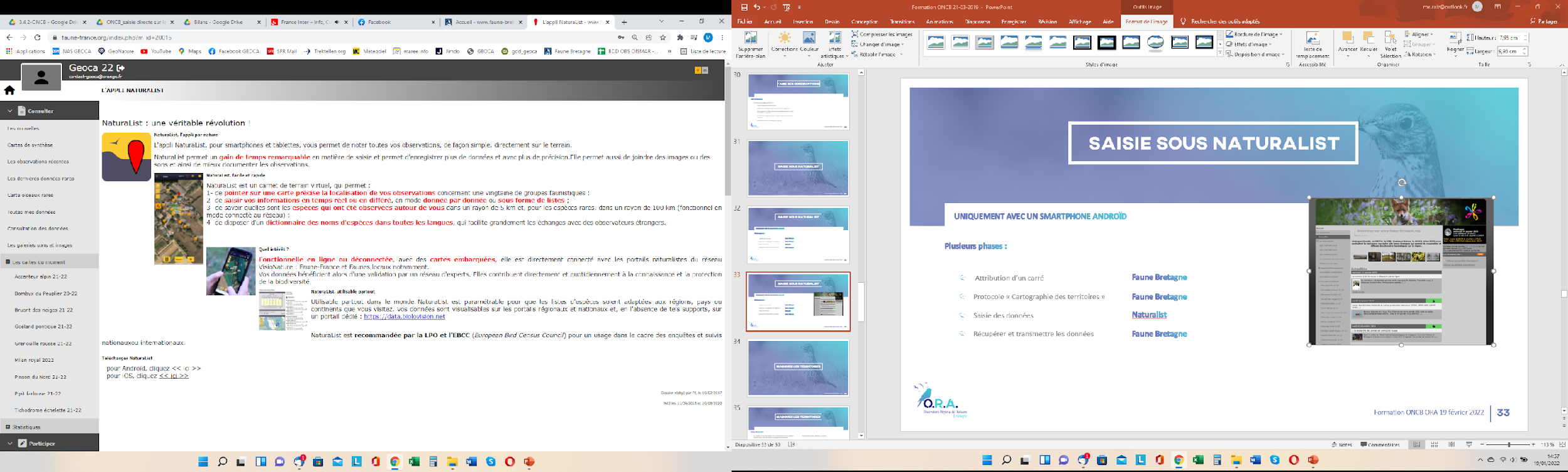 00000
Les symboles de comportement
SUR LE TERRAIN
Saisie des observations
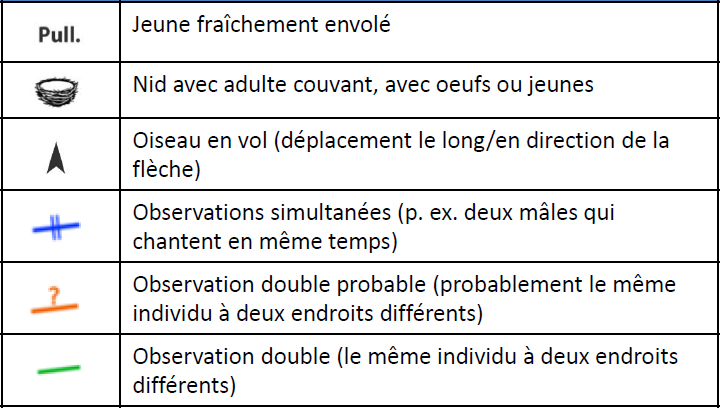 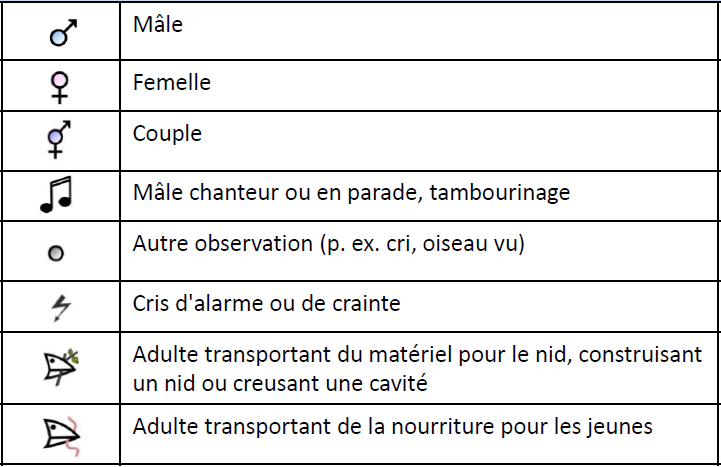 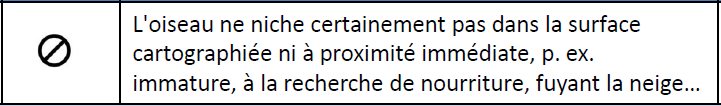 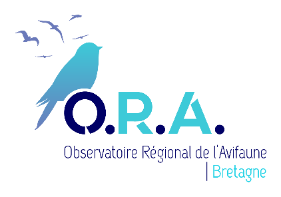 41
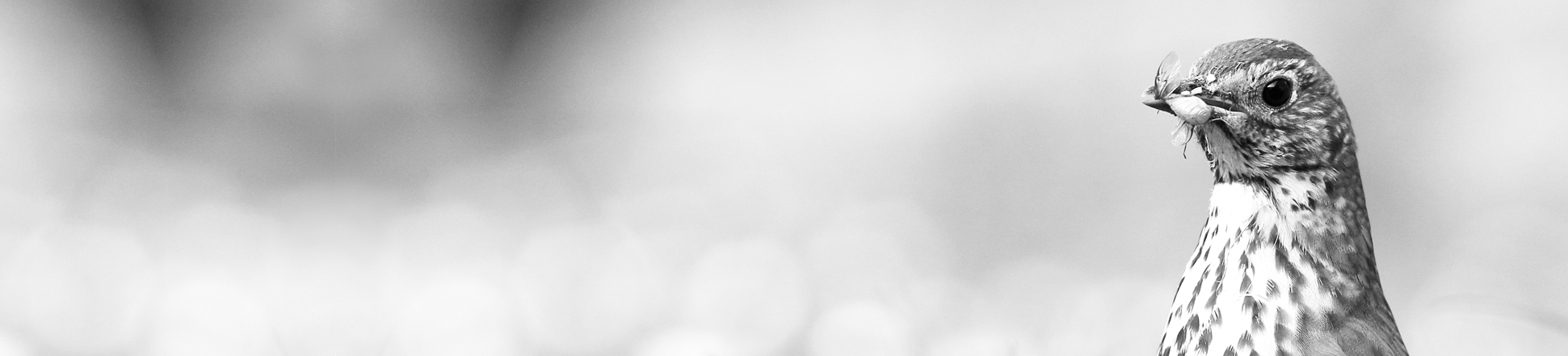 SAISIE SOUS NATURALIST
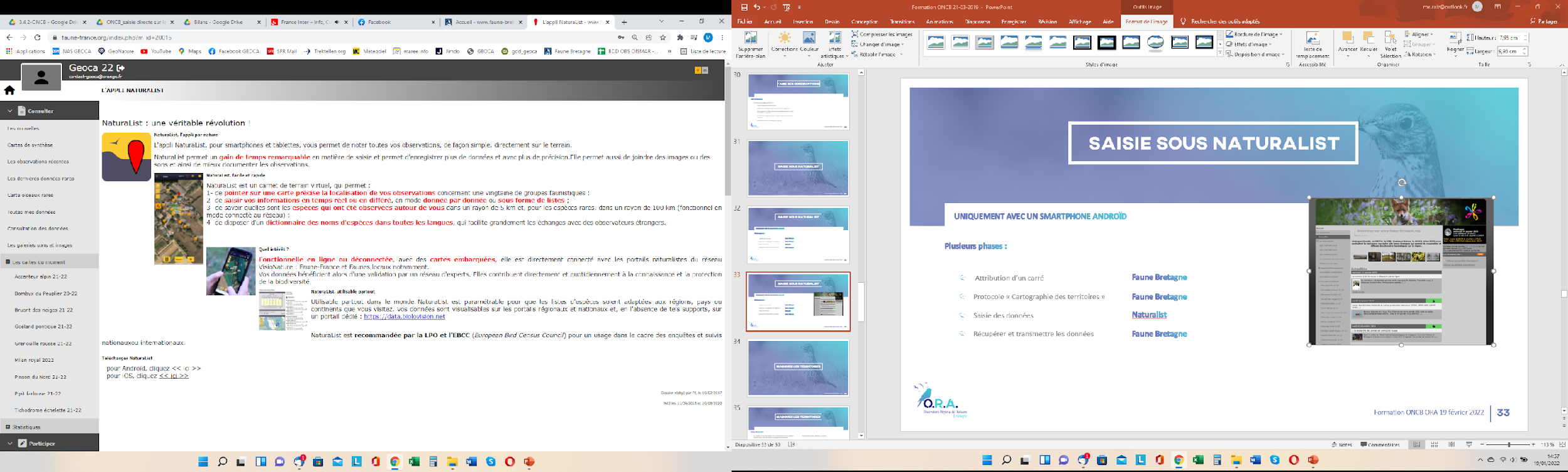 00000
SUR LE TERRAIN
Rappel des cas de mouvements particuliers
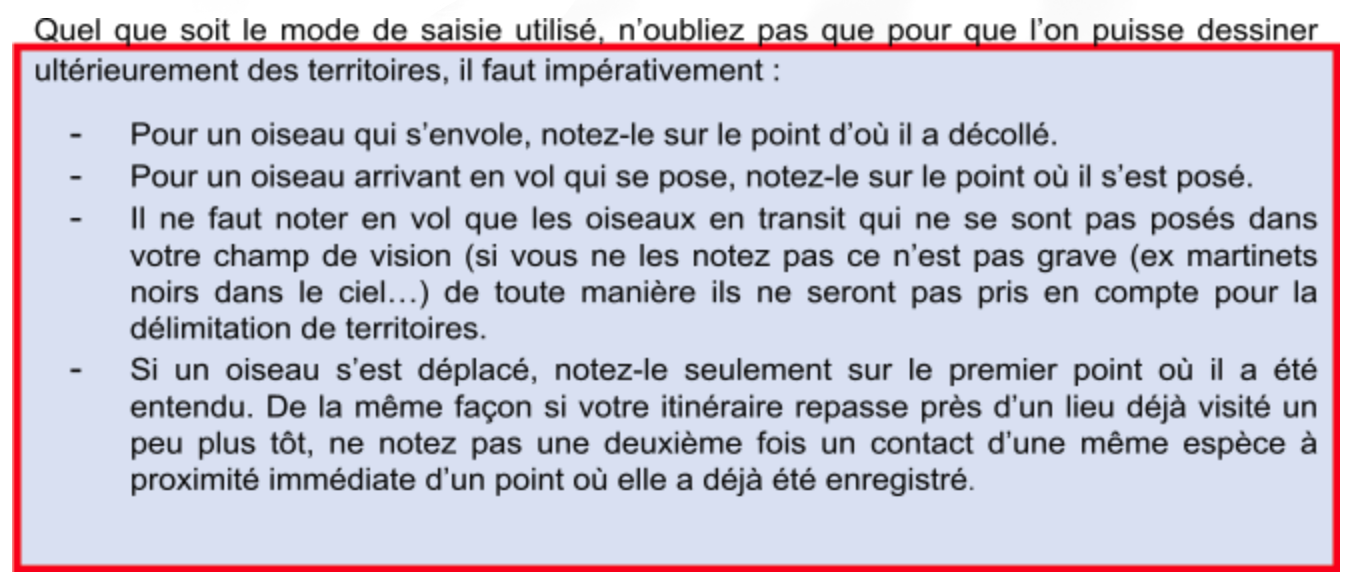 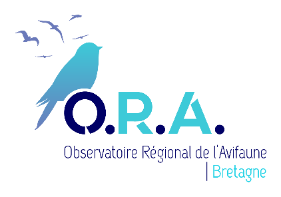 42
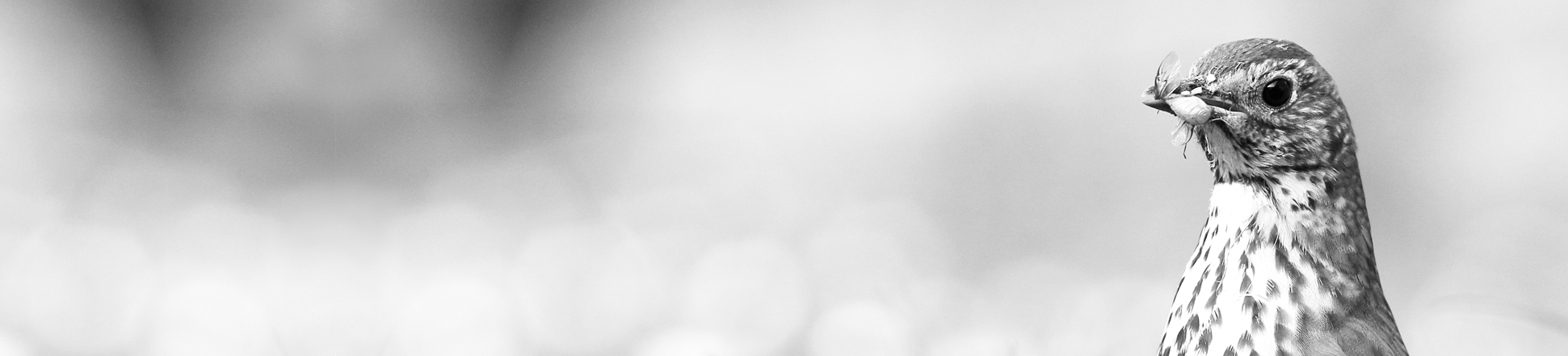 SAISIE SOUS NATURALIST
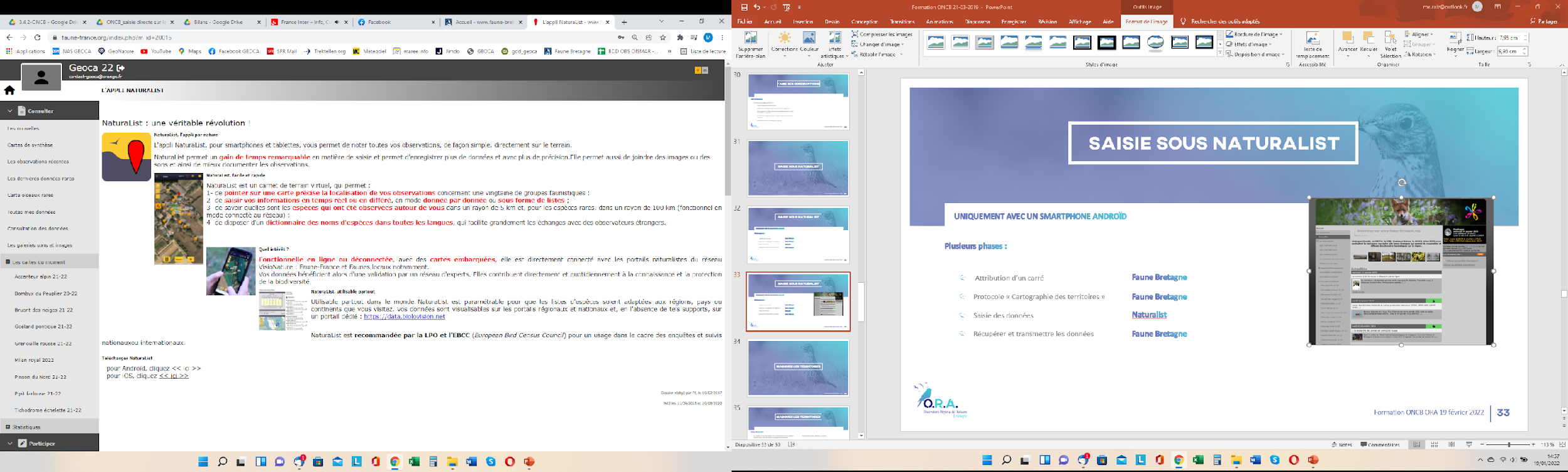 00000
SUR LE TERRAIN
Astuces à savoir
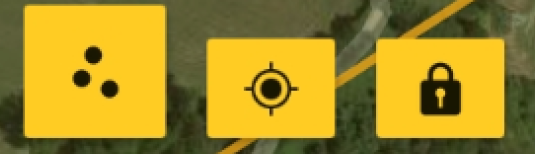 Mode édition : permet de revenir sur vos observations déjà tapées
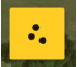 Tracking : permet de recentrer la carte sur votre position
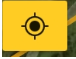 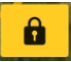 Verrouillage : permet de figer l’écran. Un double clic sur l’écran et ça repart.
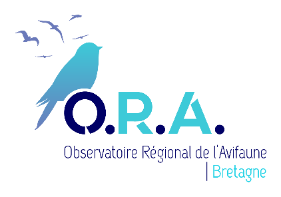 43
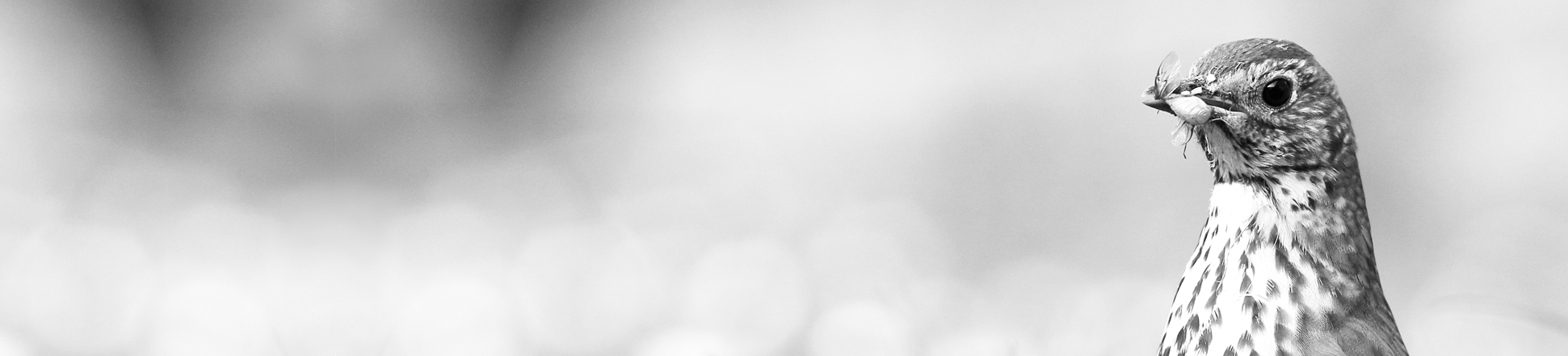 SAISIE SOUS NATURALIST
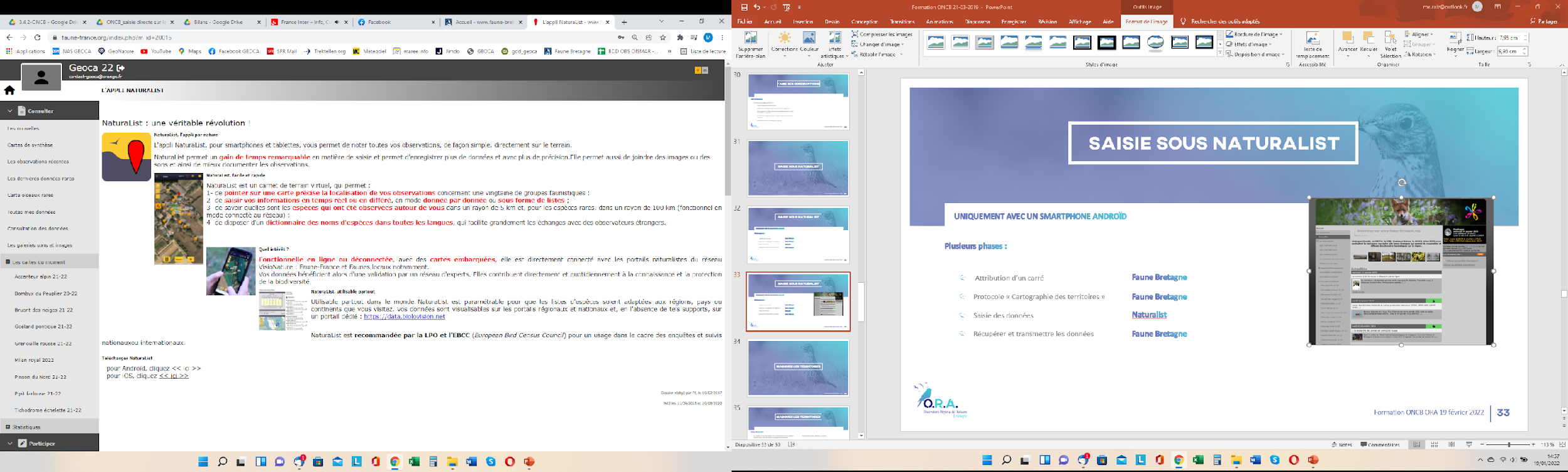 00000
SUR LE TERRAIN
Terminer le recensement
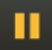 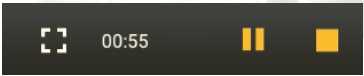 vous pouvez mettre le suivi en pause et reprendre quand l’état normal est revenu.
Le bouton stop         met fin à la saisie du formulaire en cours. 
préciser : « J’ai signalé toutes les espèces du protocole » ou « J’ai signalé toutes les espèces »
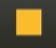 Synchroniser vos observations
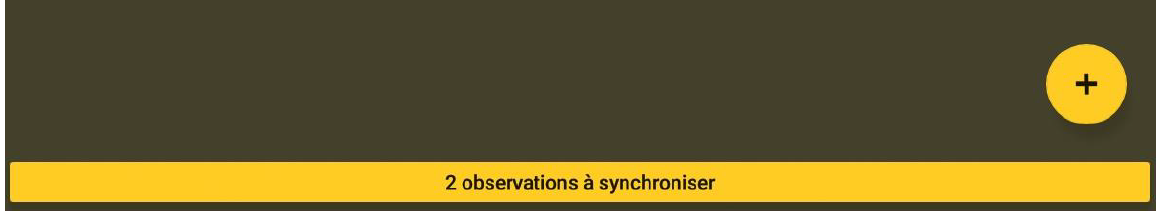 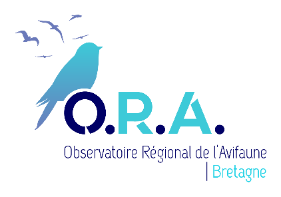 44
218
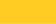 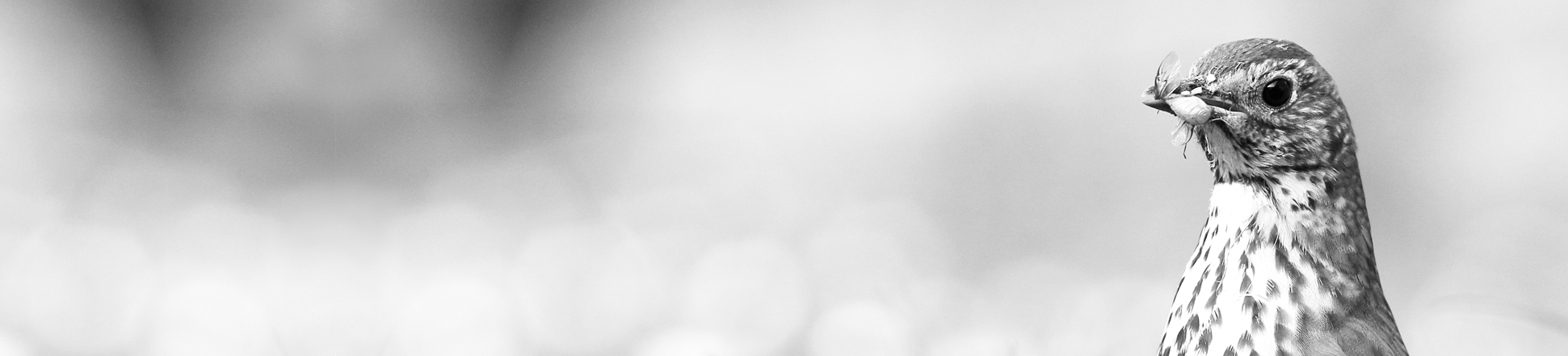 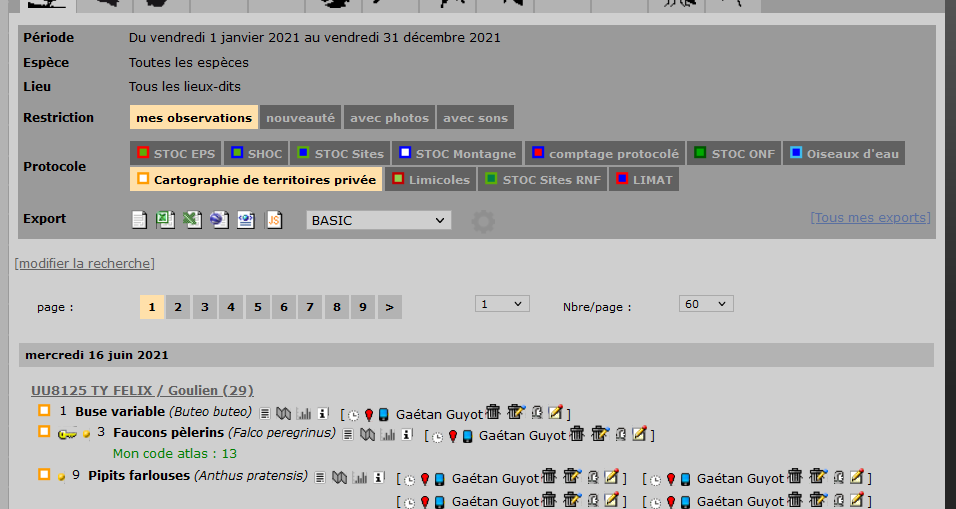 SAISIE SOUS NATURALIST
1
2
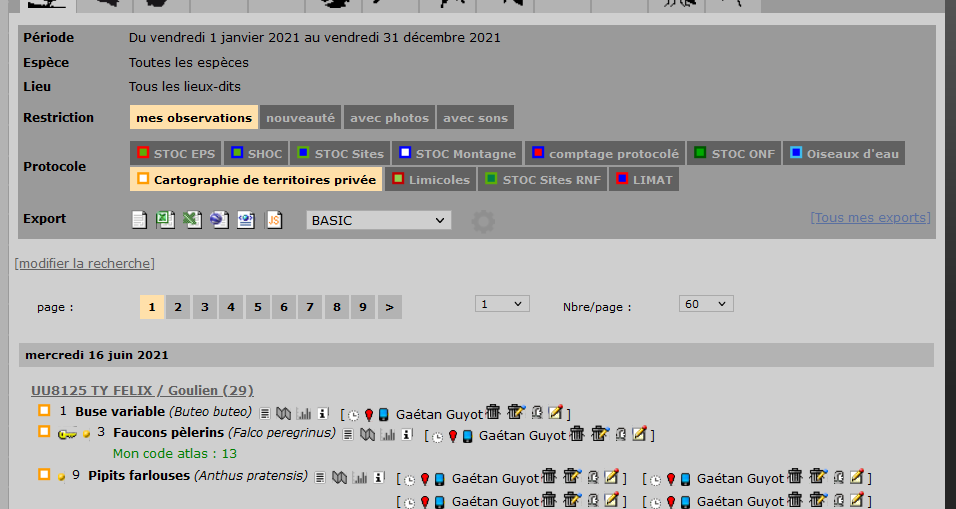 00000
SUR PC  -  FAUNE BRETAGNE
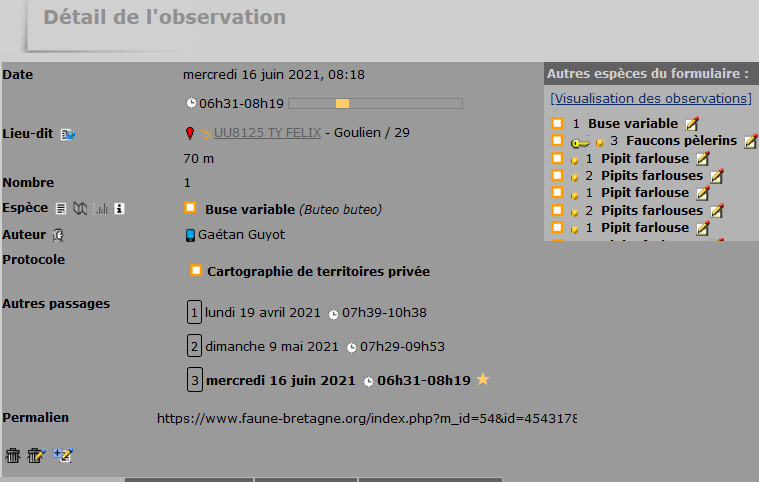 Consulter les données sur Faune Bretagne
3
« Toutes mes données »
« Cartographie des territoires »
Sur une donnée de l’ONCB, cliquer sur « modifier »
« Visualisation des observations »
Ajouter une espèce au formulaire
1
2
3
4
4
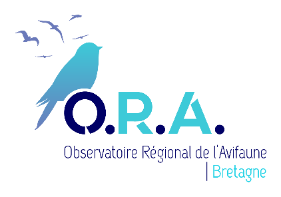 45
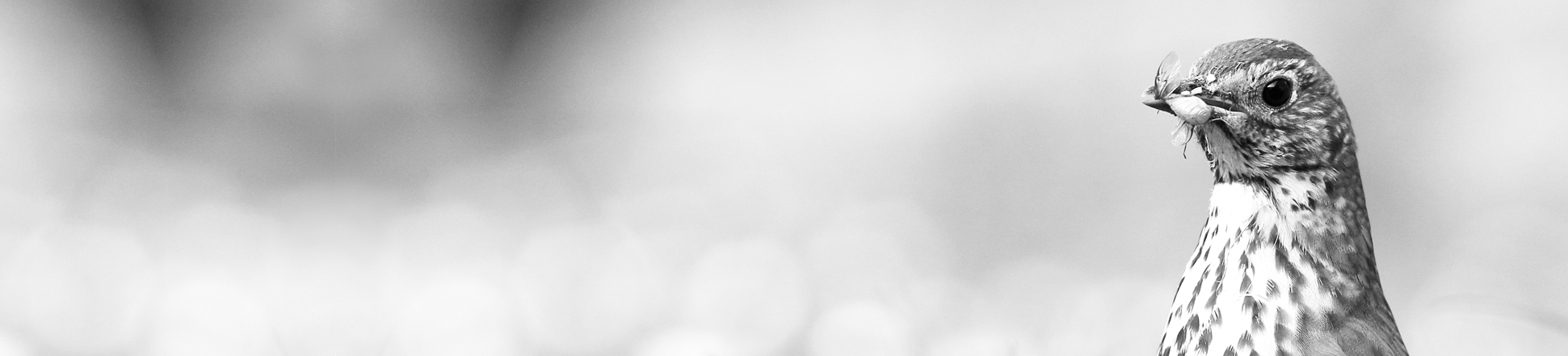 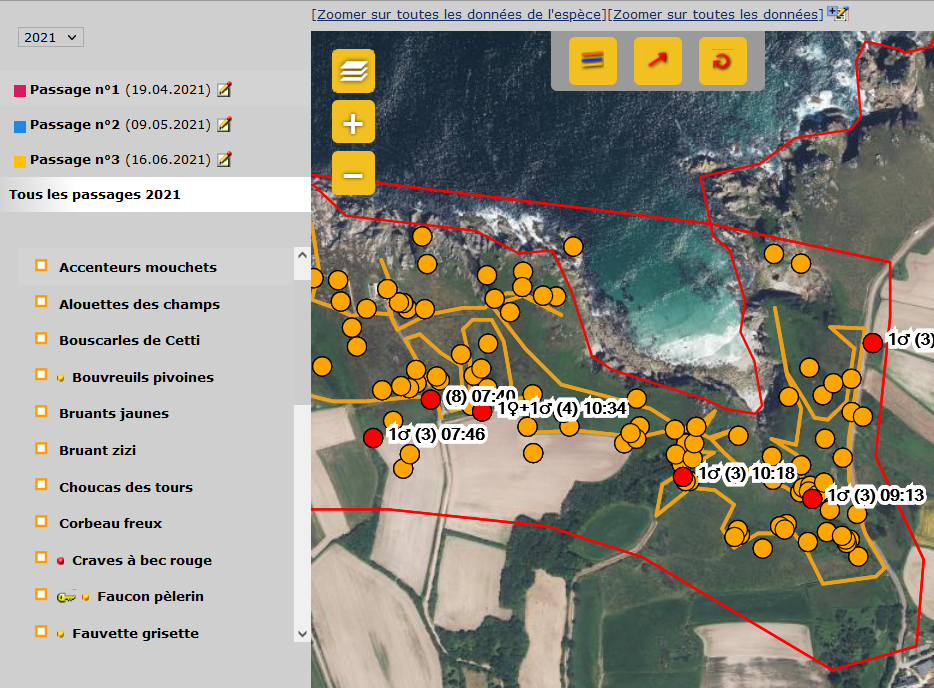 SAISIE SOUS NATURALIST
00000
SUR PC  -  FAUNE BRETAGNE
Consulter les données sur Faune Bretagne
« Toutes mes données »
« Cartographie des territoires »
Sur une donnée de l’ONCB, cliquer sur « modifier »
« Visualisation des observations » 
Export (    PDF, PPT, GEOJSON ou Excel    )
1
2
1
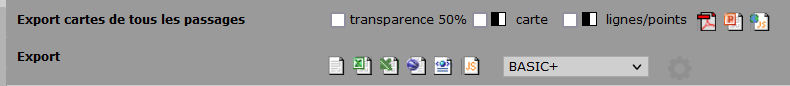 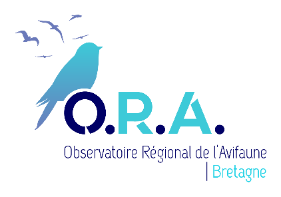 2
46
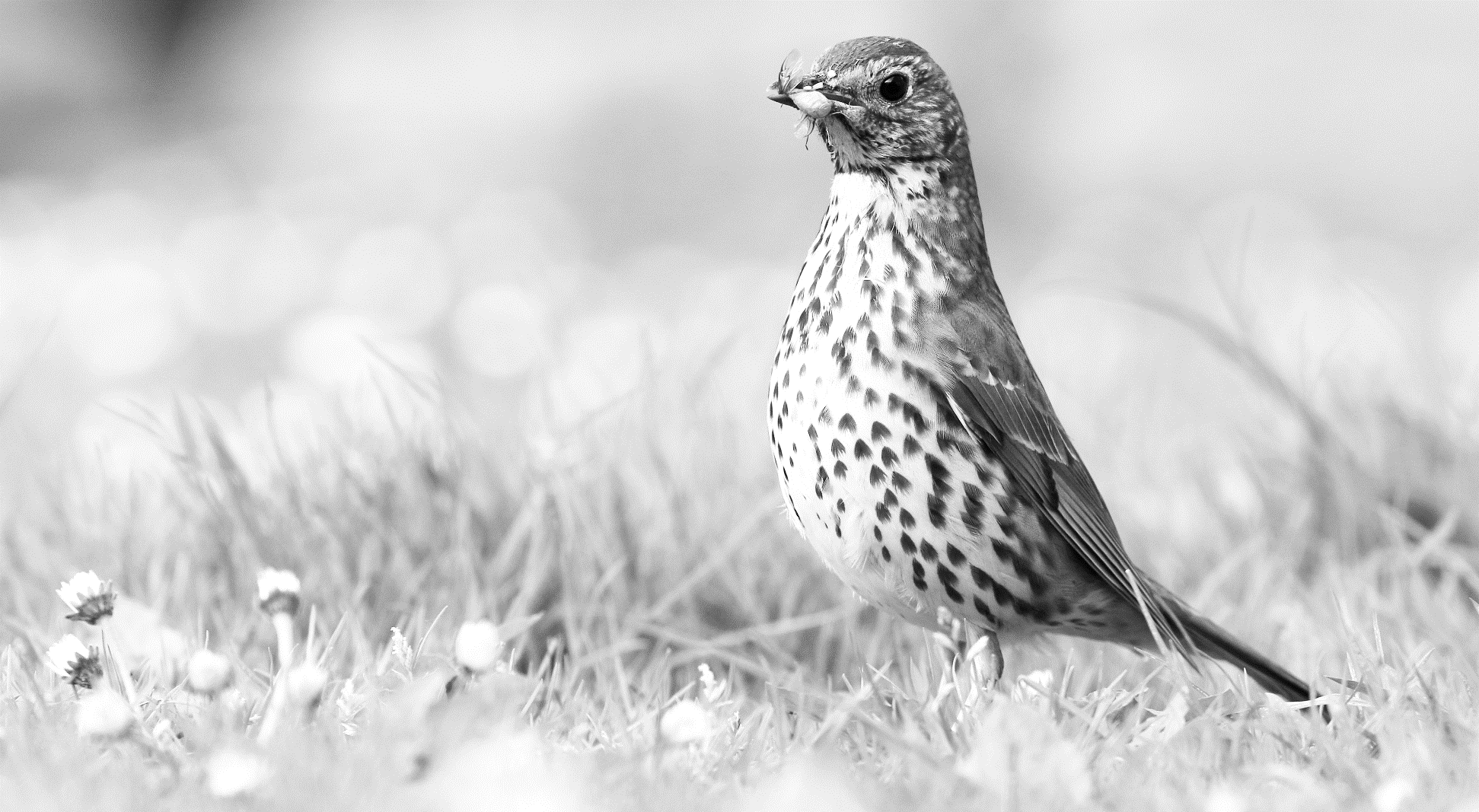 Saisie sous Faune Bretagne
47
[Speaker Notes: A retravailler selon le protocole établi  (de la diapo 46 à 52)]
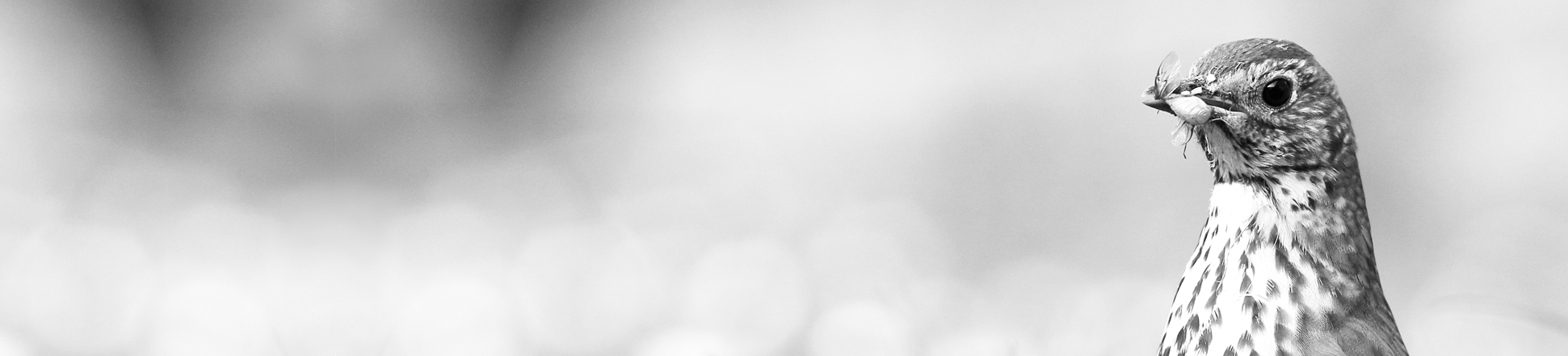 Saisie sous Faune Bretagne
00000
Contrairement à la saisie sur Naturalist cela oblige à saisir en trois temps :

D’abord une saisie papier sur le terrain (sur photo aérienne)

2)	 Dessiner son itinéraire sur Faune Bretagne (idem que pour Naturalist)

3)	Ensuite saisir les observations au bureau sur Faune Bretagne
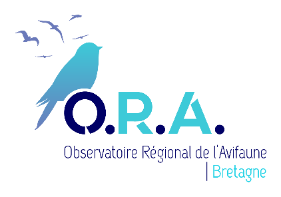 48
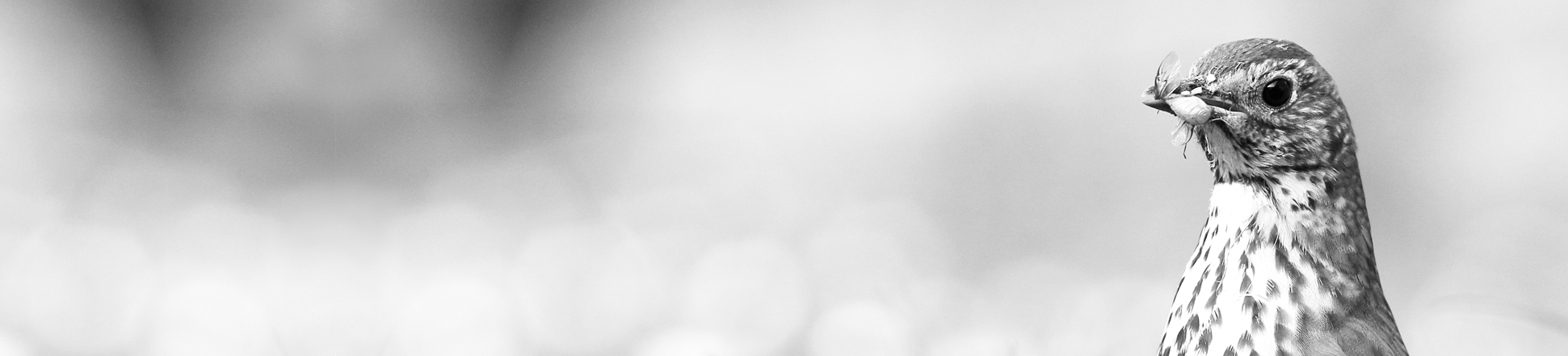 Saisie sous Faune Bretagne
00000
Rappel de consignes essentielles :
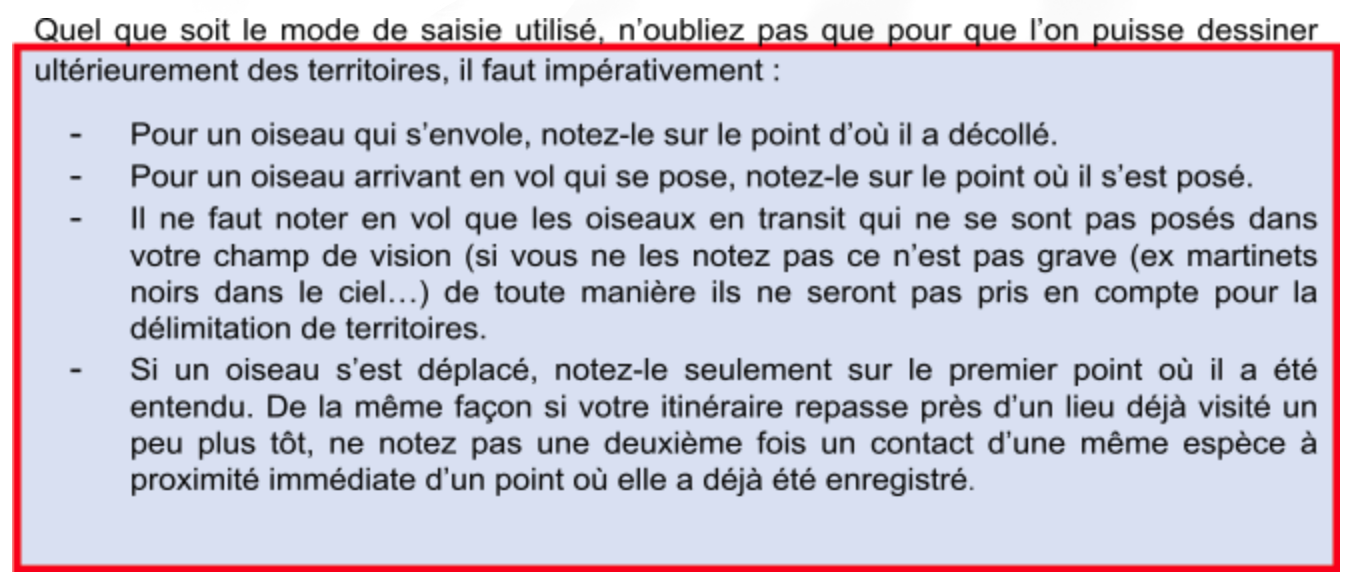 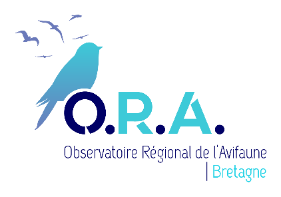 49
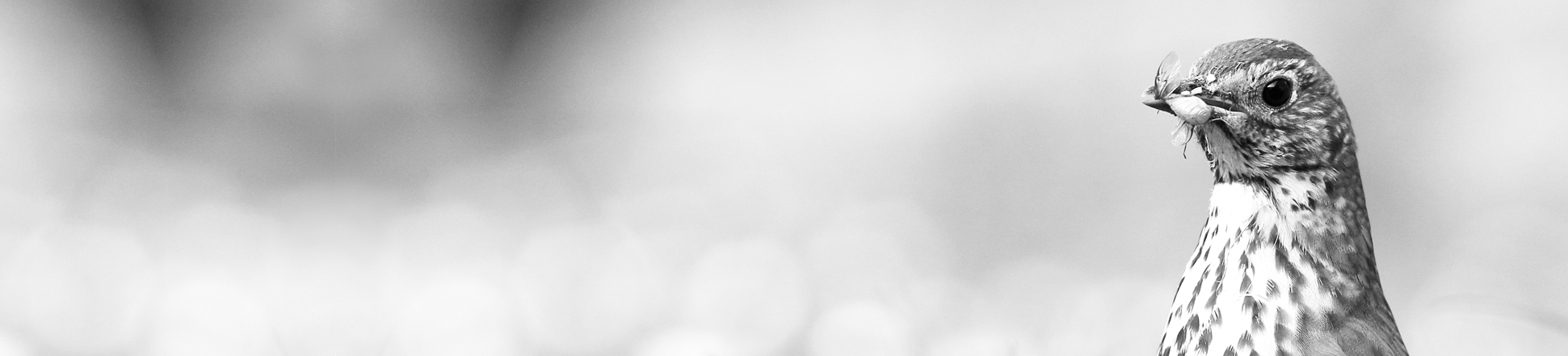 Saisie sous Faune Bretagne
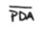 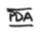 00000
D’abord une saisie papier et bic sur le terrain (sur photo aérienne A3) éclaircie
On ne peut pas écrire tout ce que l’on voit/entend, donc on utilise des codes abrégés, sinon ça ne rentre pas…
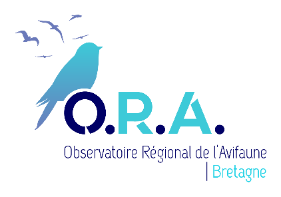 50
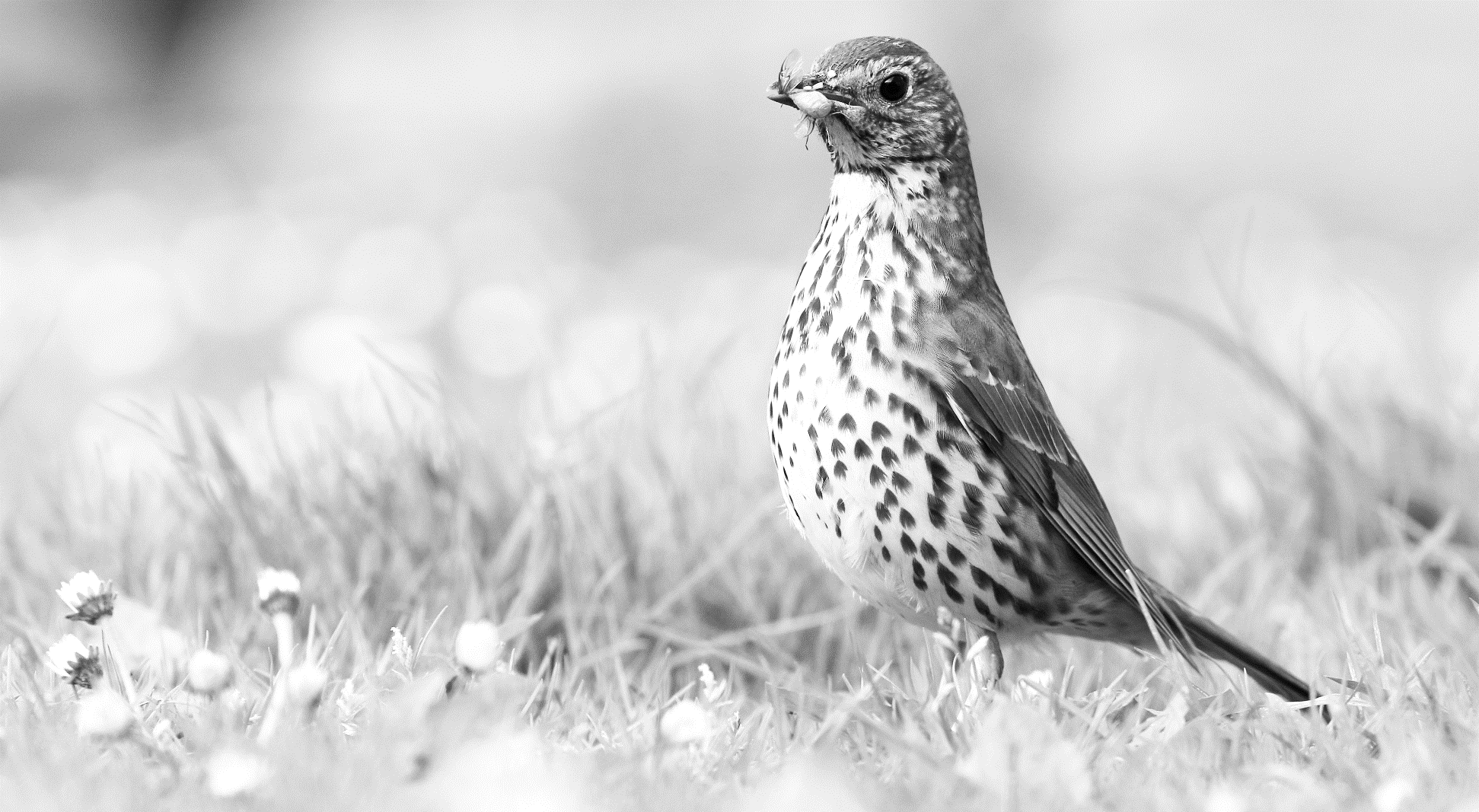 EXERCICE SUR LE TERRAIN
51
[Speaker Notes: A retravailler selon le protocole établi  (de la diapo 46 à 52)]
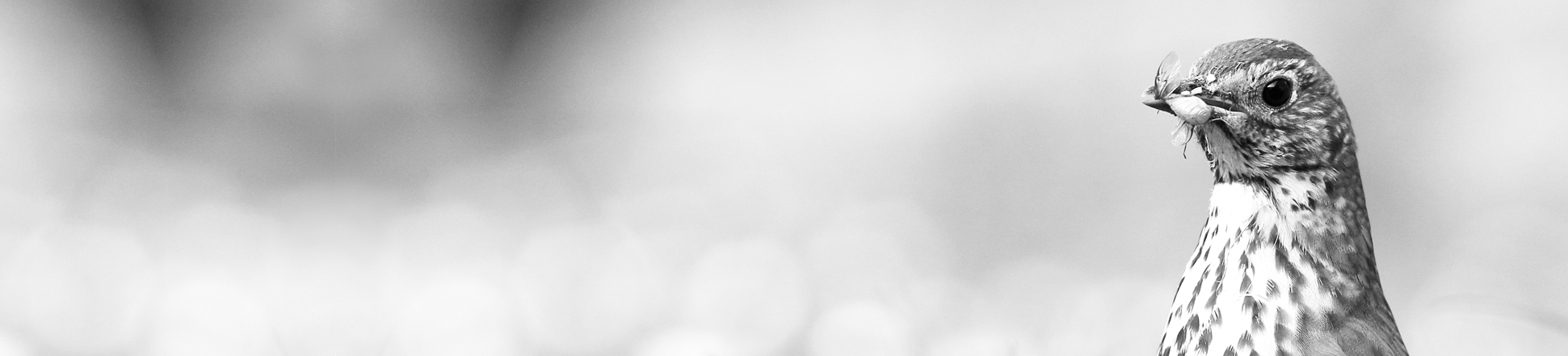 Saisie sous Faune Bretagne
00000
Ensuite la saisie en localisation précise sur Faune Bretagne en pensant bien à saisir pour chaque donnée : 
 le code projet ONCB 
 le code atlas qui convient
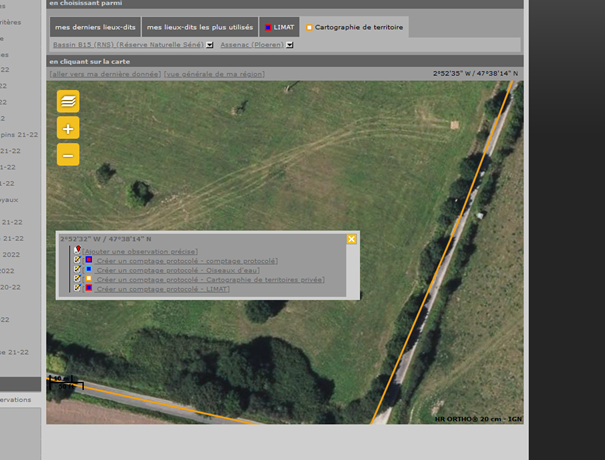 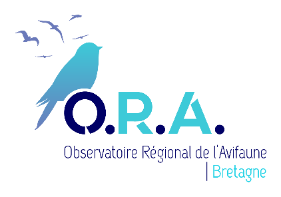 52
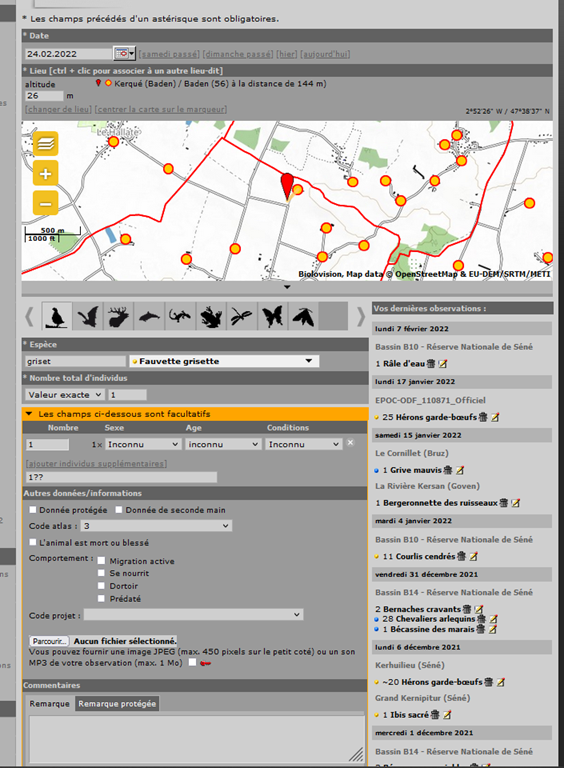 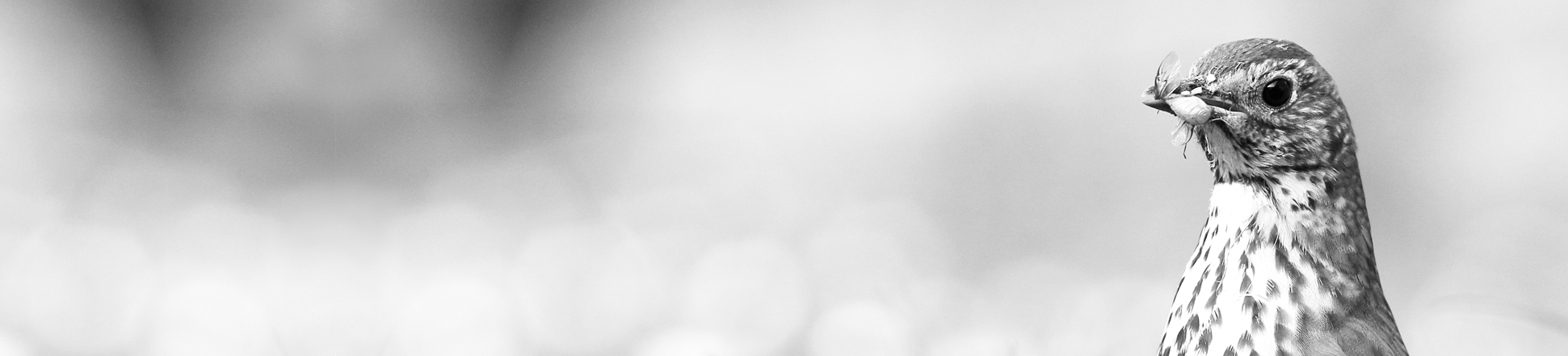 Saisie sous Faune Bretagne
00000
Ensuite la saisie en localisation précise sur Faune Bretagne en pensant bien à saisir pour chaque donnée : 
 le code projet ONCB 
 le code atlas qui convient
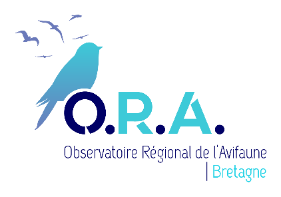 53
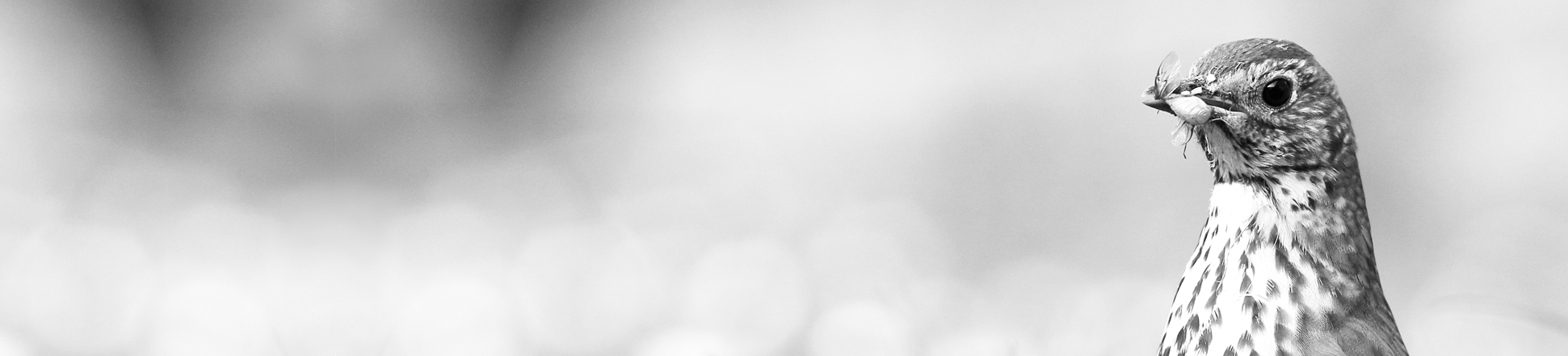 Saisie sous Faune Bretagne
00000
Ensuite la saisie en localisation précise sur Faune Bretagne en pensant bien à saisir pour chaque donnée : 
 le code projet ONCB 
 le code atlas qui convient
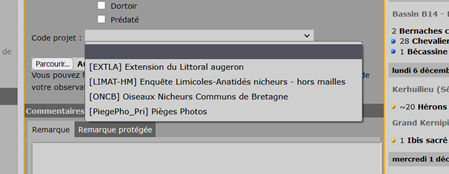 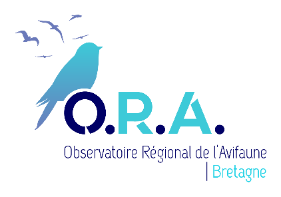 54
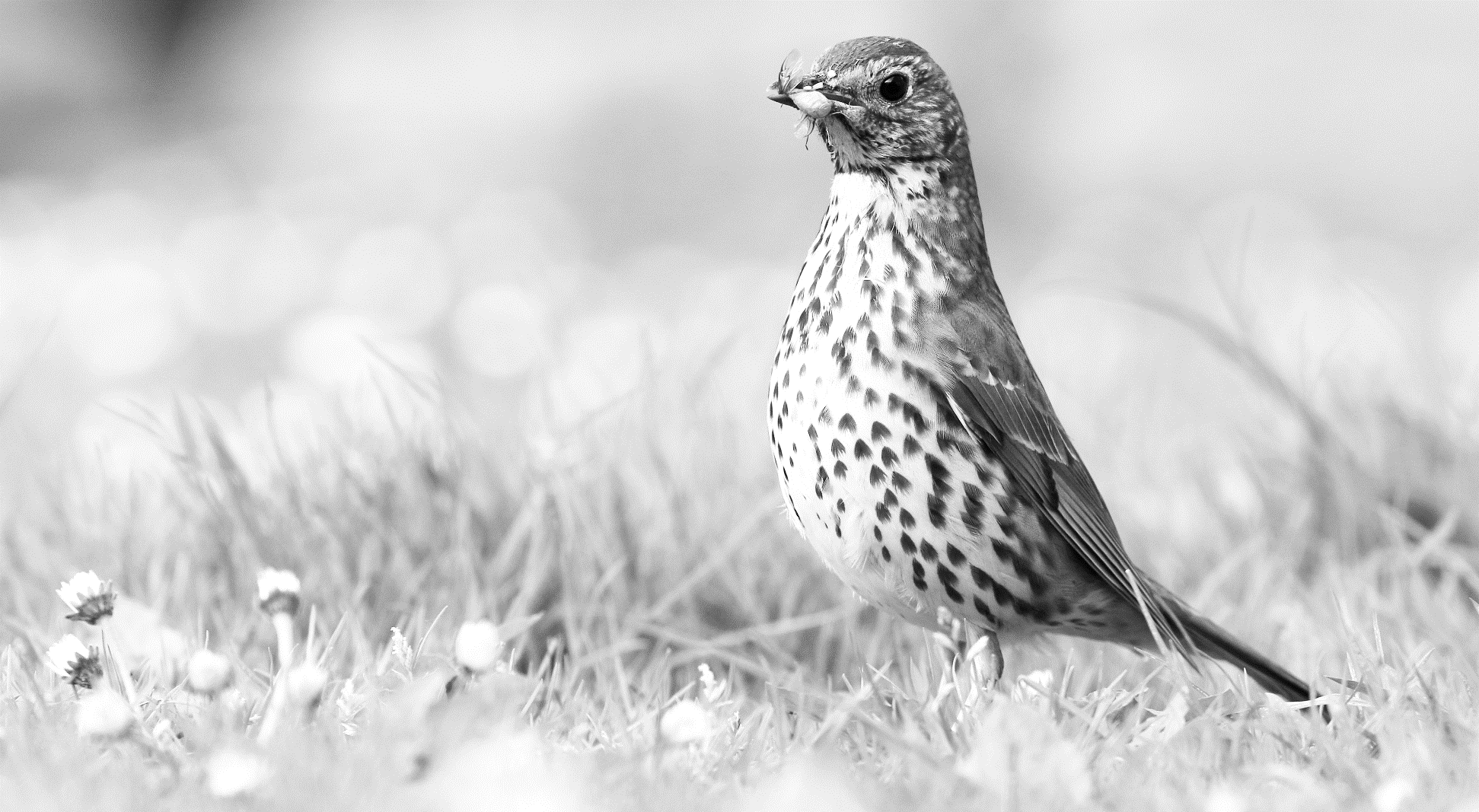 Les territoires théoriques
55
[Speaker Notes: A retravailler selon le protocole établi  (de la diapo 46 à 52)]
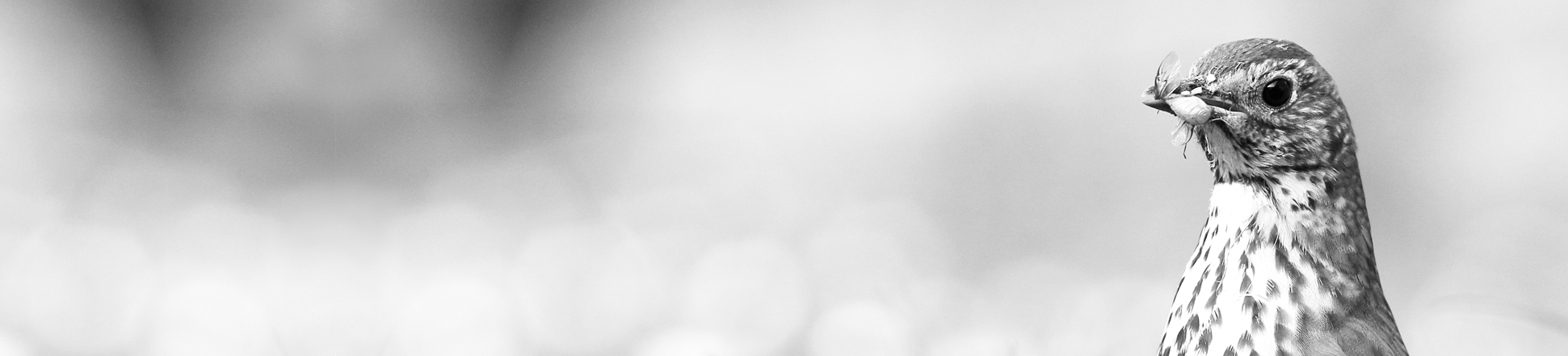 Les territoires théoriques
00000
Qu’est que c’est ?
Un  territoire est une zone théorique : il ne correspond pas au territoire réel des oiseaux, cela nécessiterait une prospection très intensive
Ce n’est qu’une approximation des territoires réels
Le but est de :
Pouvoir estimer la densité de chaque espèce par surface d’habita
En pratique il faut  « regrouper » certains contacts d’oiseaux recueillis lors de passages différents au sein d’un même territoire
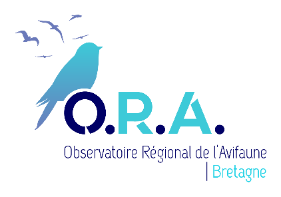 56
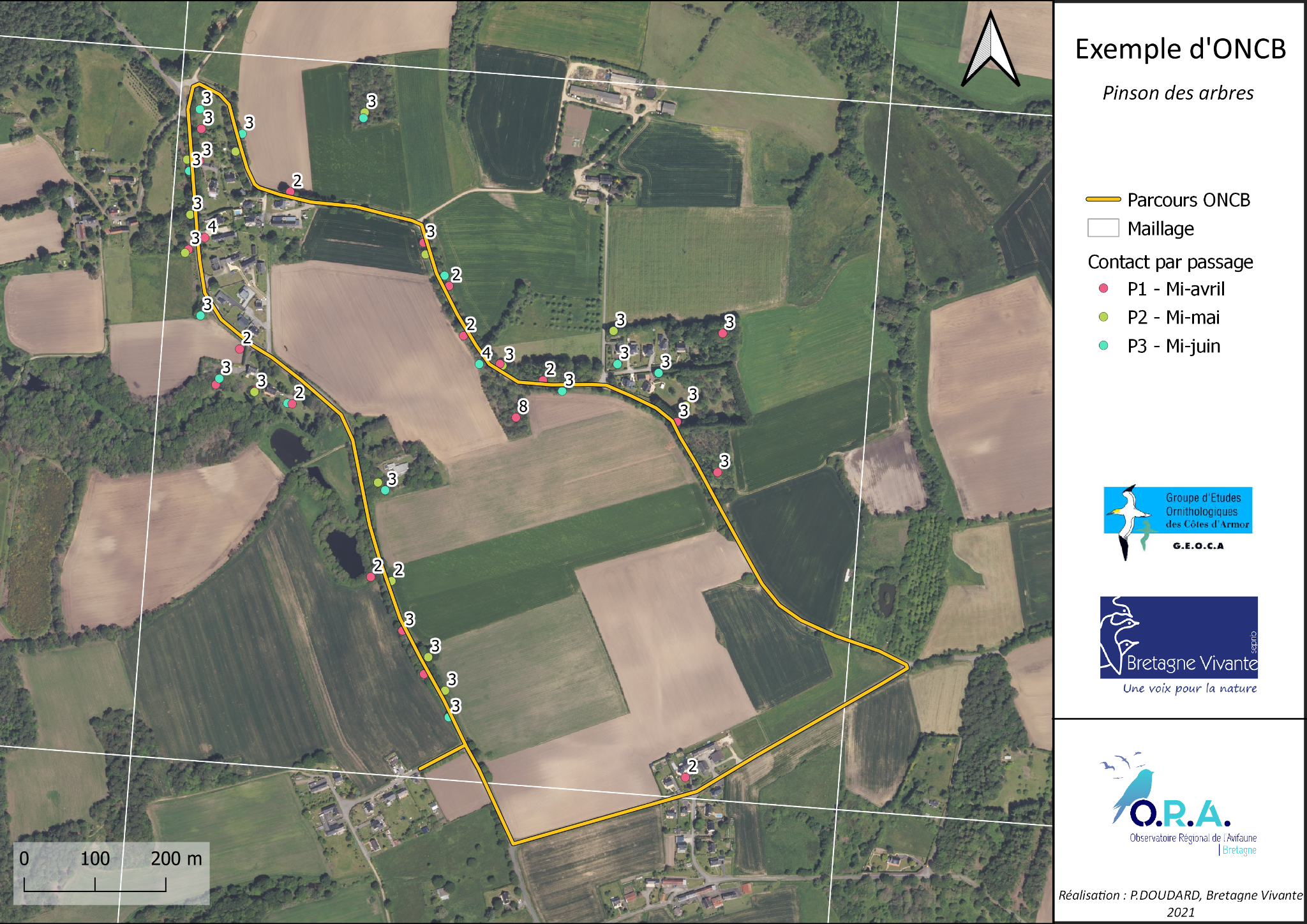 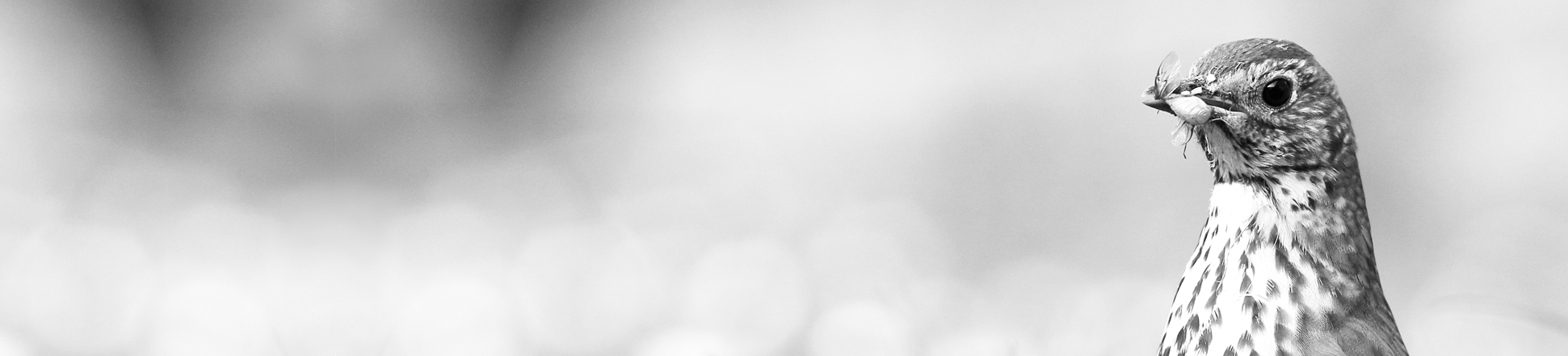 Le principe des territoires
00000
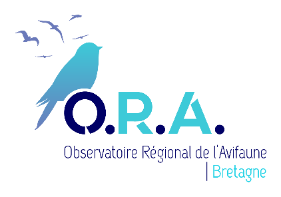 57
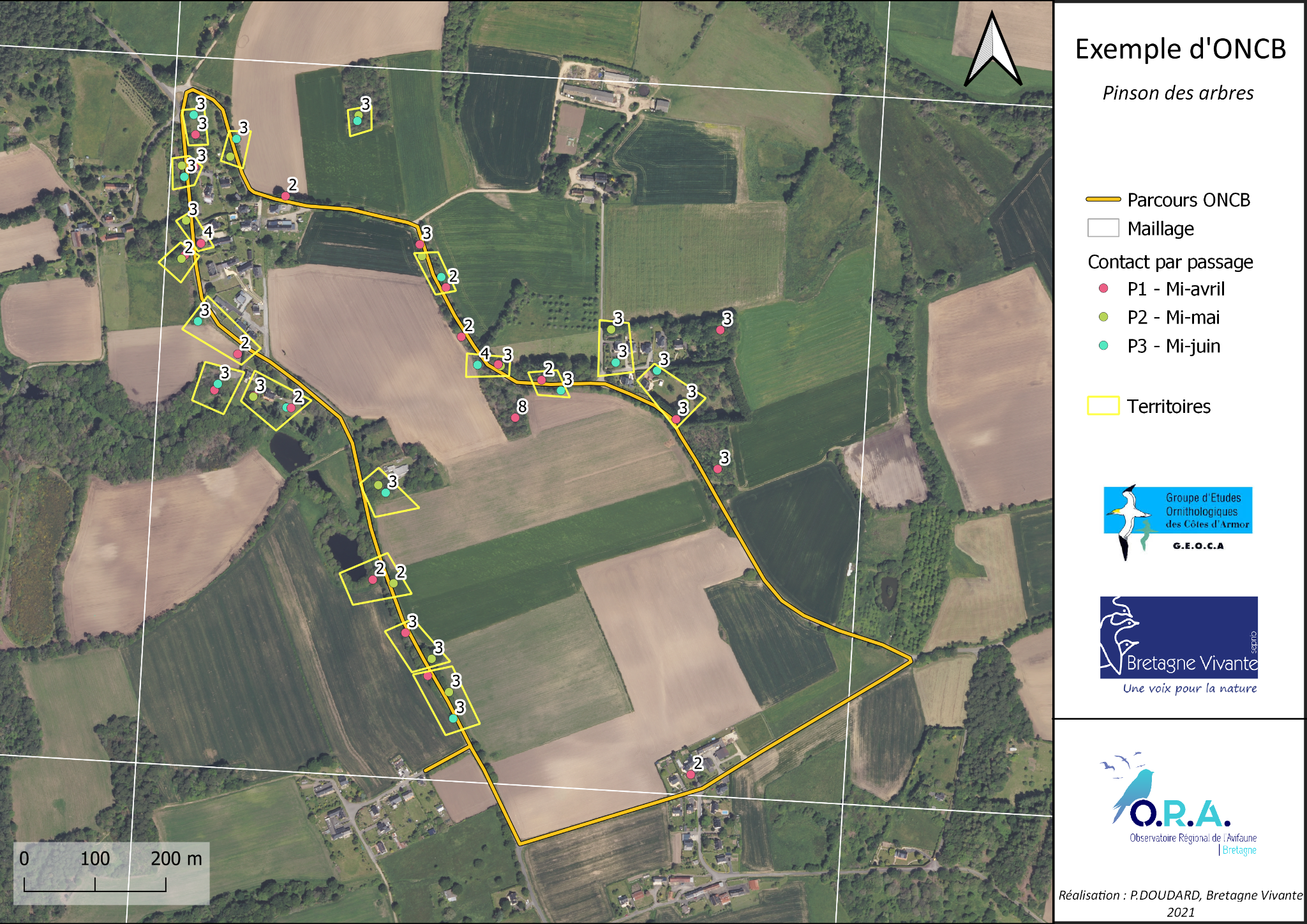 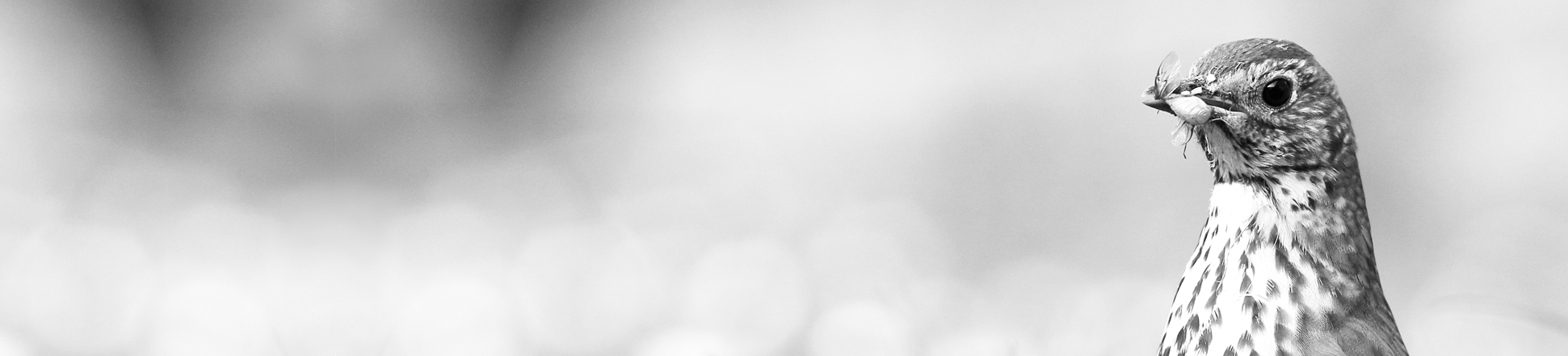 Le principe des territoires
00000
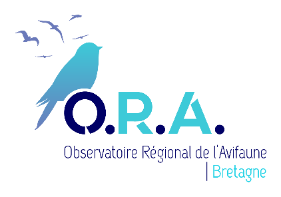 58
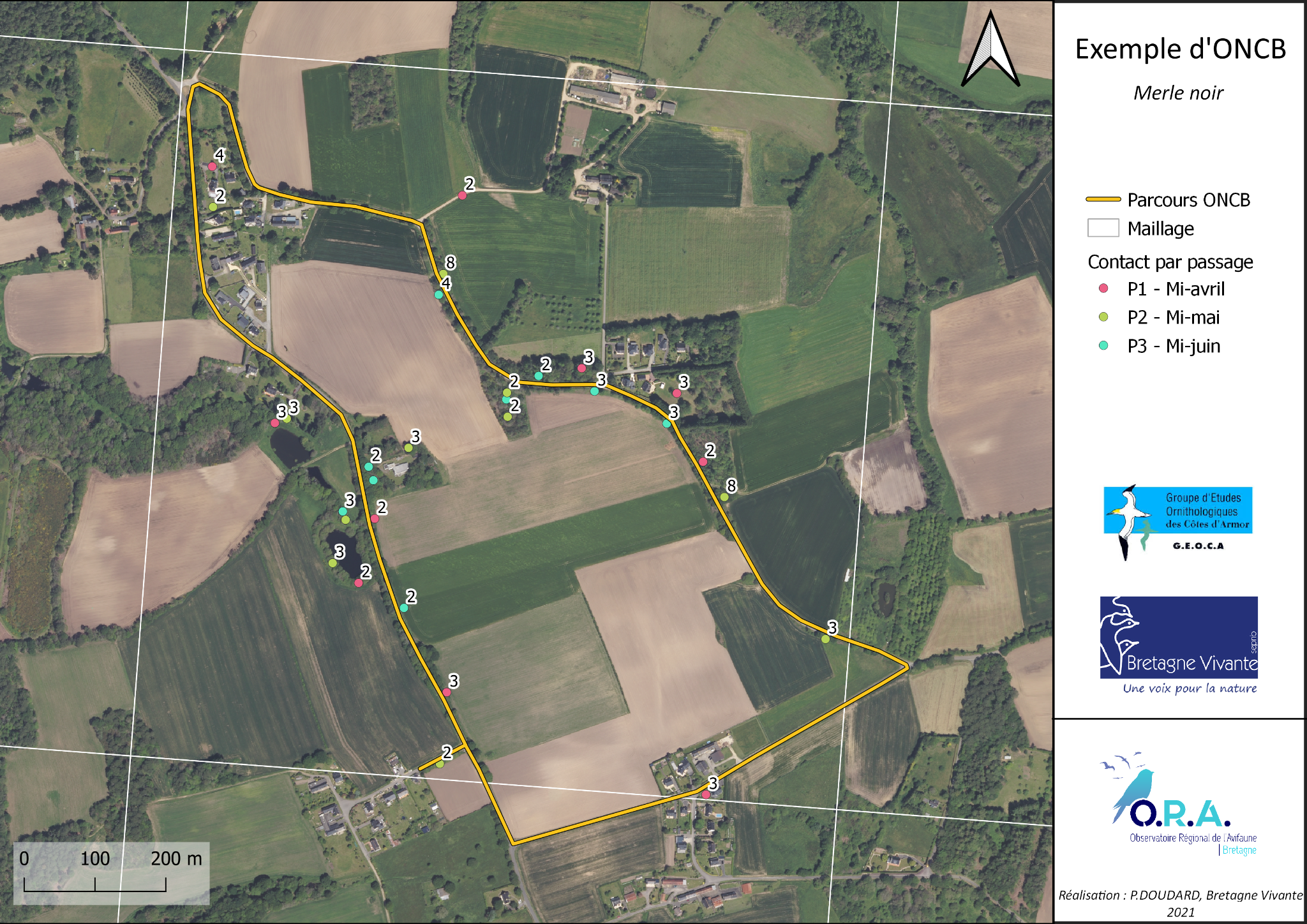 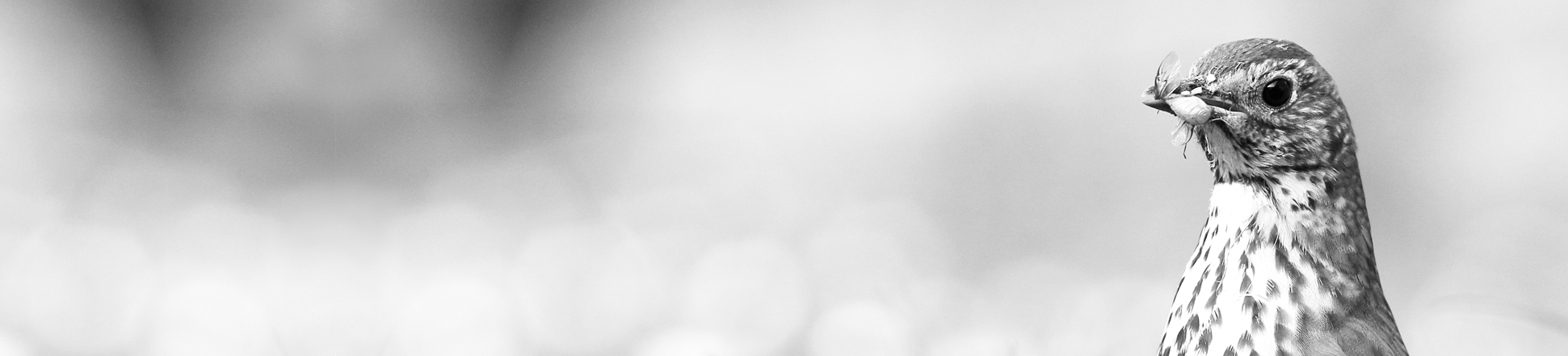 Le principe des territoires
00000
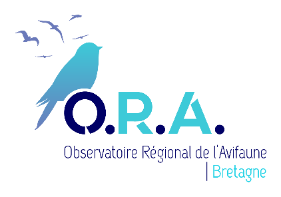 59
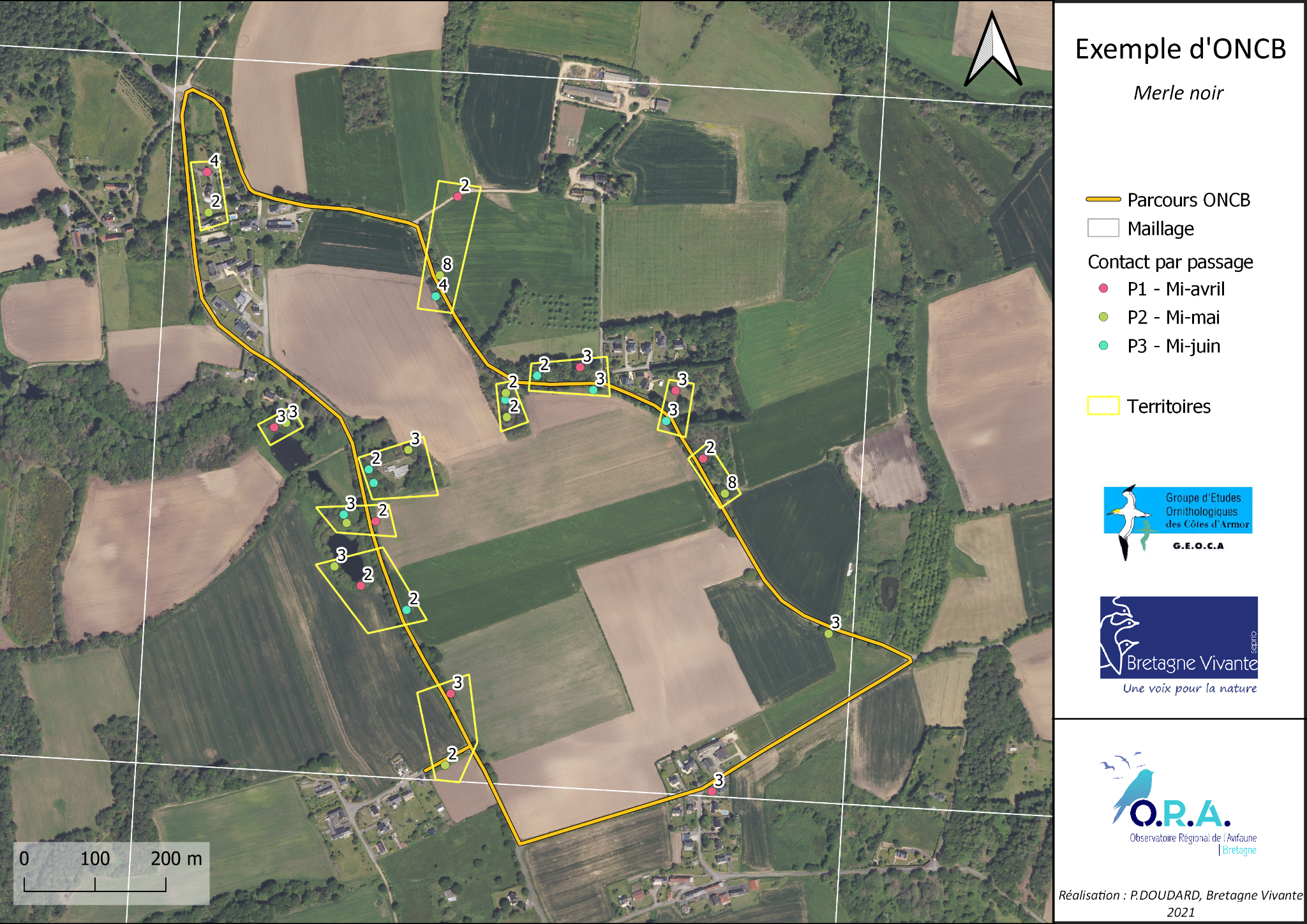 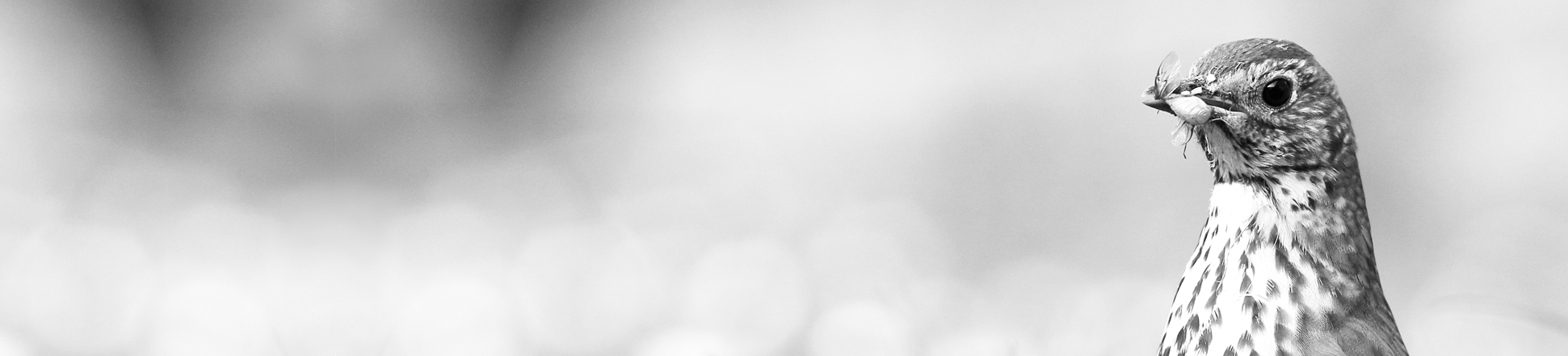 Le principe des territoires
00000
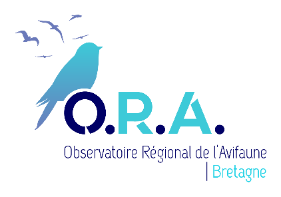 60
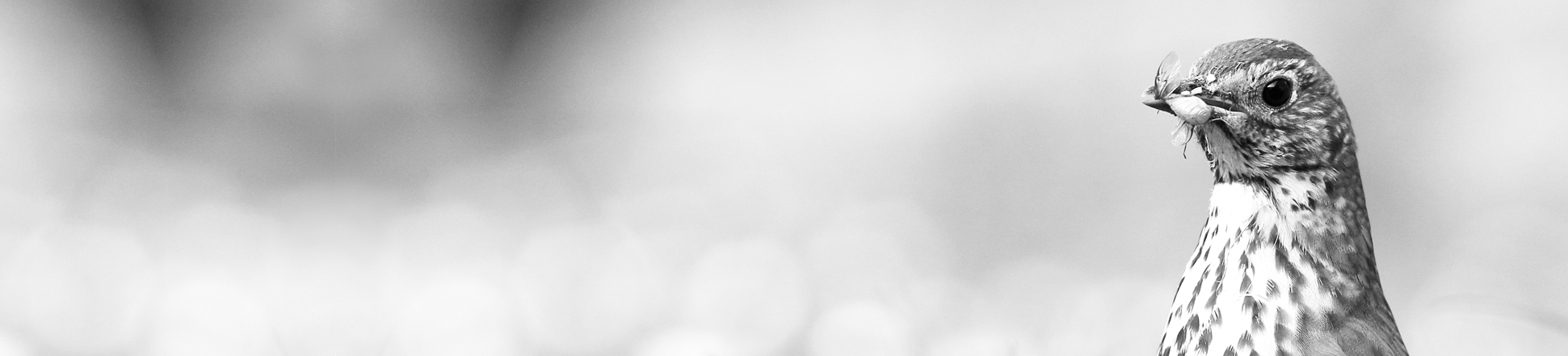 Les territoires théoriques
00000
Règle de décision dans le cas de 3 passages
Elles dépendent des codes atlas, il faut au moins  :
Une preuve de nidification	-> un territoire théorique
Un comportement territorial	-> un territoire théorique
Deux simples contacts groupés -> un territoire théorique 

Elles dépendent aussi de la distance entre les contacts :
En général deux contacts distants de plus de 200 m ne sont pas regroupés dans un même territoire… mais çà dépend des espèces
Mais, exceptions pour certaines espèces :
Chanteurs timides (ex: Bouvreuil, Grosbec casse-noyaux…)
Territoires trop grands pour la zone d’étude (pics, corvidés)
Espèces migratrices en escale chanteuses (ex: Pouillot fitis en avril)
Espèces peu plausibles dans certaines région (Loriot hors 35)
Espèces sabbatiques (ex: Corvidés)
Espèces à territoire compliqué (Ex: Coucou gris)
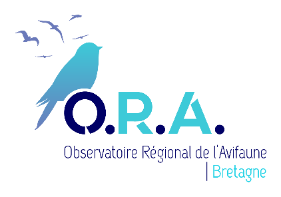 61
[Speaker Notes: A retravailler]
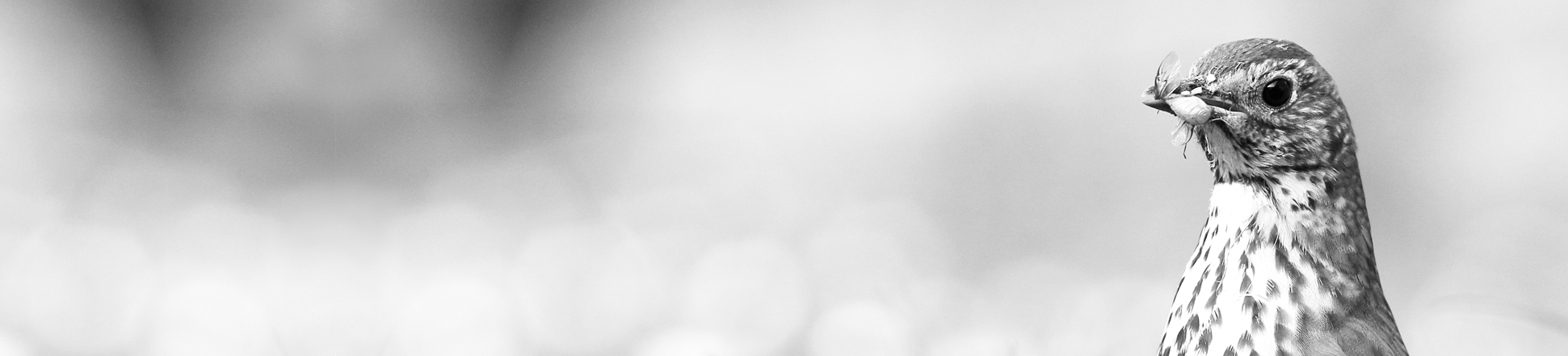 Les territoires théoriques
00000
Qu’est que c’est que ça ?
Un  territoire est une zone théorique : ils ne correspondent pas aux territoires réels des oiseaux, cela nécessiterait une prospection très intensive
Ce n’est qu’une approximation des territoires réels, mais c’est déjà ça !
Le but est de :
Pouvoir estimer la densité de chaque espèce par surface d’habitat
Connaître la répartition de chaque espèce sur la zone d’étude
En pratique il faut  « regrouper » certains contacts d’oiseaux recueillis lors de passages différents au sein d’un même territoire
C’est une étape cruciale : son interprétation déterminera la qualité du comptage :
Regrouper trop de contacts => Sous-estimation de la densité
Ne pas regrouper assez de contatcs => Sur-estimation de la densité
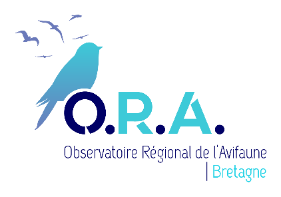 D’où l’importance de données bien saisies sur le terrain !
62
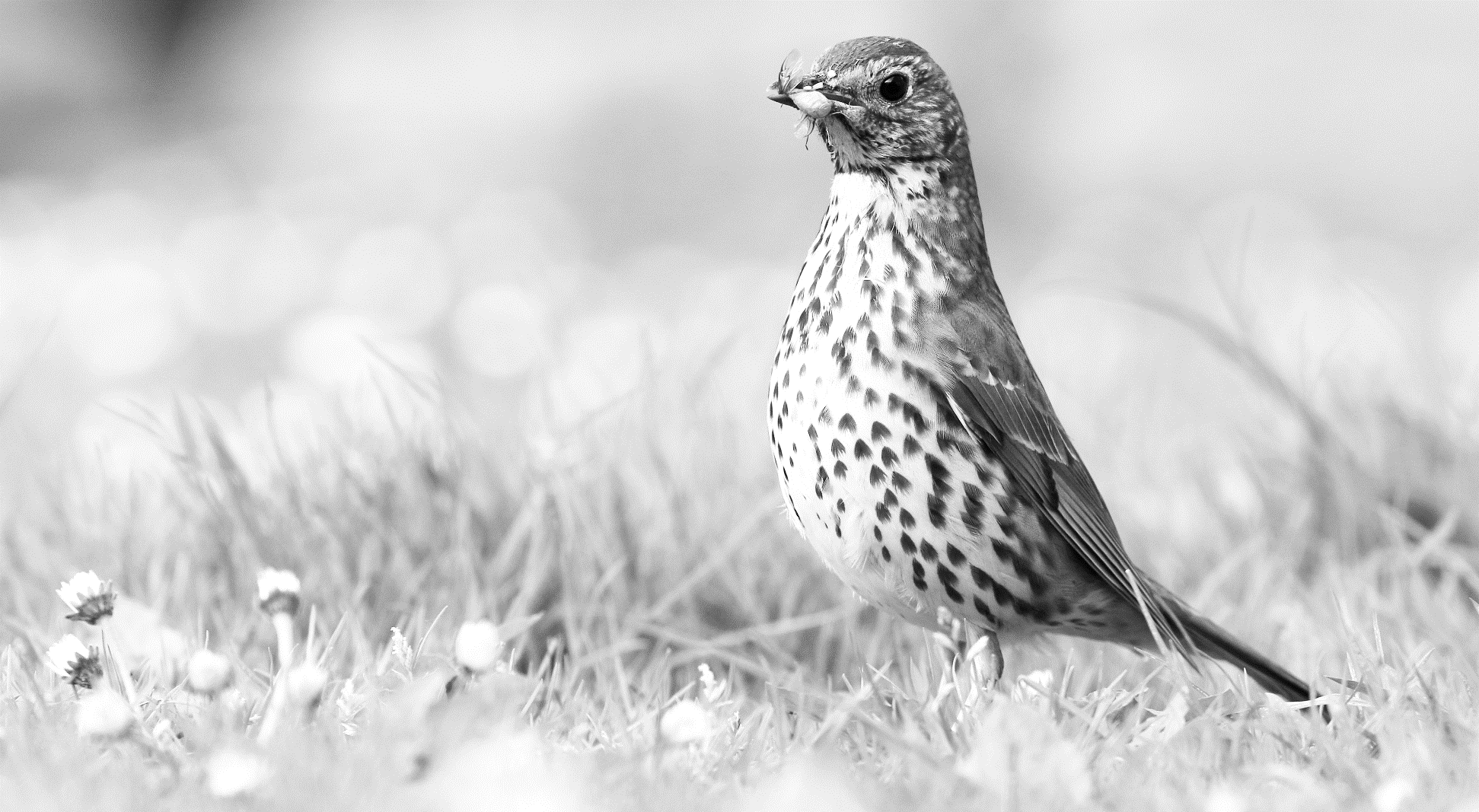 Valorisation des données
63
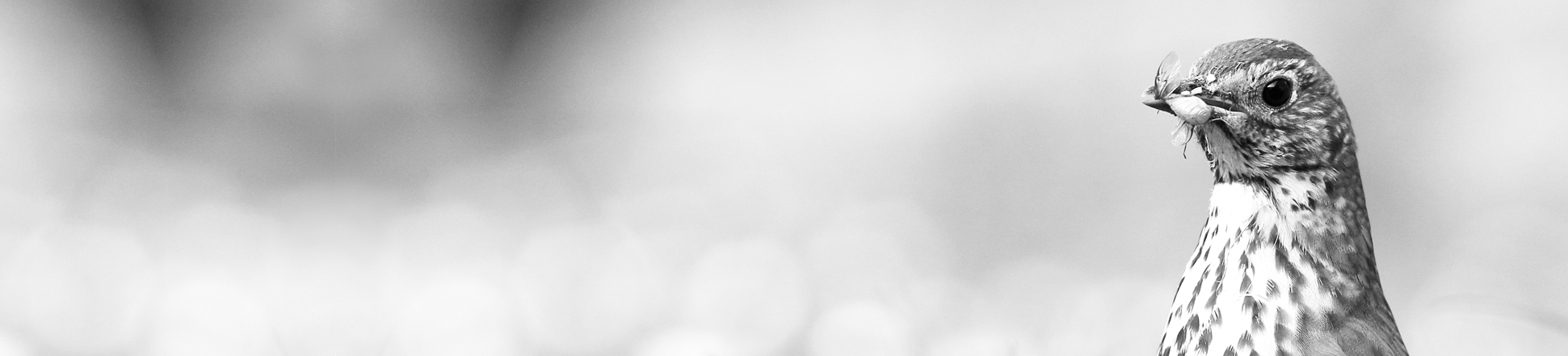 Valorisation des données
00000
Ce que l’on espère obtenir à l’échelle régionale
Pour l’observateur bénévole
Un bilan récapitulatif de son ONCB comprenant : 
Les cartes de répartition par espèce avec les territoires délimités
Les caractéristiques paysagères de la surface prospectée par l’observateur
Un tableau de synthèse (nombre de territoires théoriques, de contacts par passage, le statut des espèces recensées et les densités de peuplement estimées)
La probabilité de détection pour chaque espèce
Développement d’indicateurs permettant de caractériser l’état des peuplements d’oiseaux 
Une méta-analyse des oiseaux les plus communs à l’échelle Bretonne en relation avec l’habitat
Déterminer les potentiels d’espèces d’oiseaux pour les habitats
Participer à renseigner les tendances sur la biodiversité à des plus grands échelons
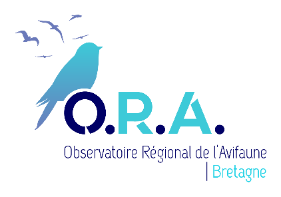 64
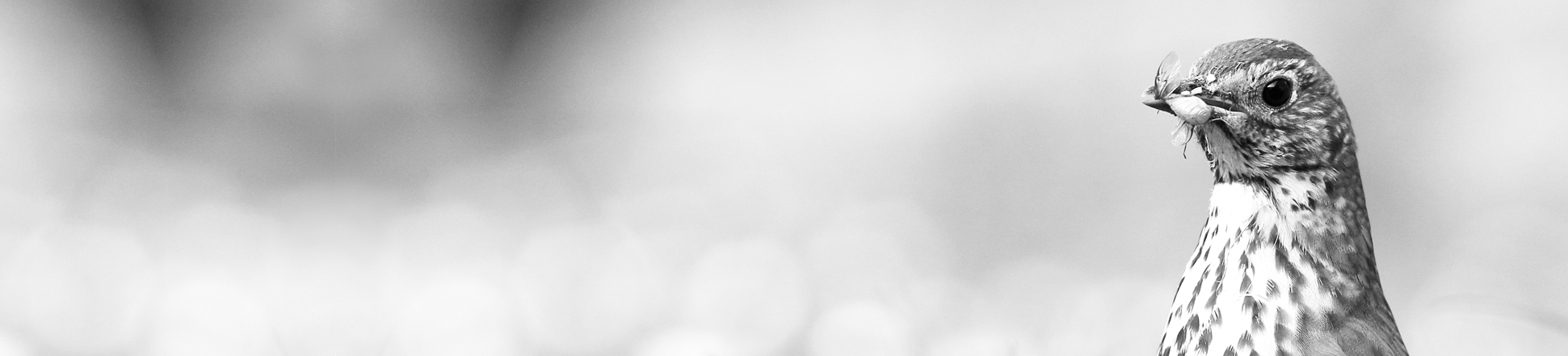 Valorisation des données
00000
Ce qui est espéré à terme
Ce qui sera utilisé
Les données serviront à alimenter les données de l’observatoire de l’avifaune.
Participer à renseigner les tendances sur la biodiversité à des plus grands échelons
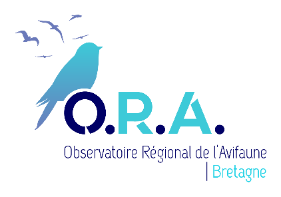 65
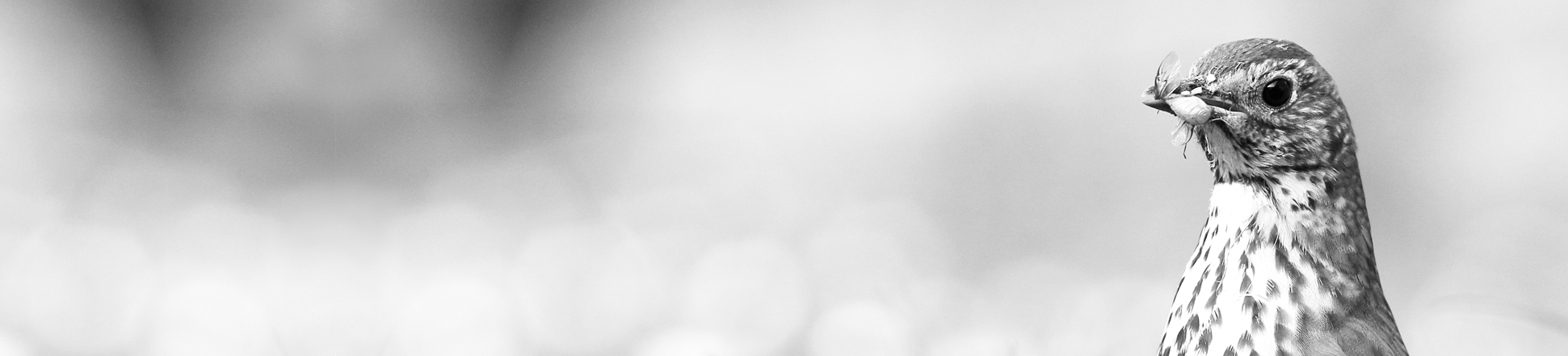 Valorisation des données
00000
Pour l’observateur bénévole
Un bilan récapitulatif de son ONCB comprenant : 
Les cartes de répartition par espèce avec les territoires délimités
Les caractéristiques paysagères de la surface prospectée par l’observateur
Un tableau de synthèse (nombre de territoires théoriques, de contacts par passage, le statut des espèces recensées et les densités de peuplement estimées)
La probabilité de détection pour chaque espèce
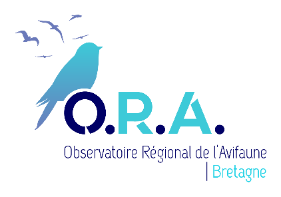 66
Informations et localisation
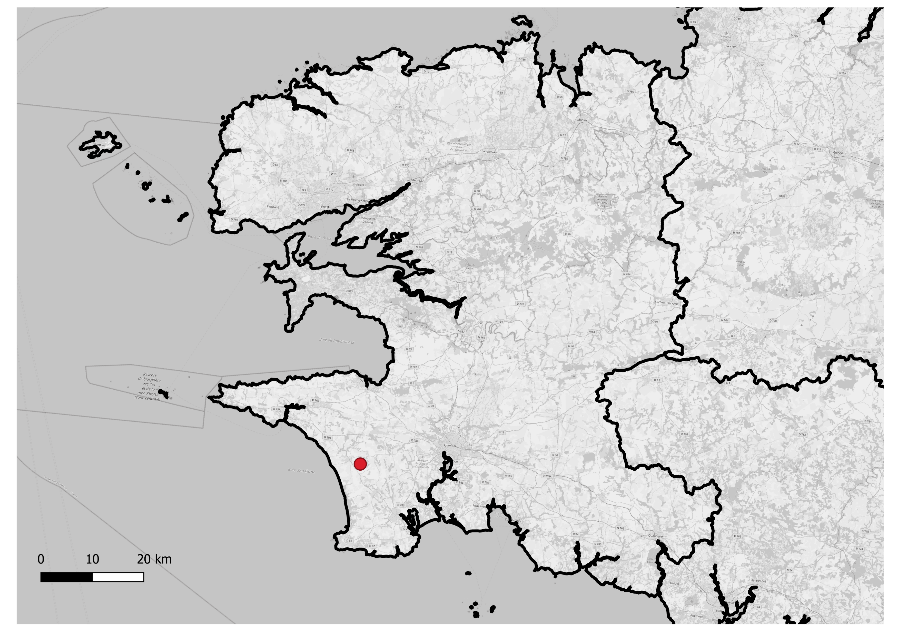 (IGN 2019)
Orthophotographie avec tous les contacts
Zone d’étude : Superficie de 200 m autour des contacts
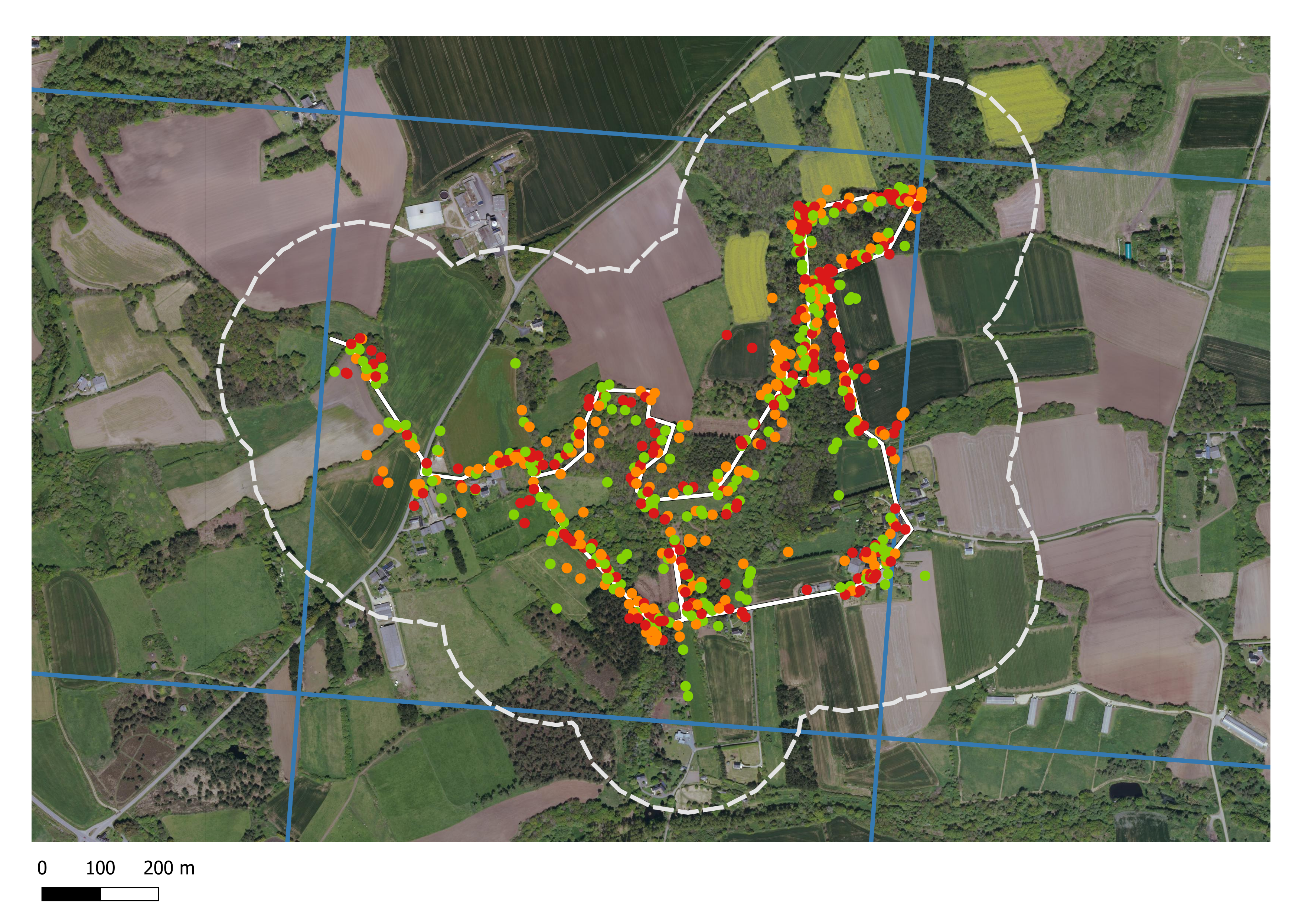 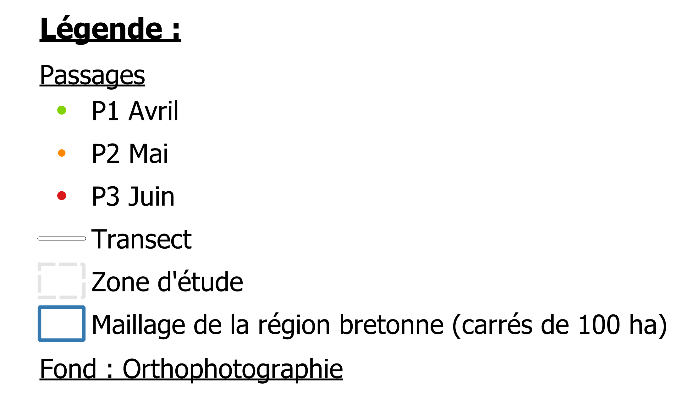 (IGN 2019)
Cartes et proportions des habitats
Zone d’étude : Superficie de 200 m autour des contacts
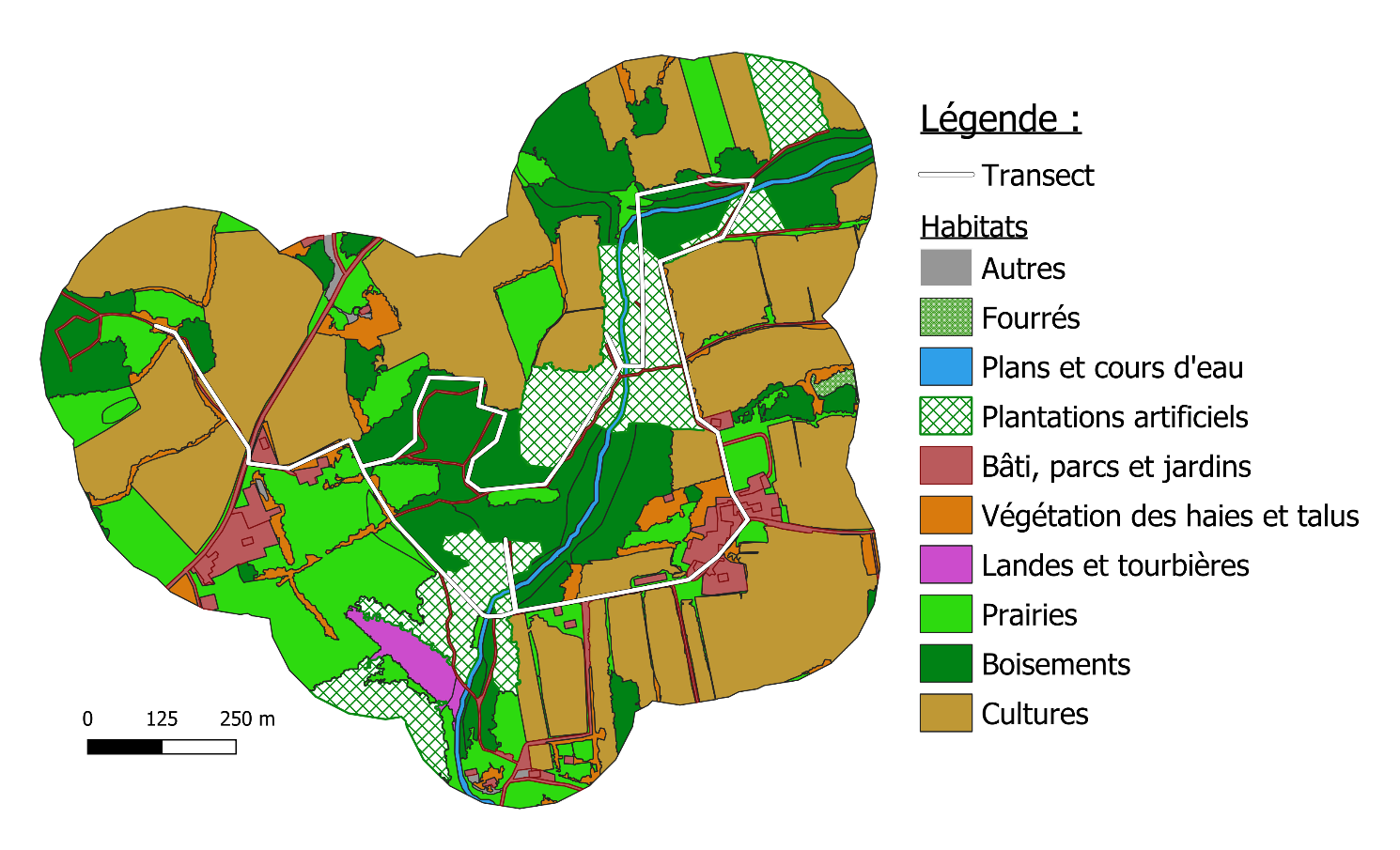 Source : Cartographie des grands types de végétation, CBNB 2019
Cartes et proportions des habitats
Zone d’étude : Superficie de 200 m autour des contacts
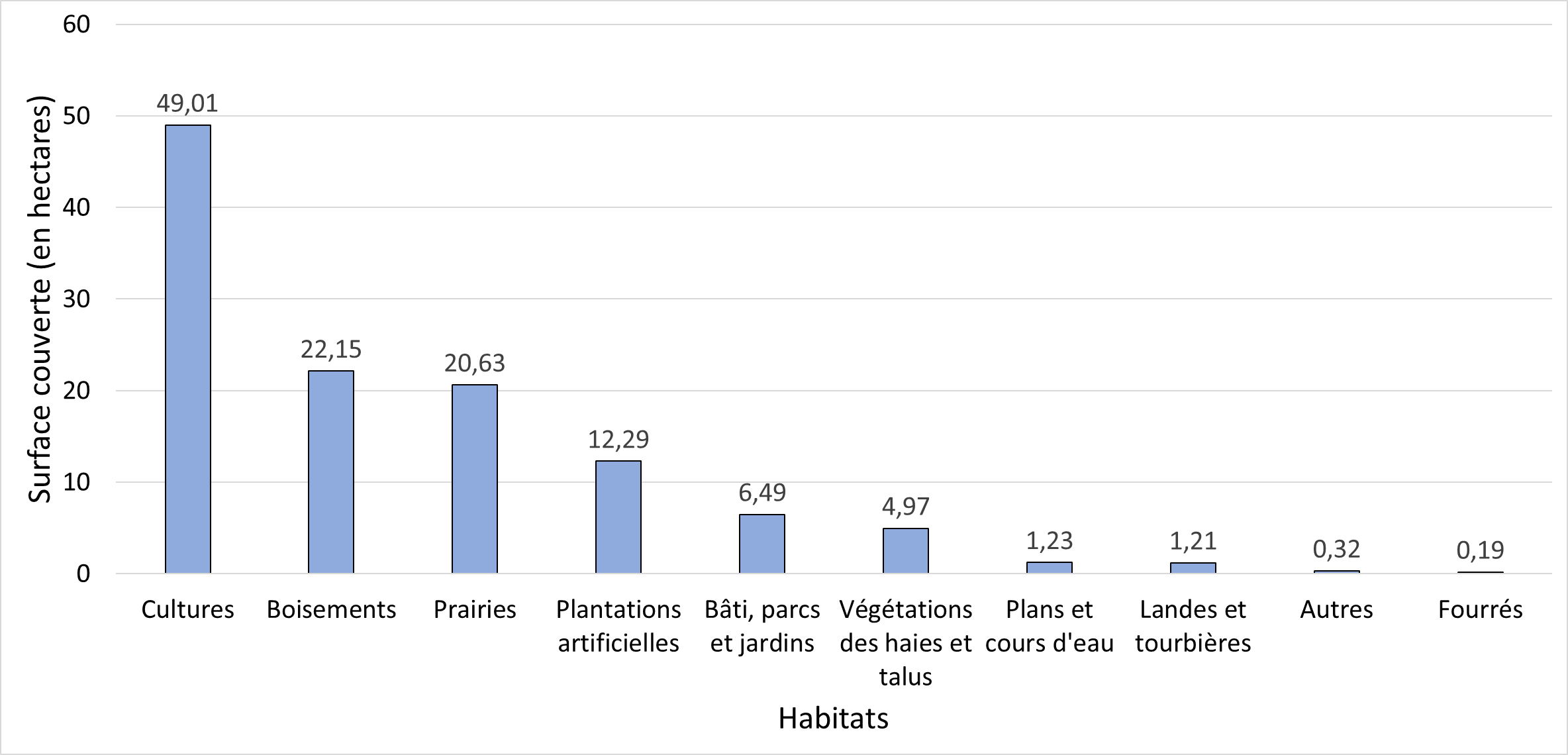 Source : Cartographie des grands types de végétation, CBNB 2019
Tableau de synthèse
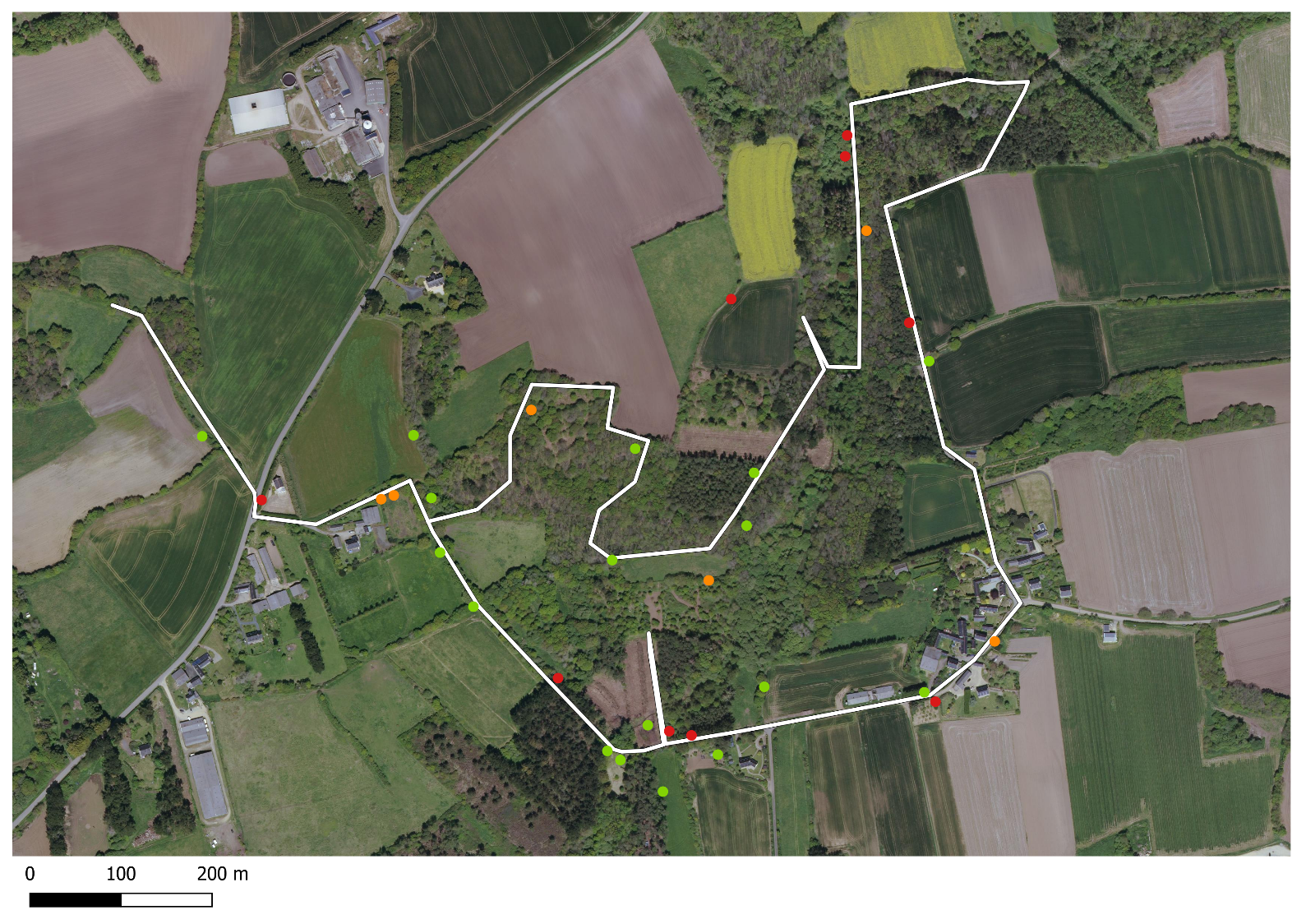 Carte des territoires
Accenteur mouchet
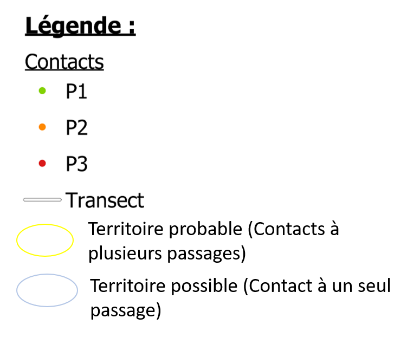 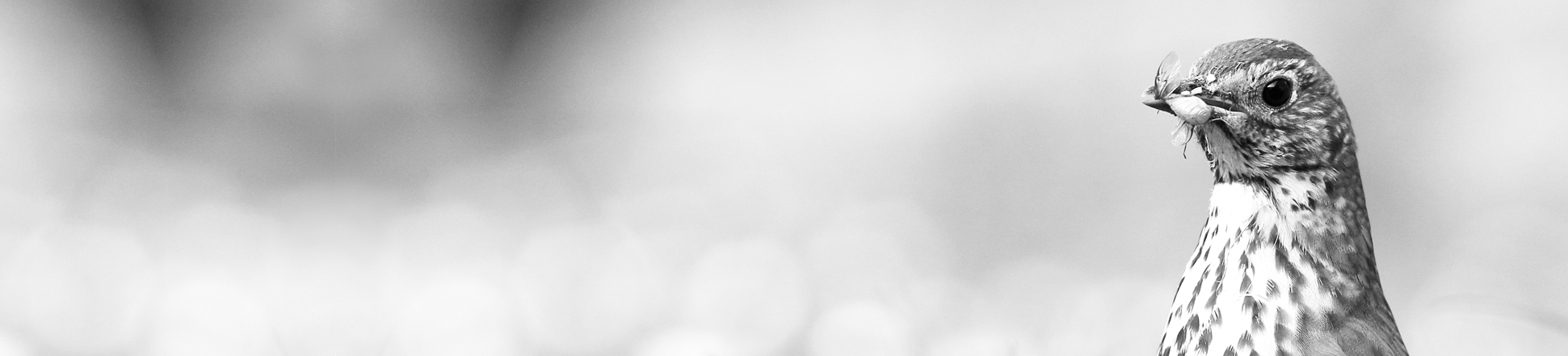 Valorisation des données
00000
Ce que l’on espère obtenir à l’échelle régionale
Pour l’observateur bénévole
Un bilan récapitulatif de son ONCB comprenant : 
Les cartes de répartition par espèce avec les territoires délimités
Les caractéristiques paysagères de la surface prospectée par l’observateur
Un tableau de synthèse (nombre de territoires théoriques, de contacts par passage, le statut des espèces recensées et les densités de peuplement estimées)
La probabilité de détection pour chaque espèce
Développement d’indicateurs permettant de caractériser l’état des peuplements d’oiseaux
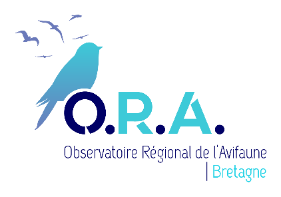 73
[Speaker Notes: Margaux - Gaétan je rajoute une diapo sur la valorisation de données suite au stage de Gaëtan Madeline stagiaire ONCB en ce moment à la réserve et qui a pour objectif de développer un/des indicateurs oiseaux similaires à un indicateur papillon développé par une stagiaire l’année dernière]
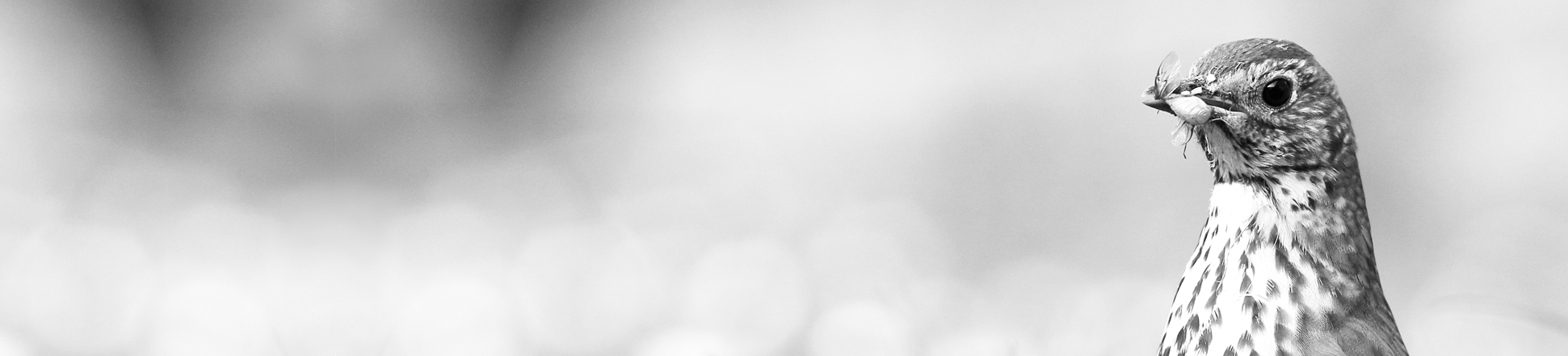 Valorisation des données
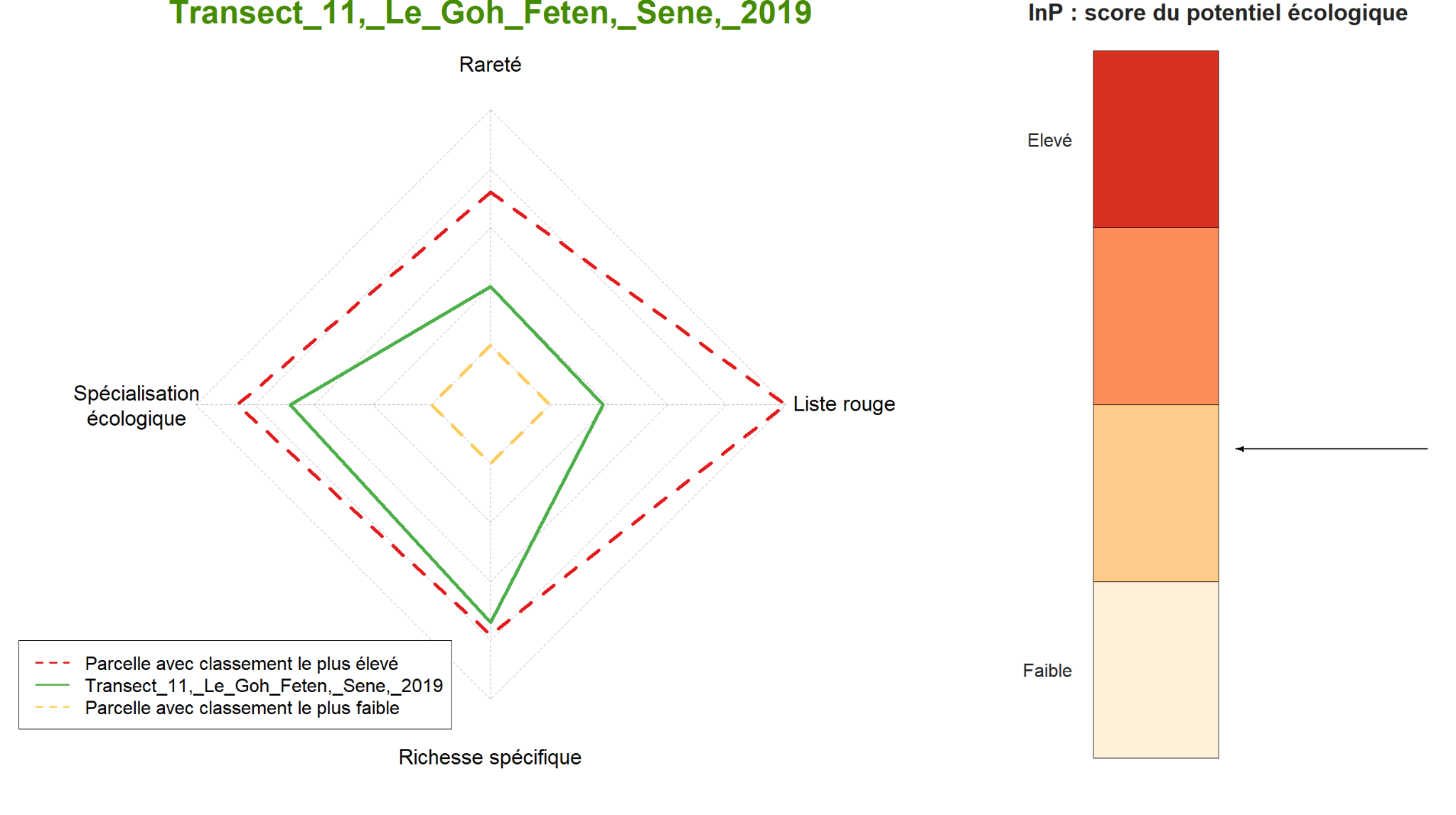 00000
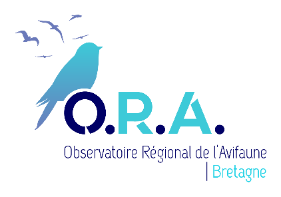 74
[Speaker Notes: Ainsi, nous avons élaboré le test de l’Indicateur Papillons (InP) afin de rendre compte de la qualité d’un site ou d’une parcelle par sa diversité en rhopalocères par rapport à un ensemble d’autres milieux choisis déjà classés protégés. Ce bioindicateur pourra ainsi apporter des arguments quant à la gestion ou la protection de certains milieux.]
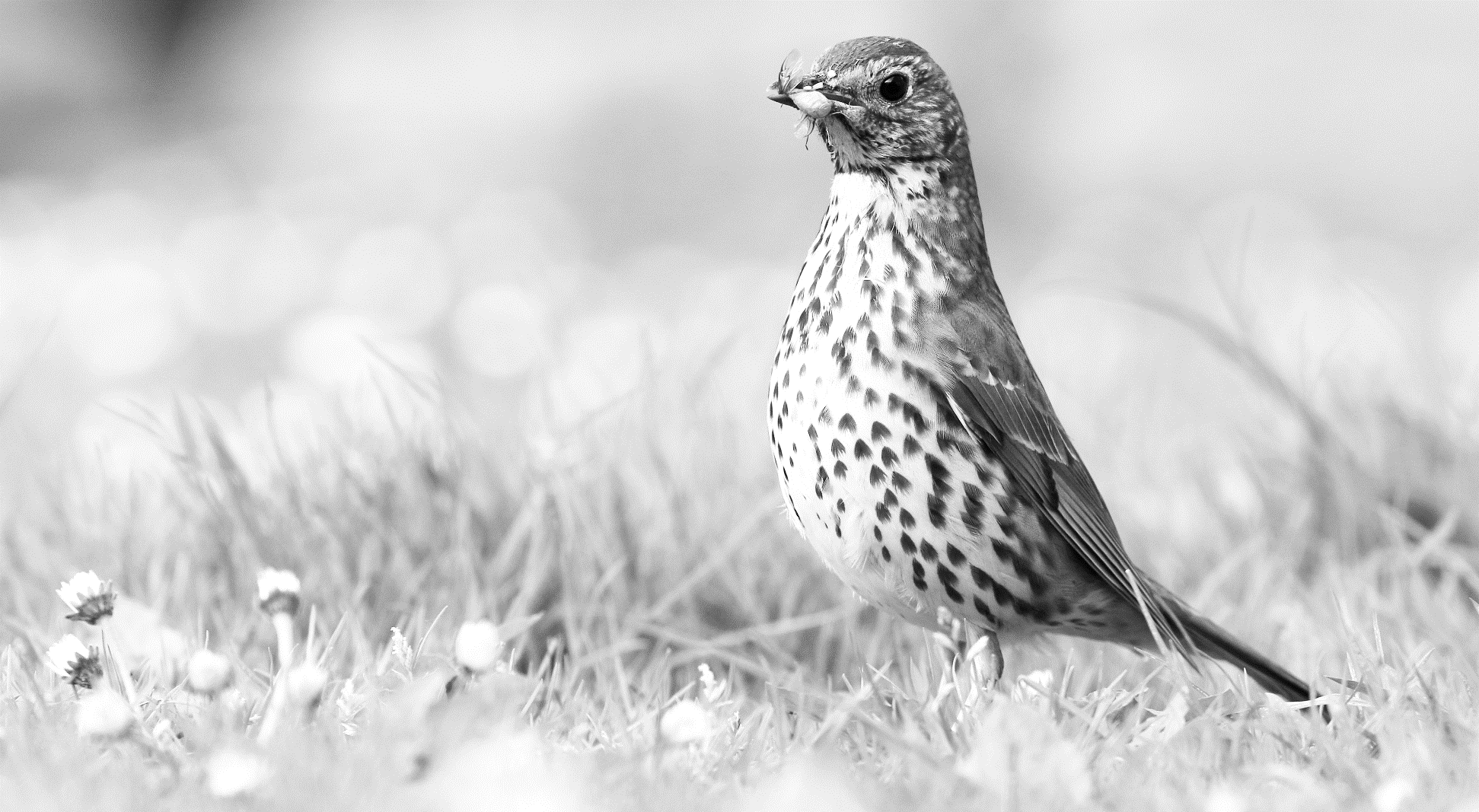 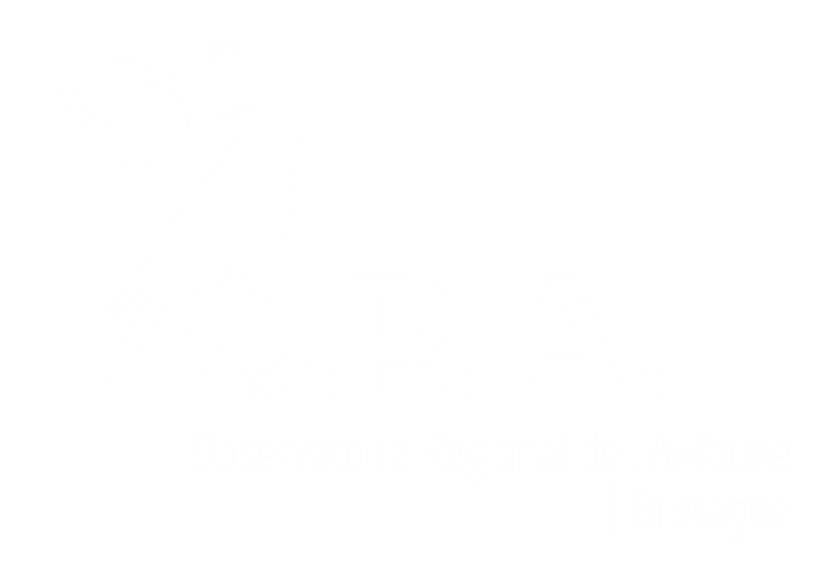 19 rue de Gouesnou
BP 62132
29221 Brest cédex 2
02 98 49 07 18
contact@bretagne-vivante.org
www.bretagne-vivante.org
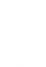 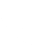 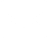 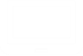